Service-Angebote auf den Internetseiten der Fabrikate Novem
ber 2023
Alfa Romeo
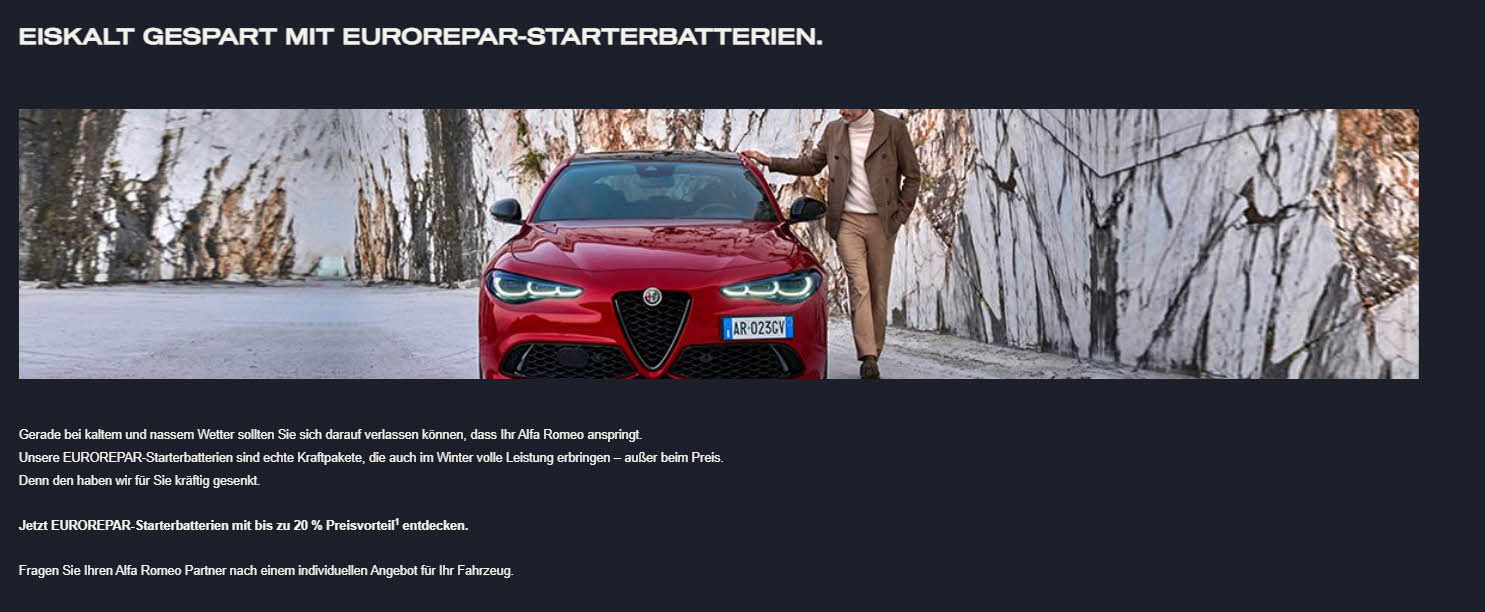 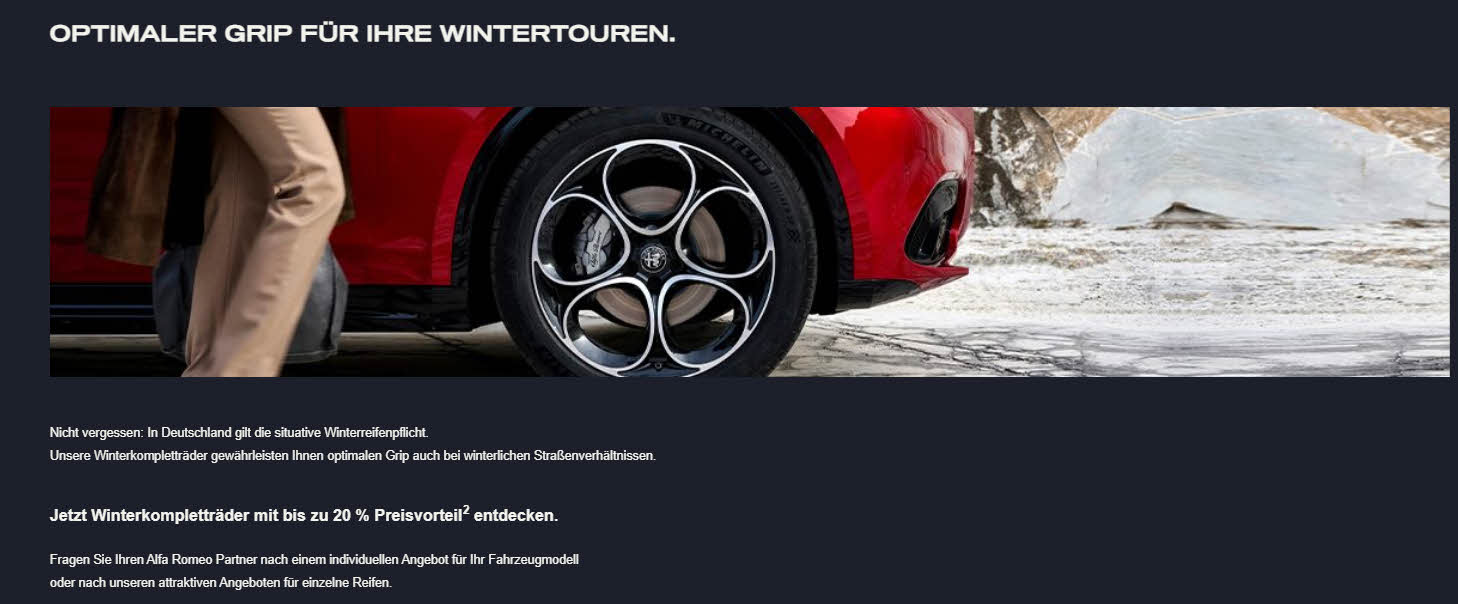 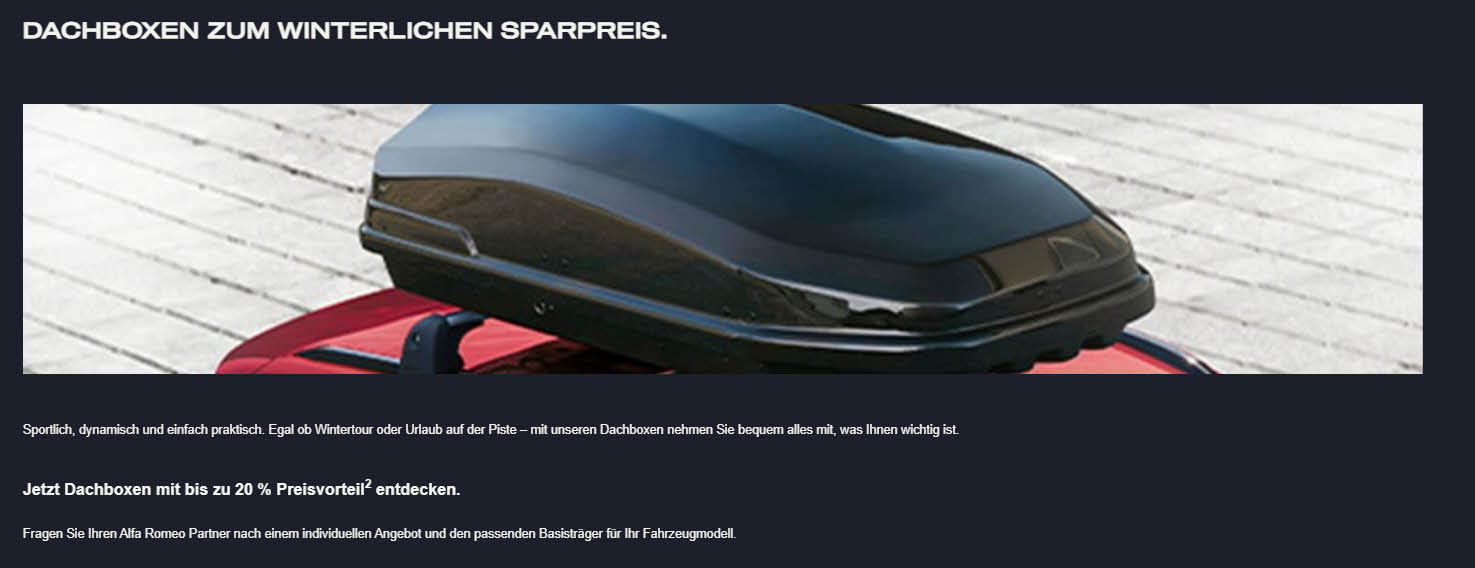 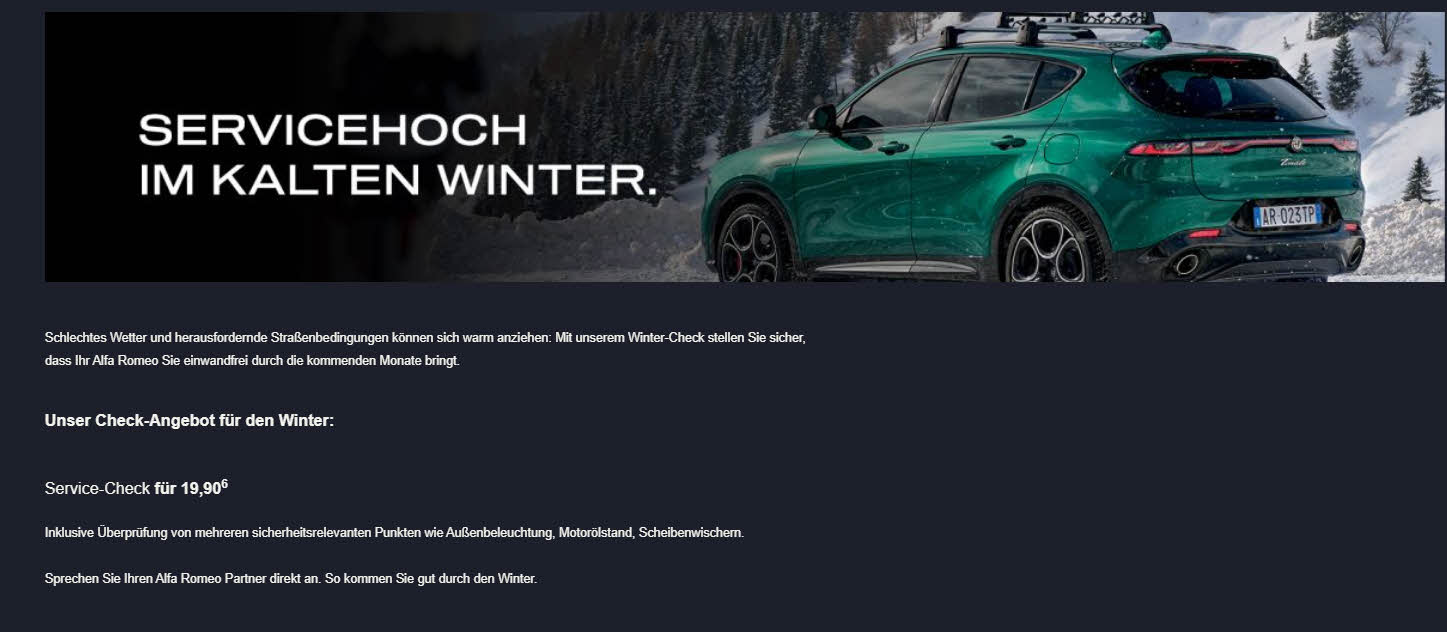 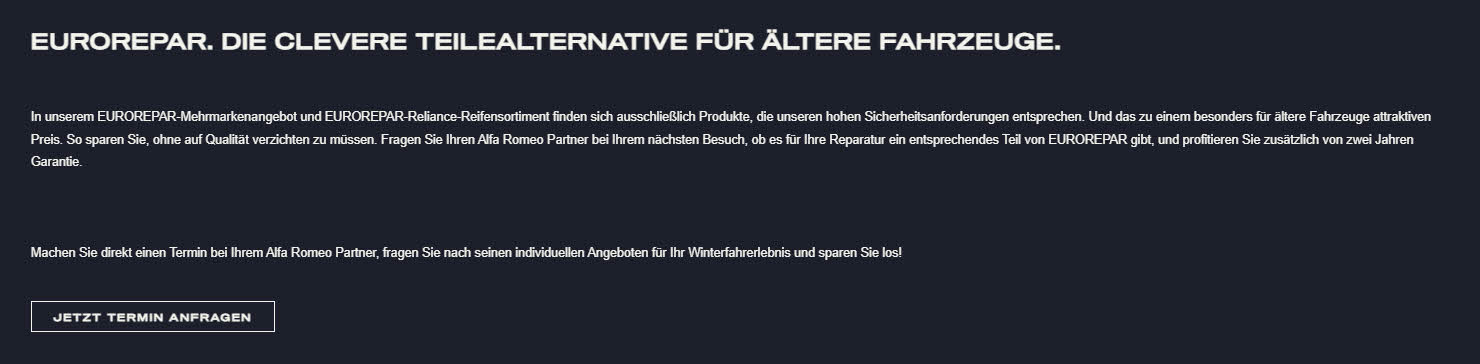 Audi
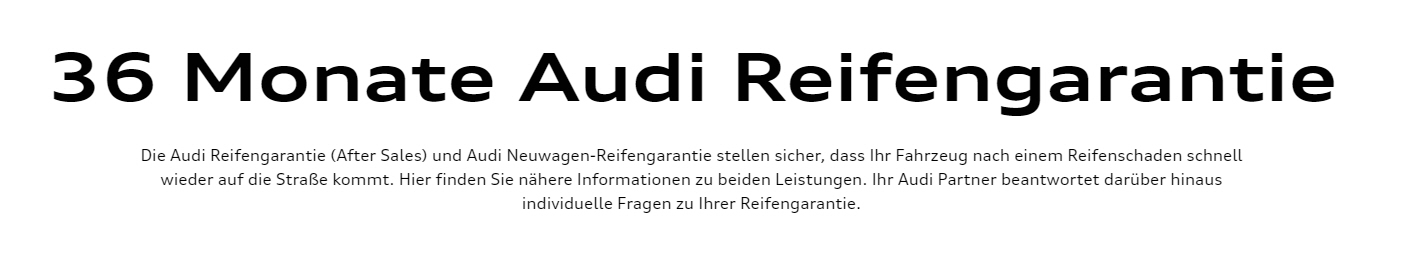 NEU
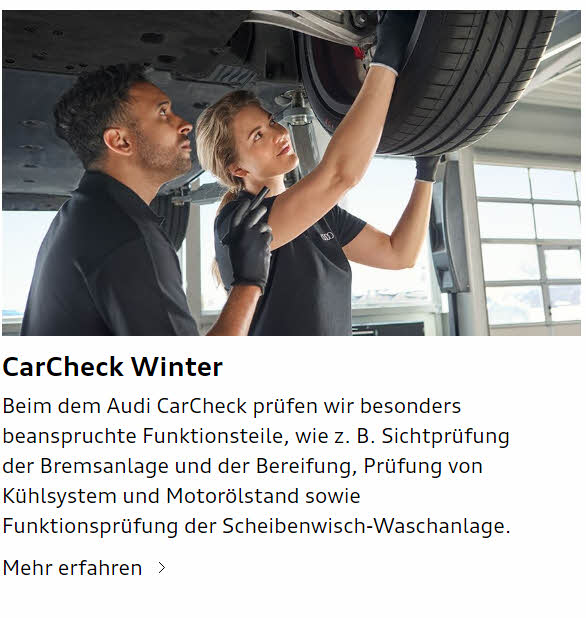 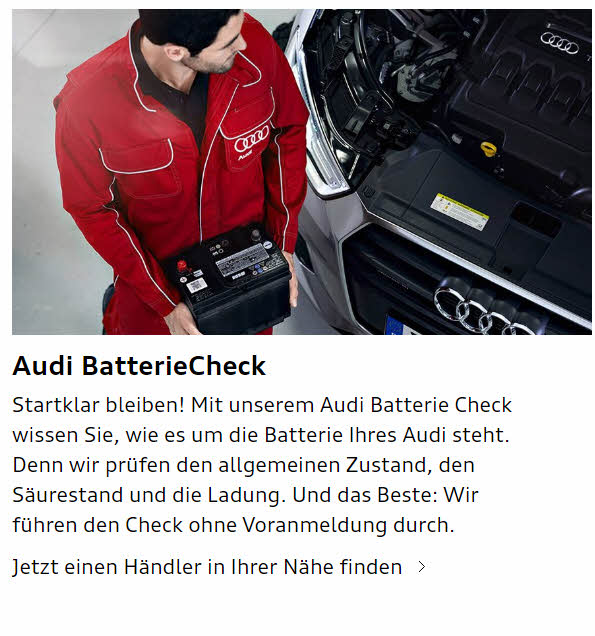 BMW
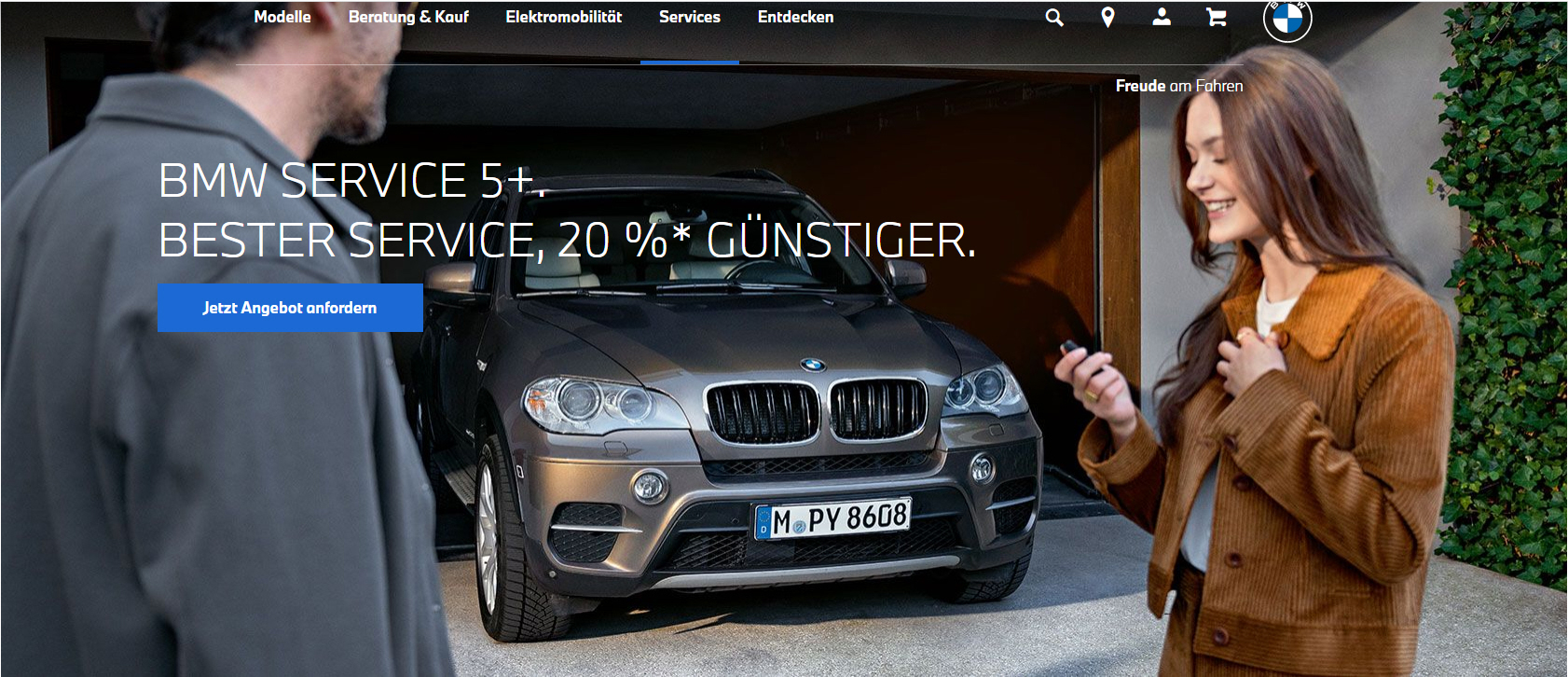 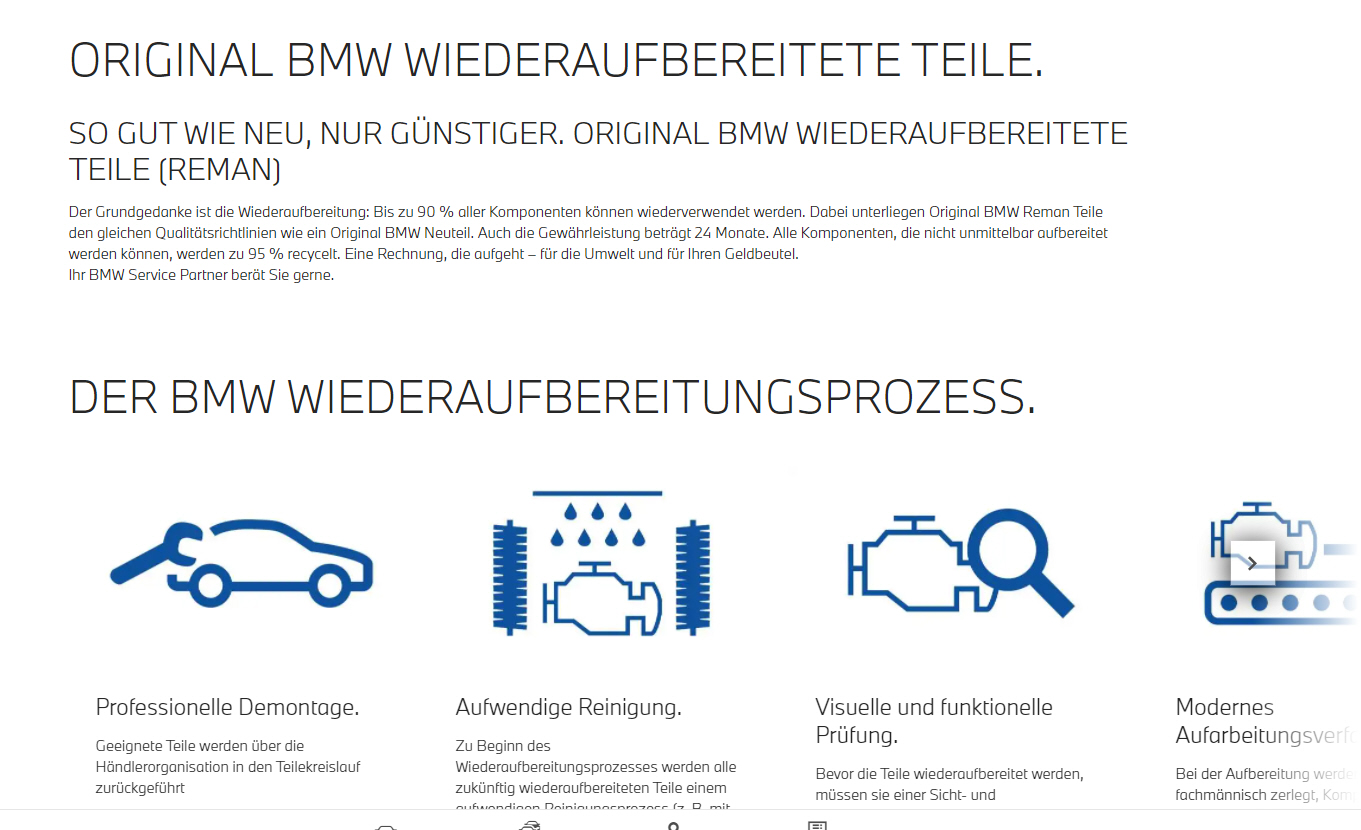 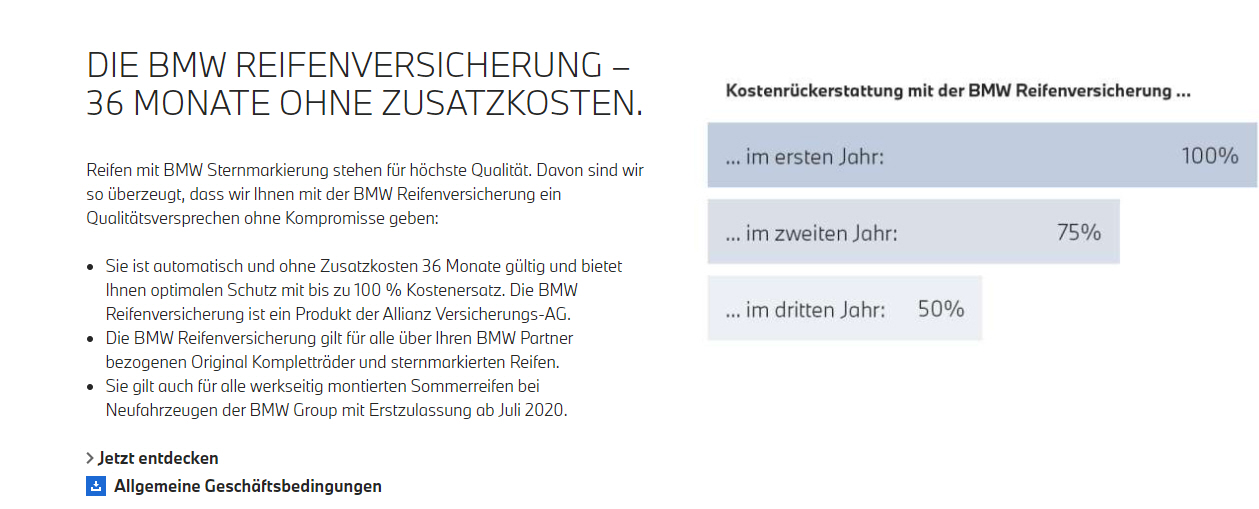 Citroën
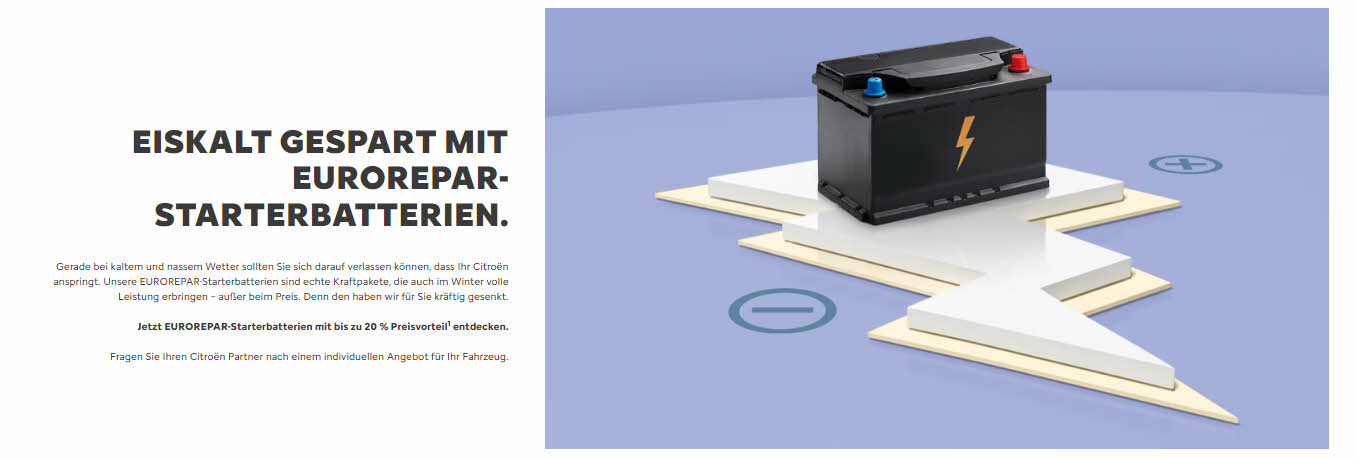 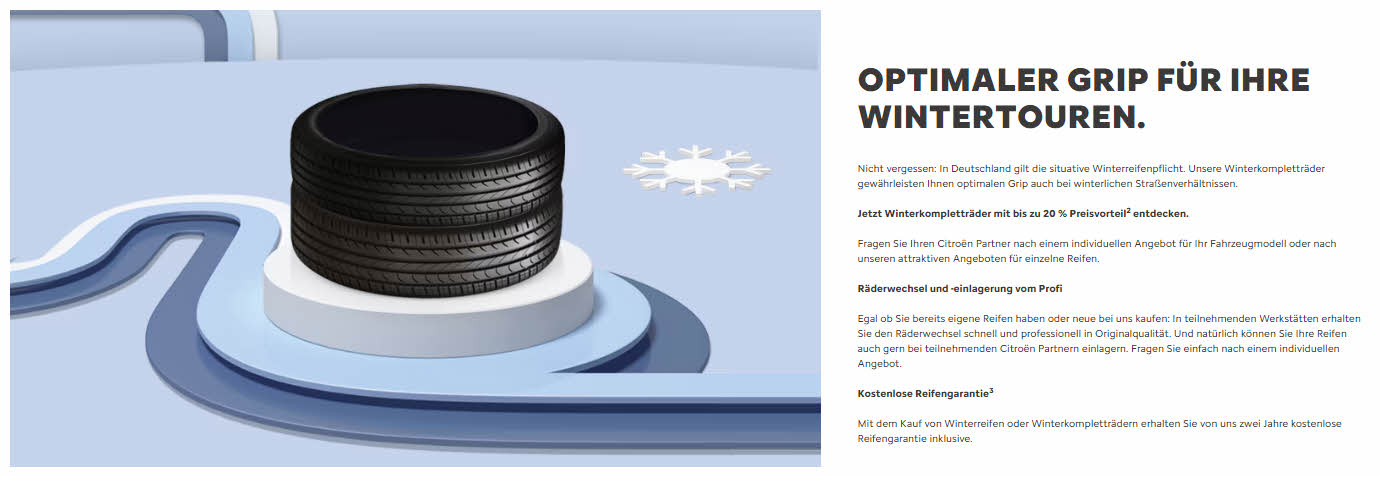 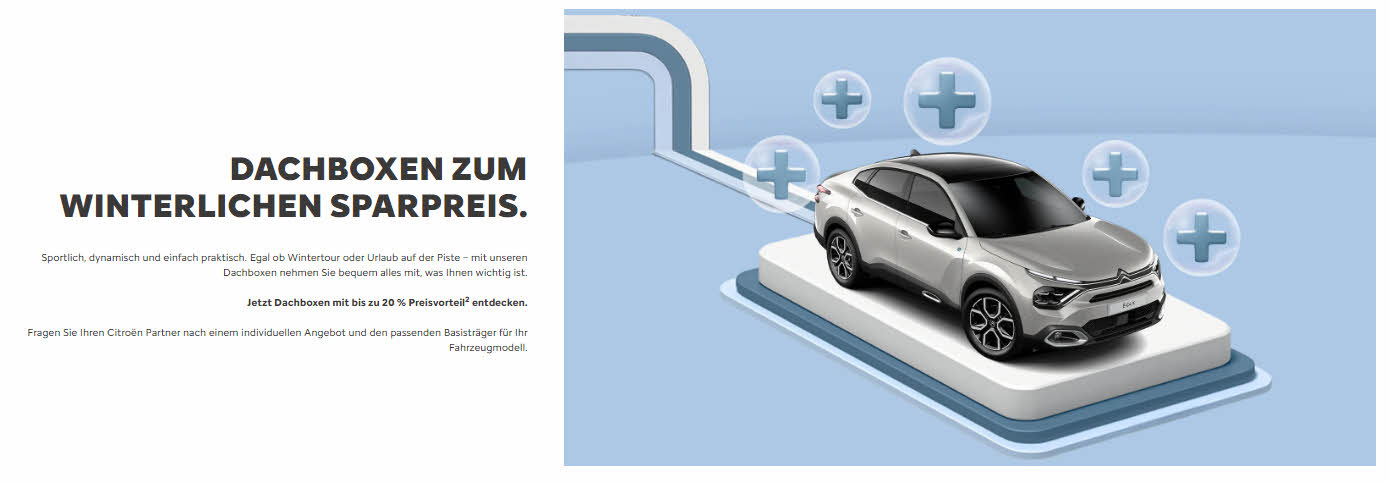 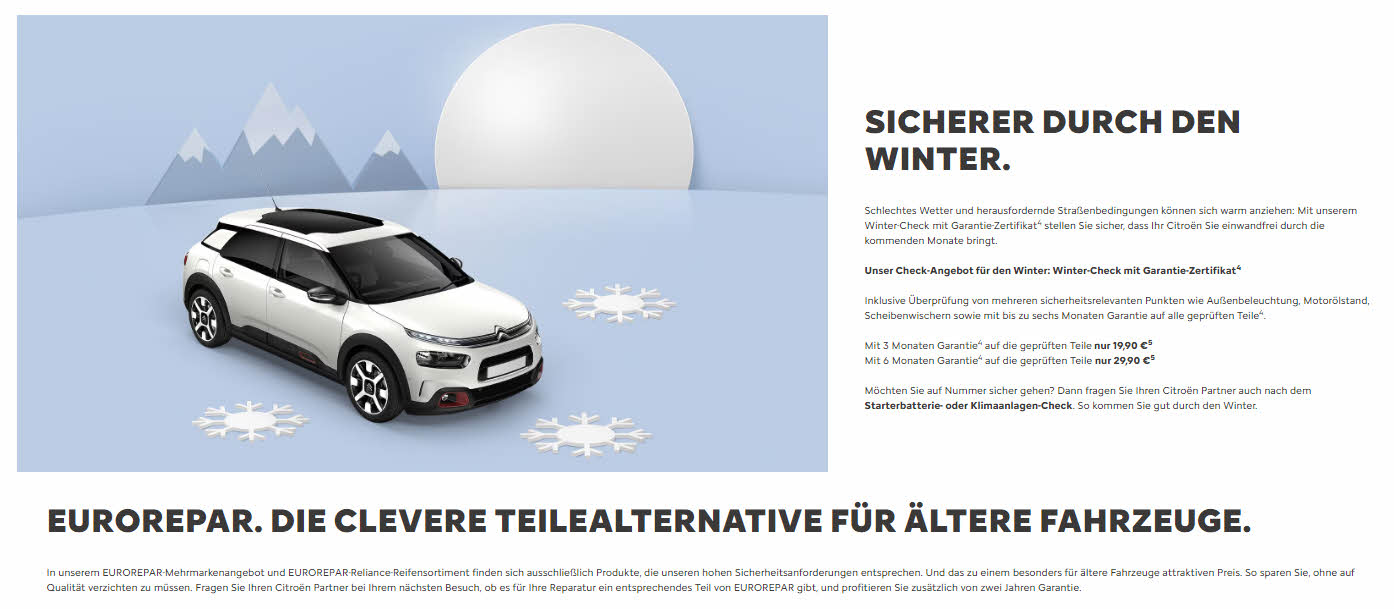 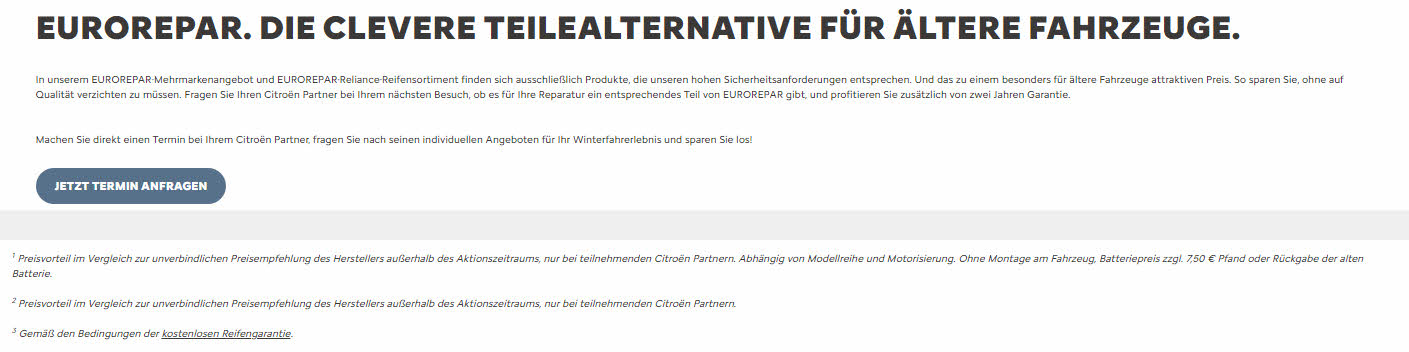 Dacia
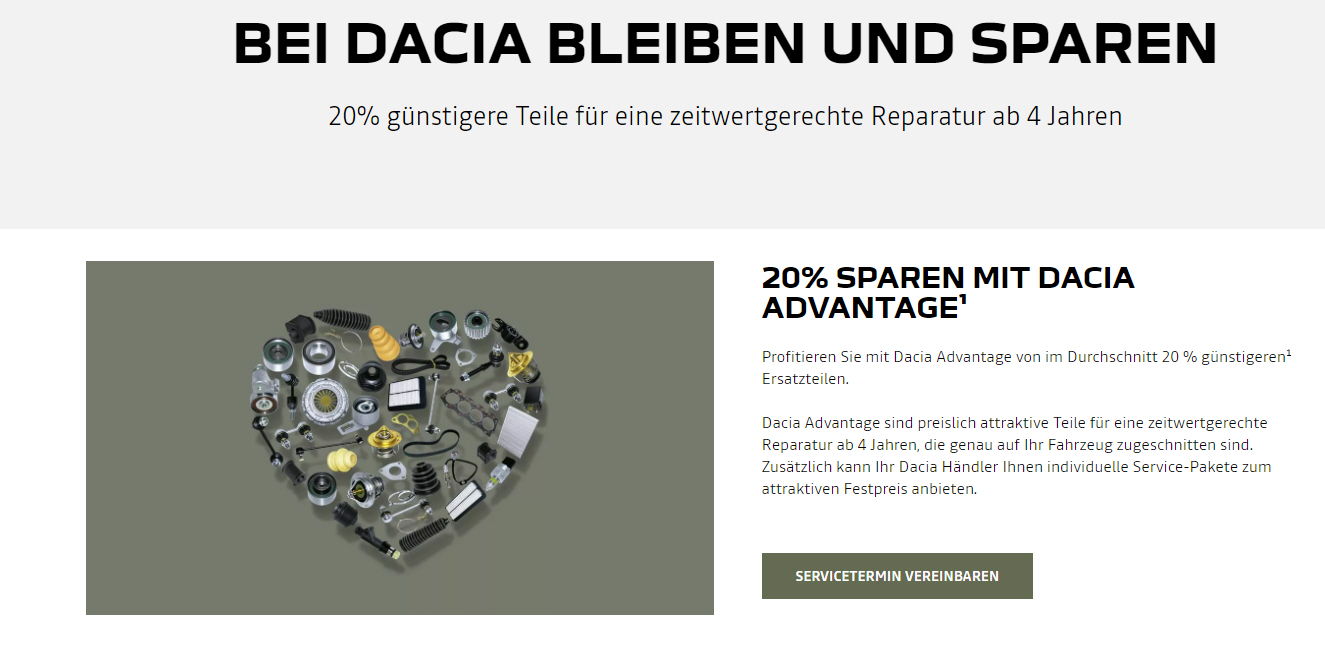 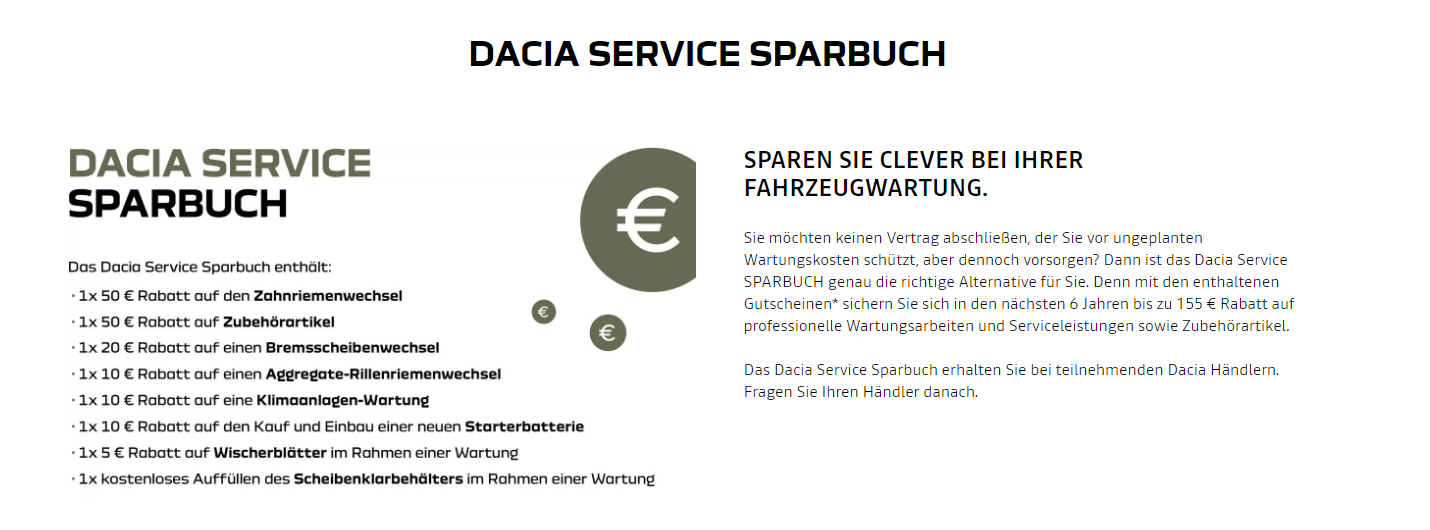 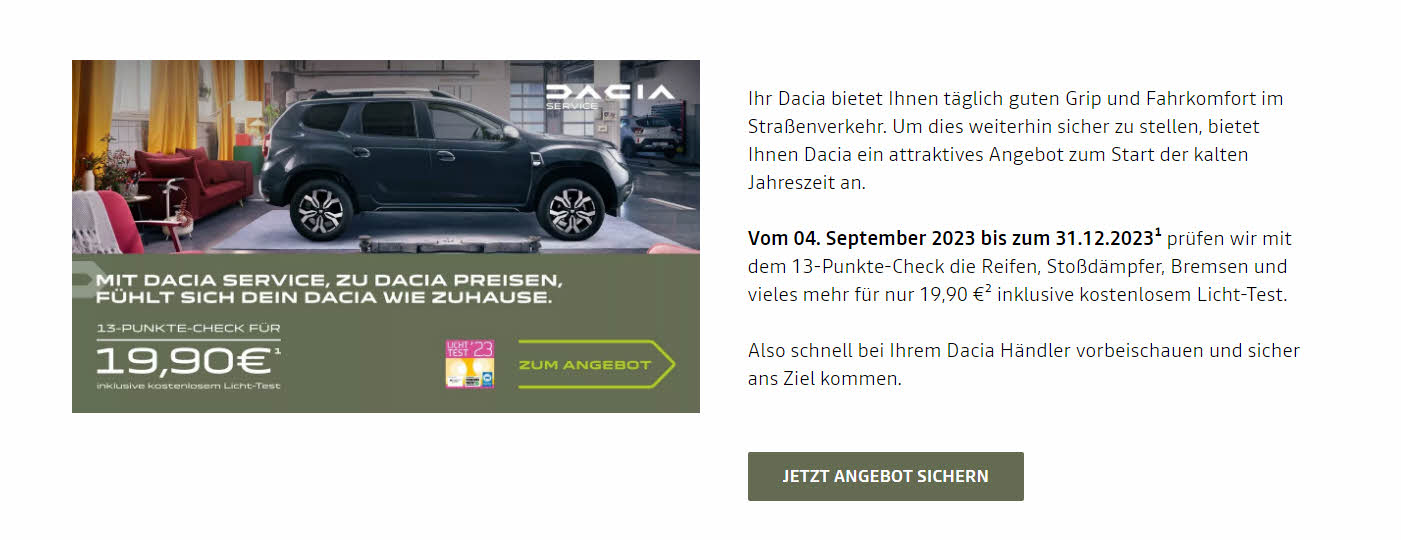 DS
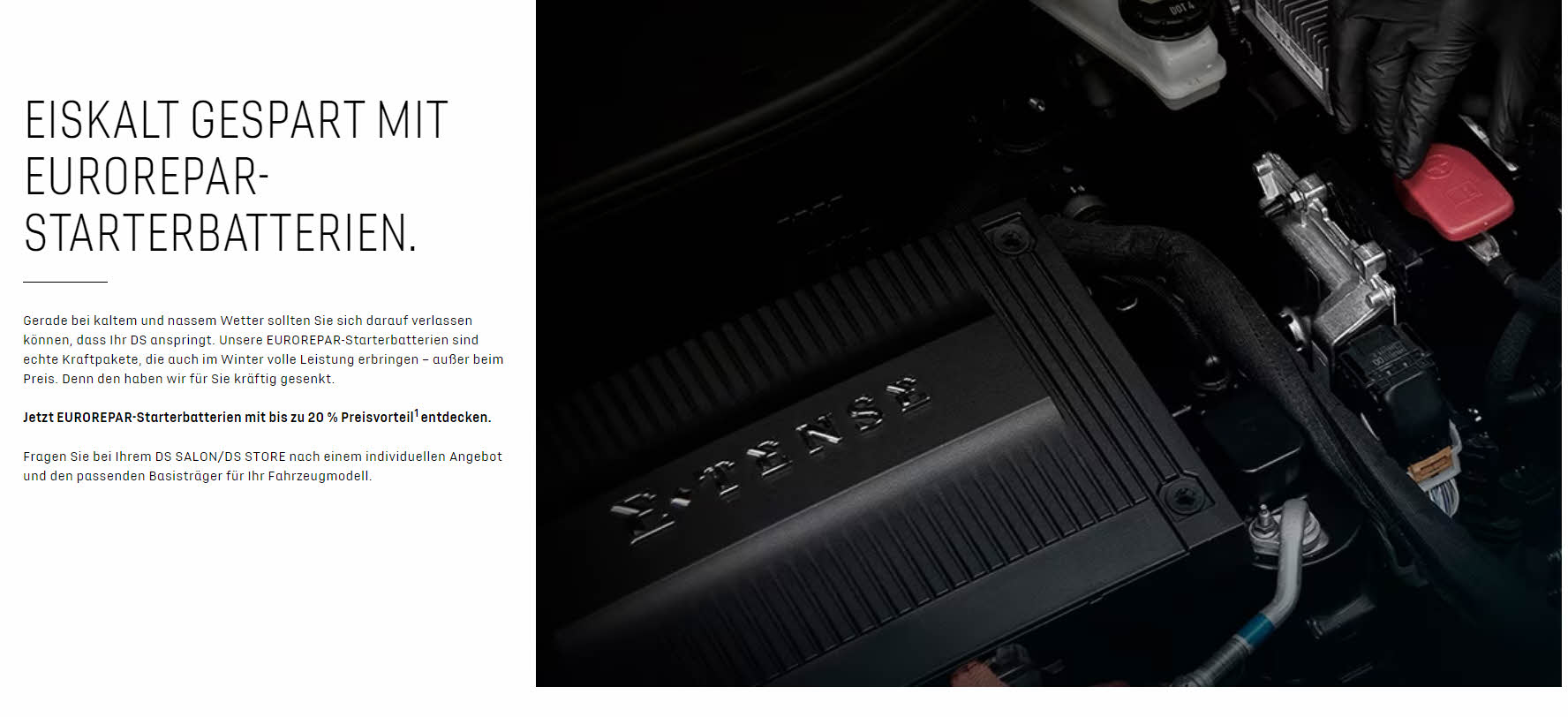 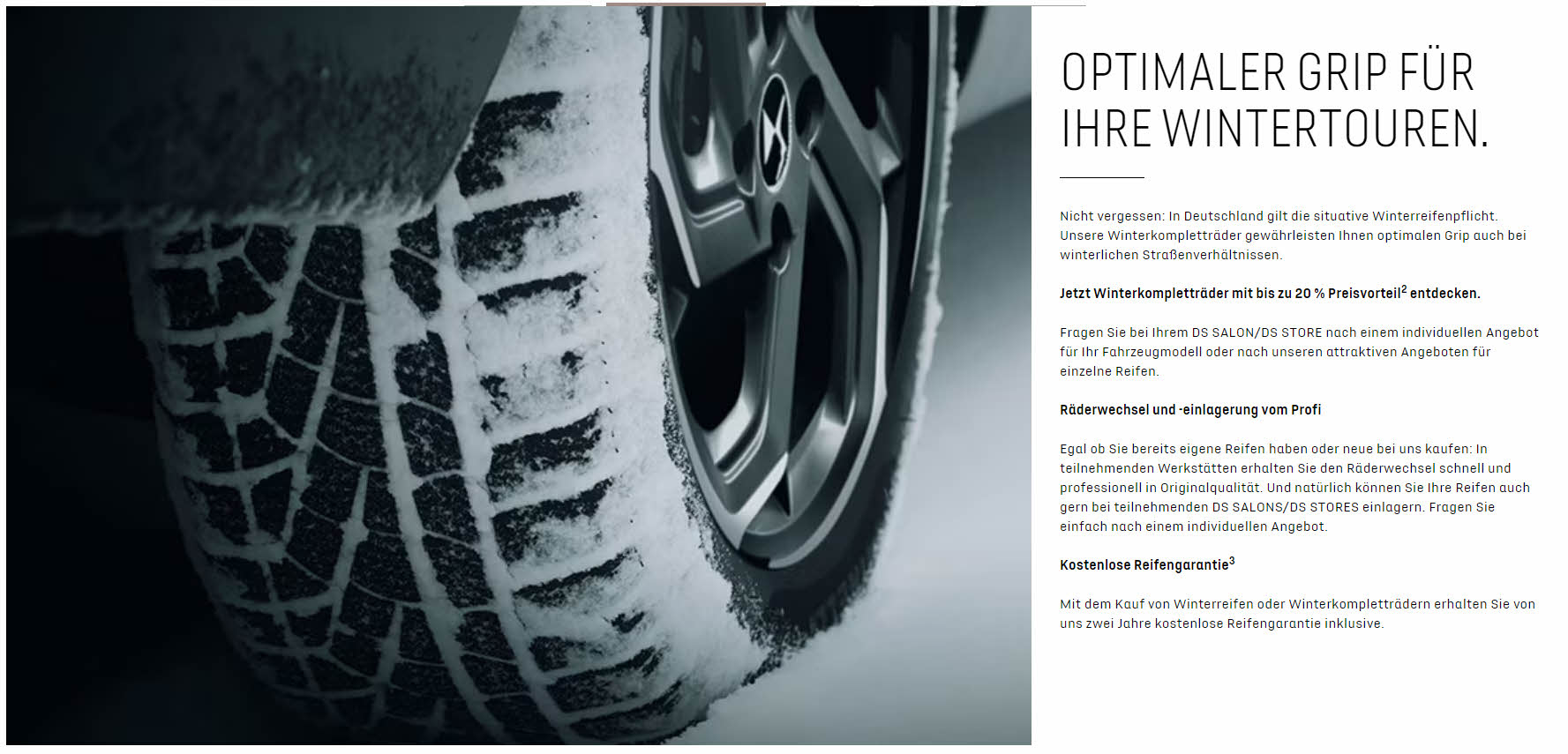 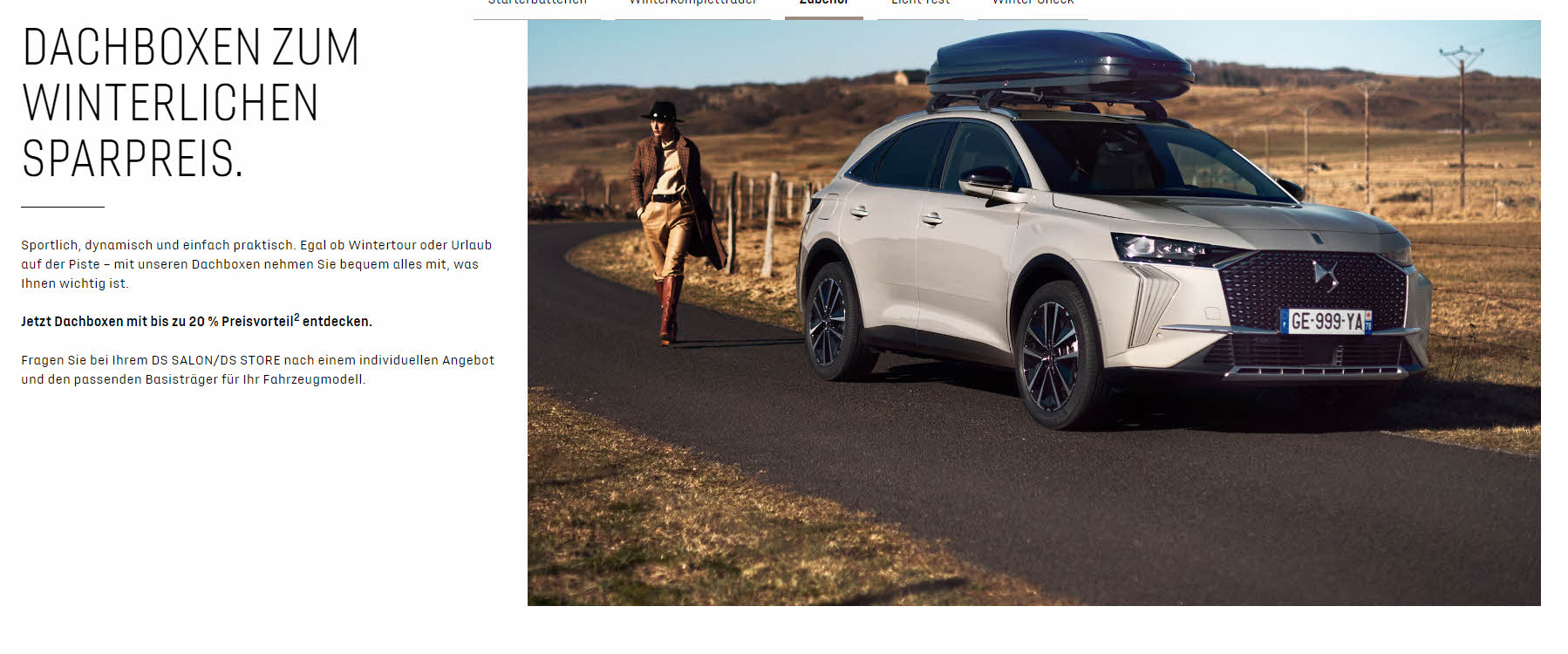 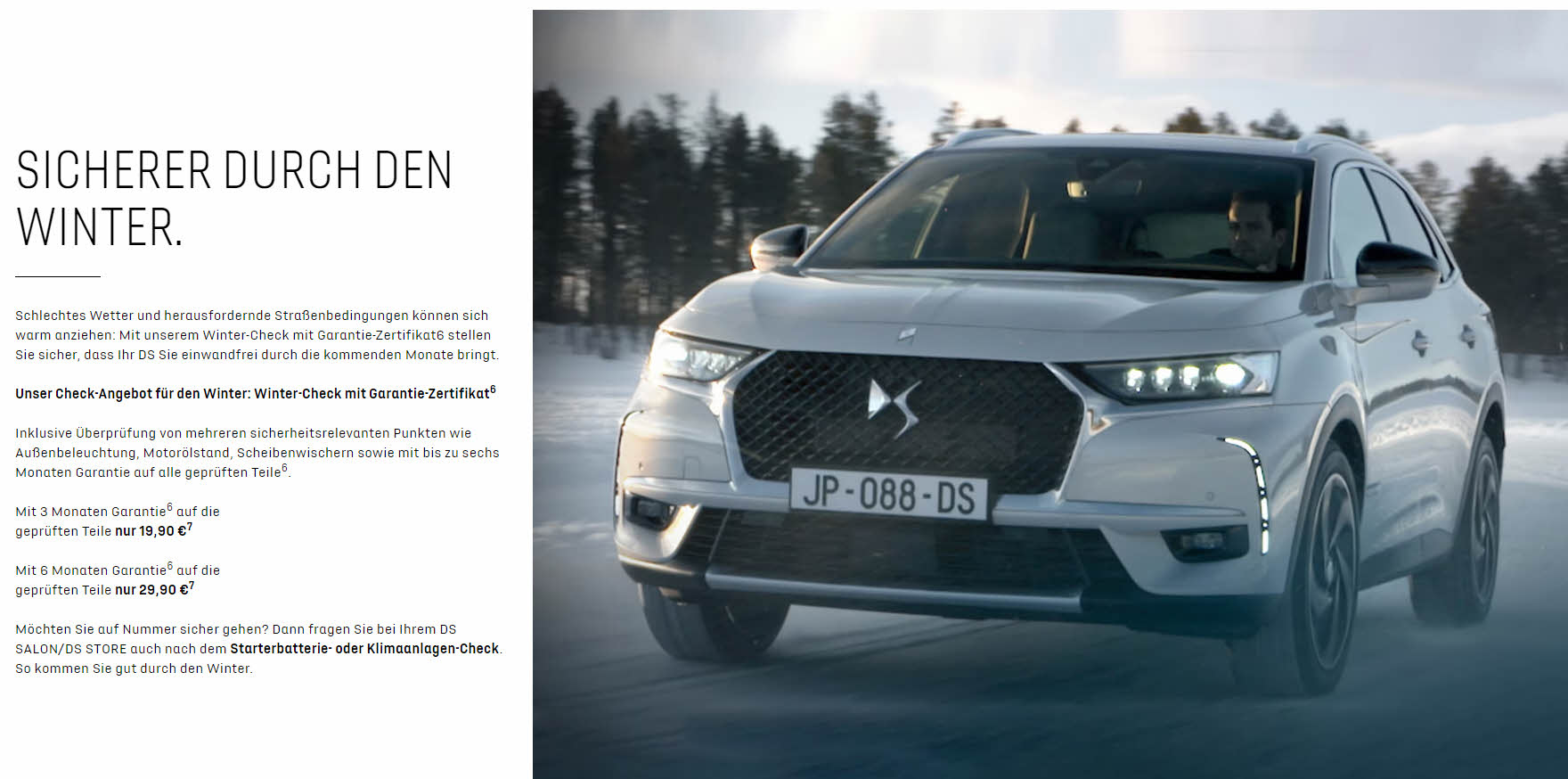 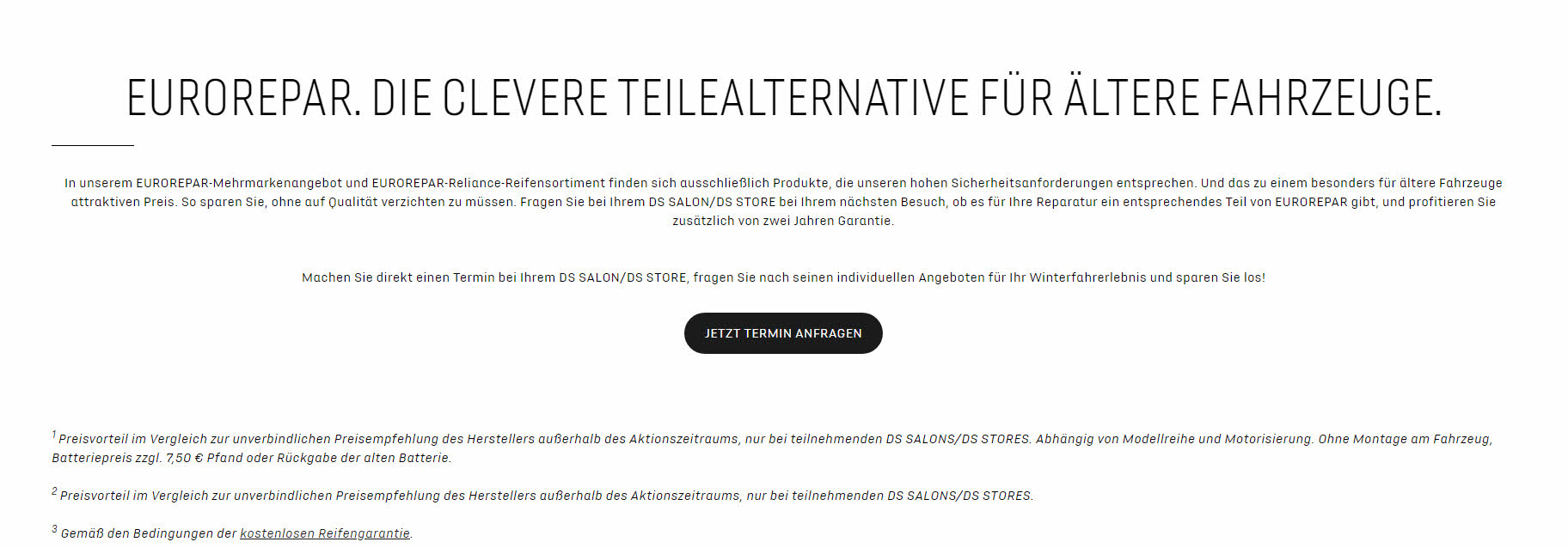 Fiat
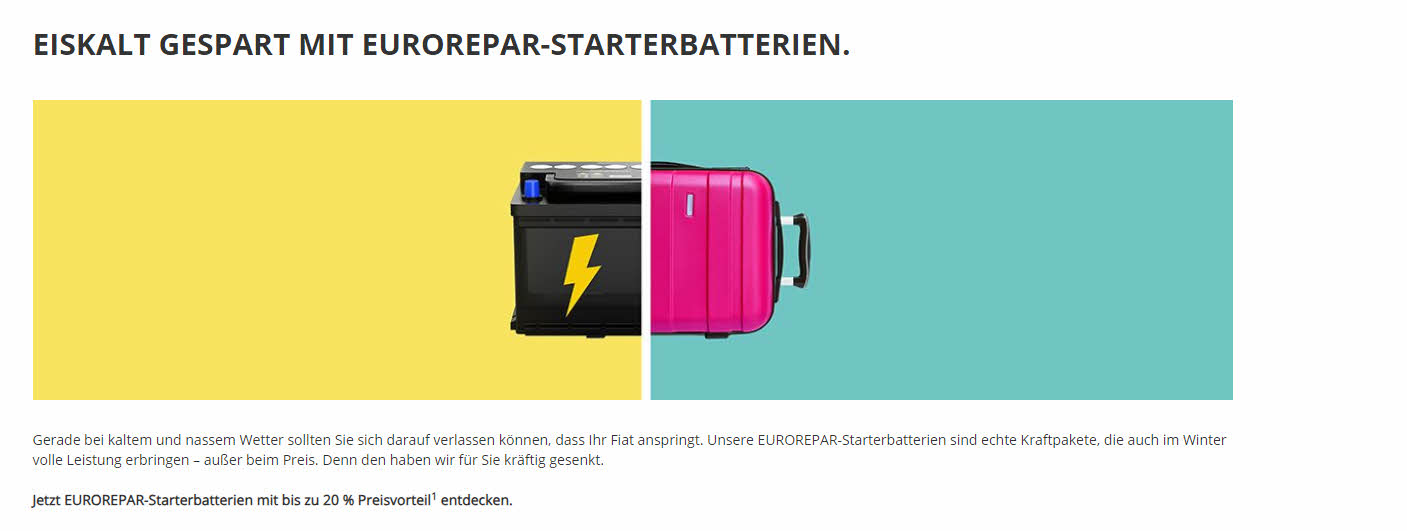 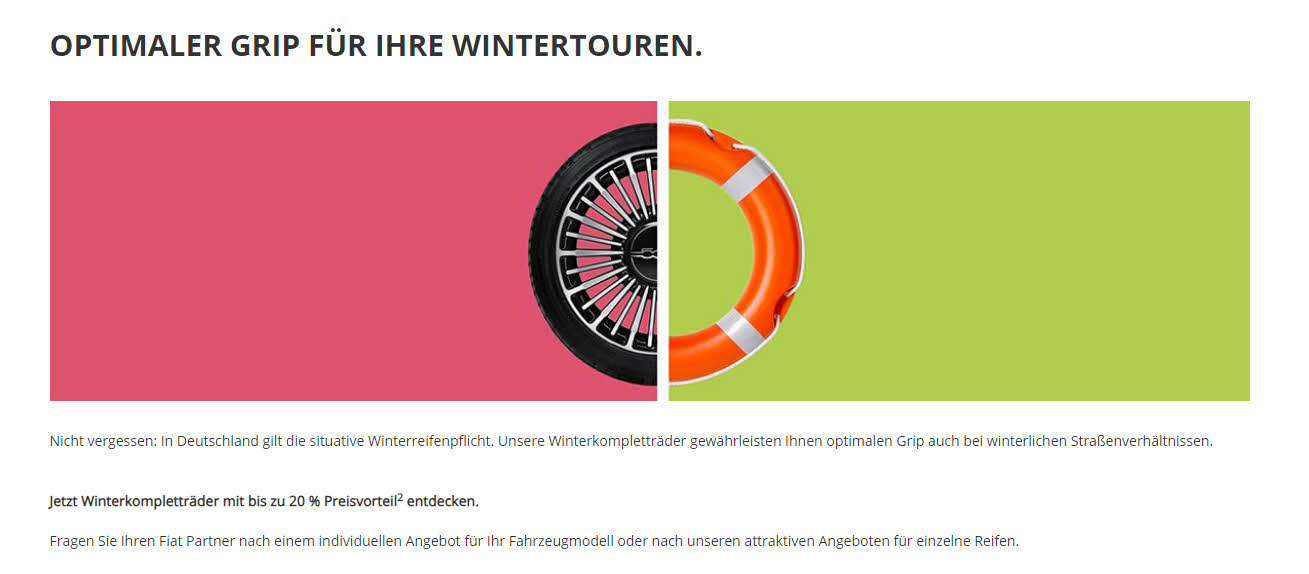 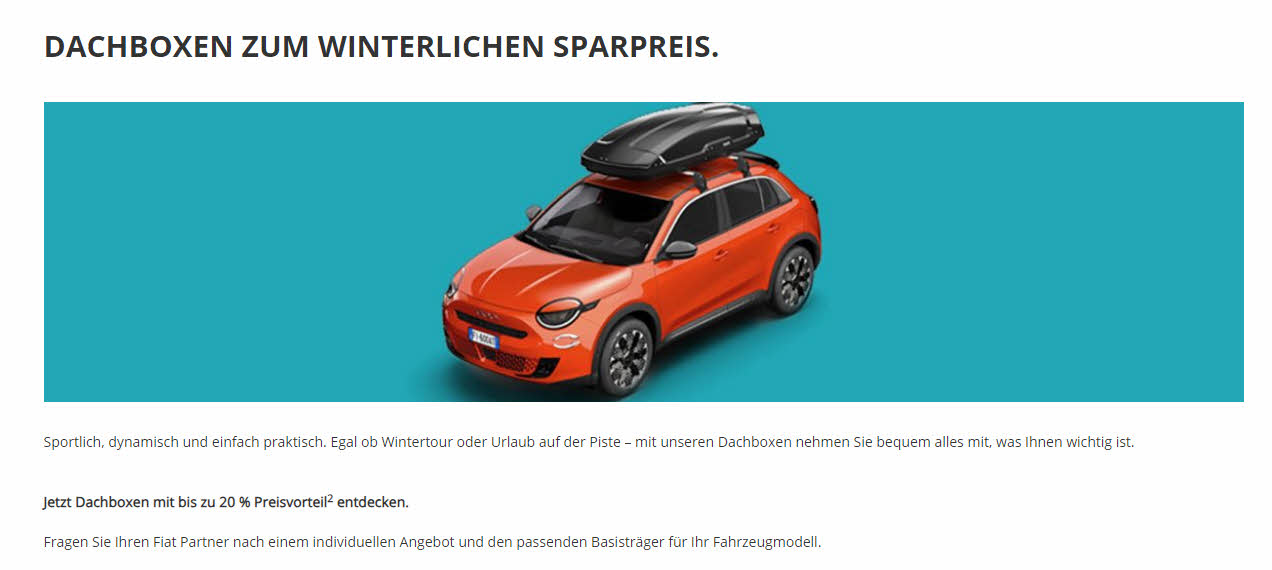 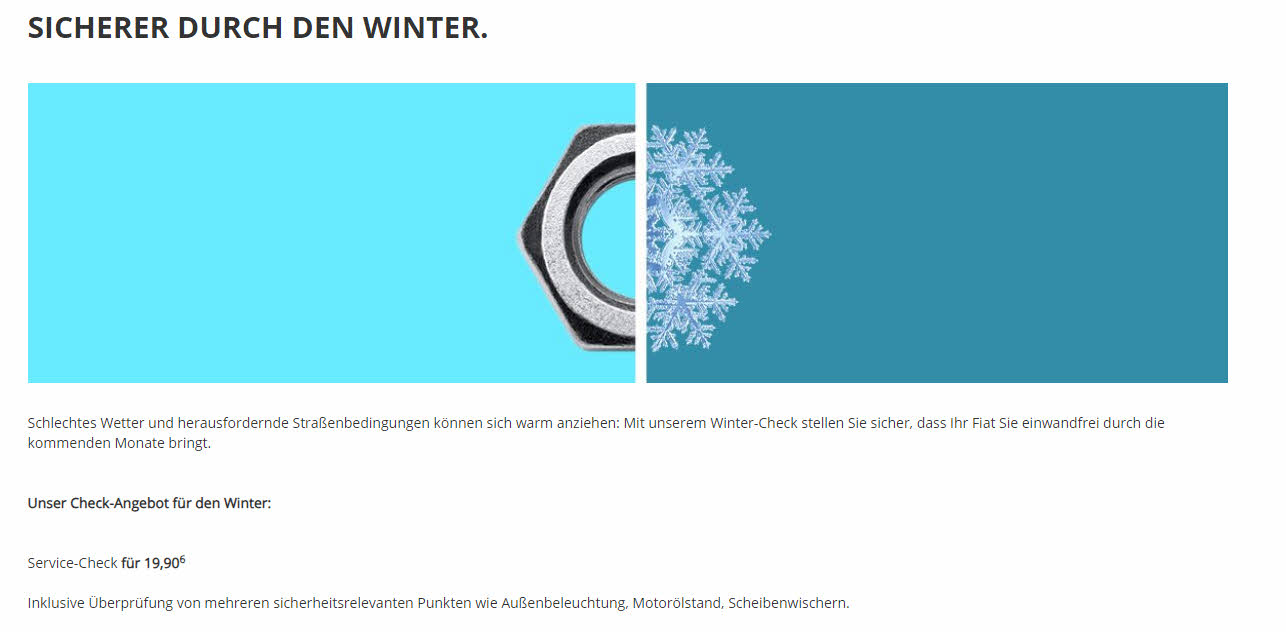 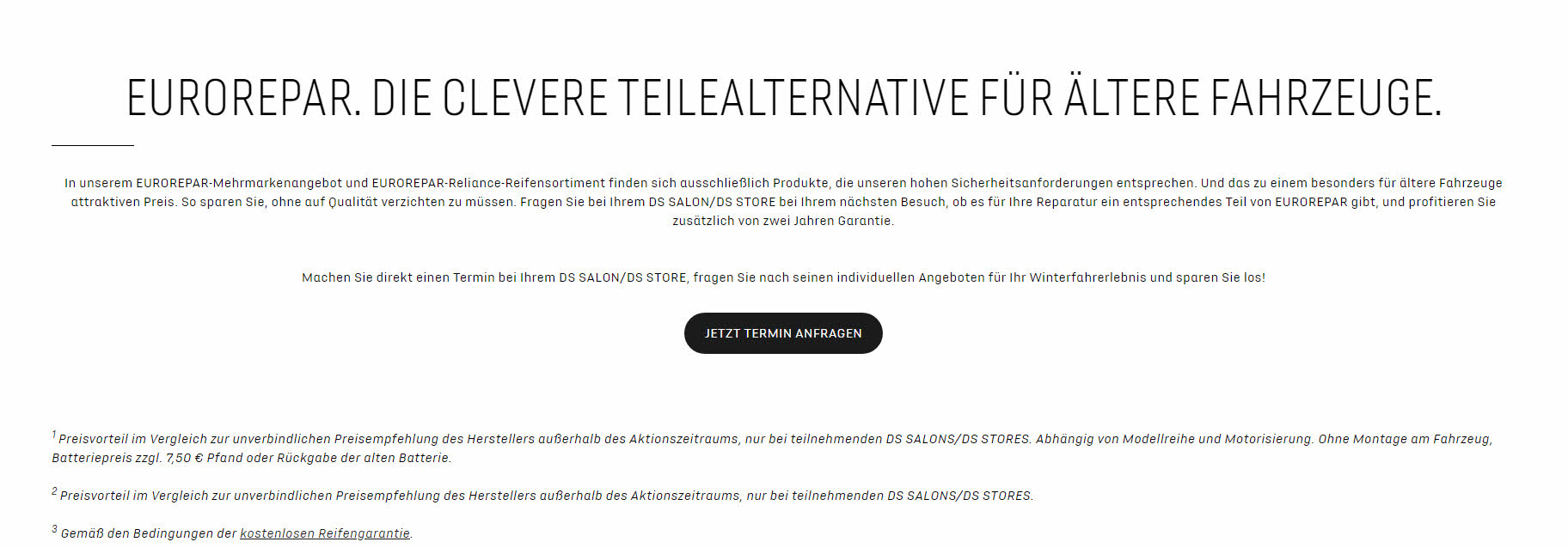 Ford
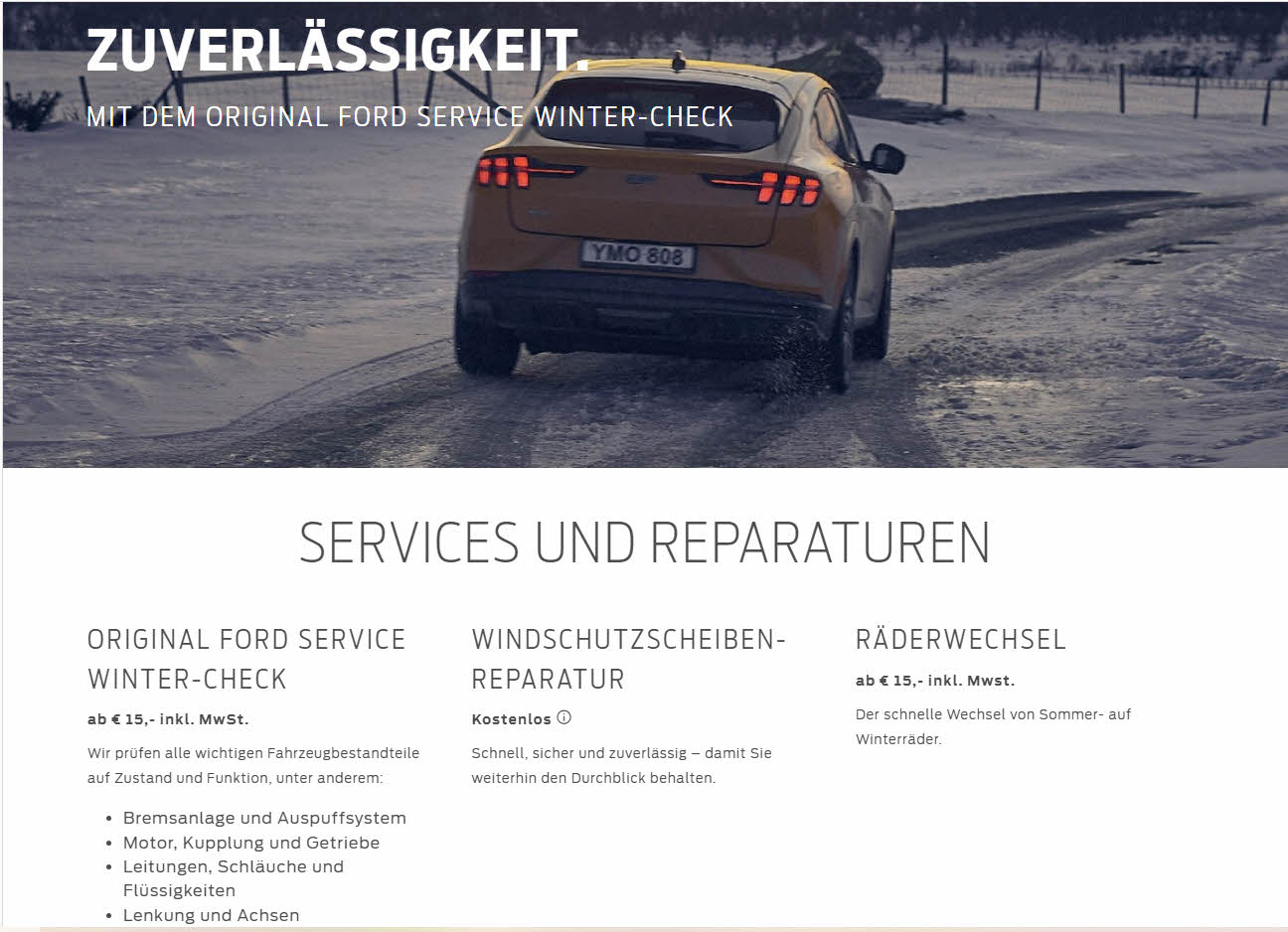 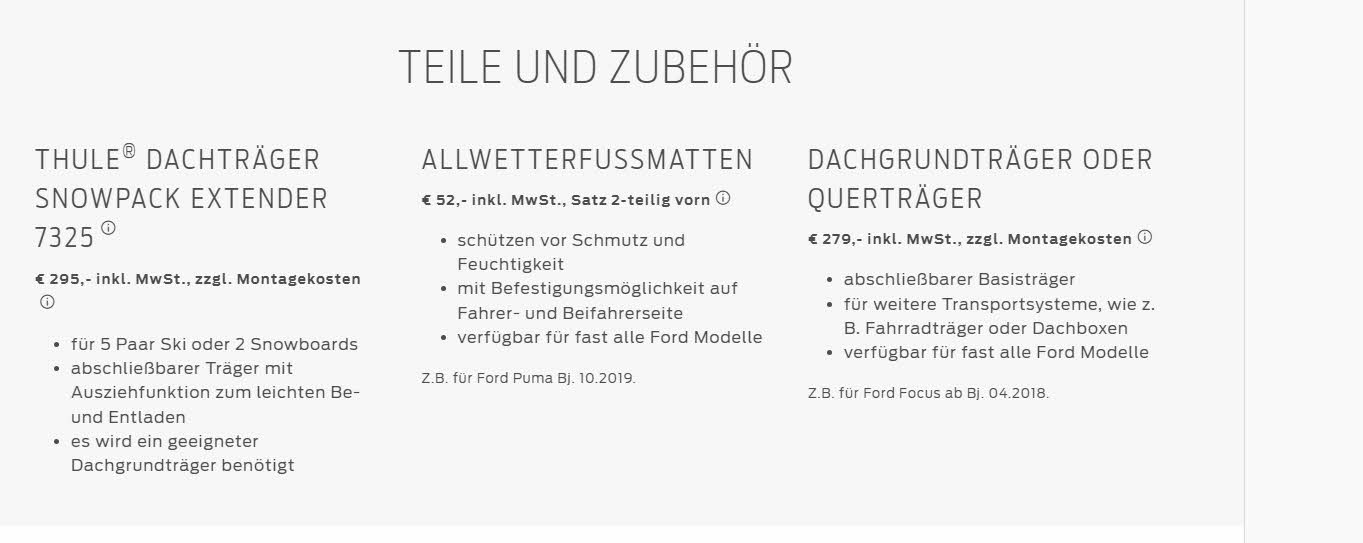 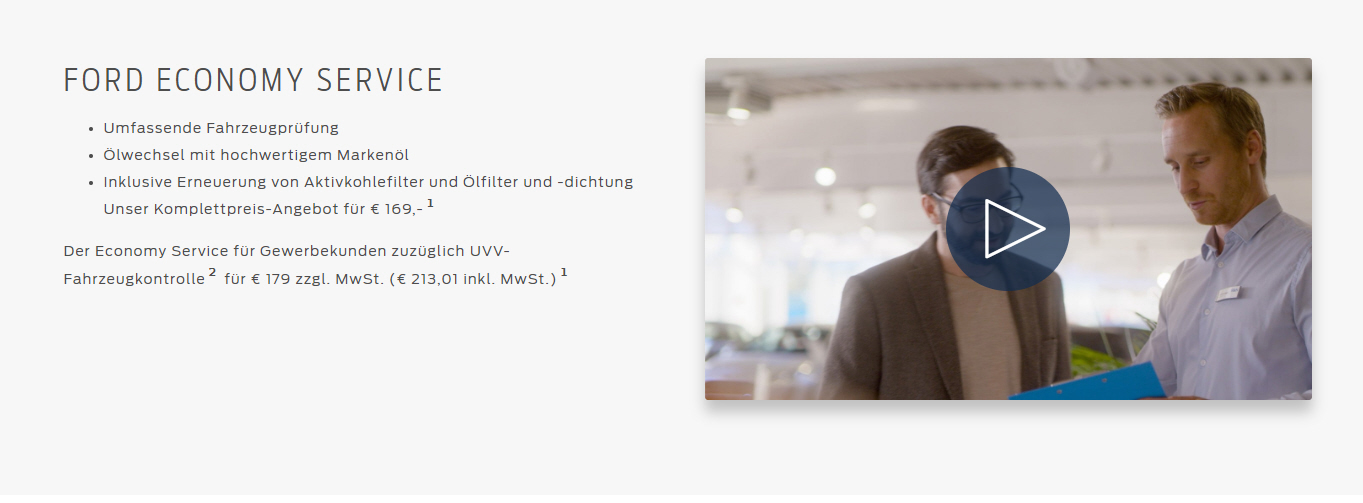 Hyundai
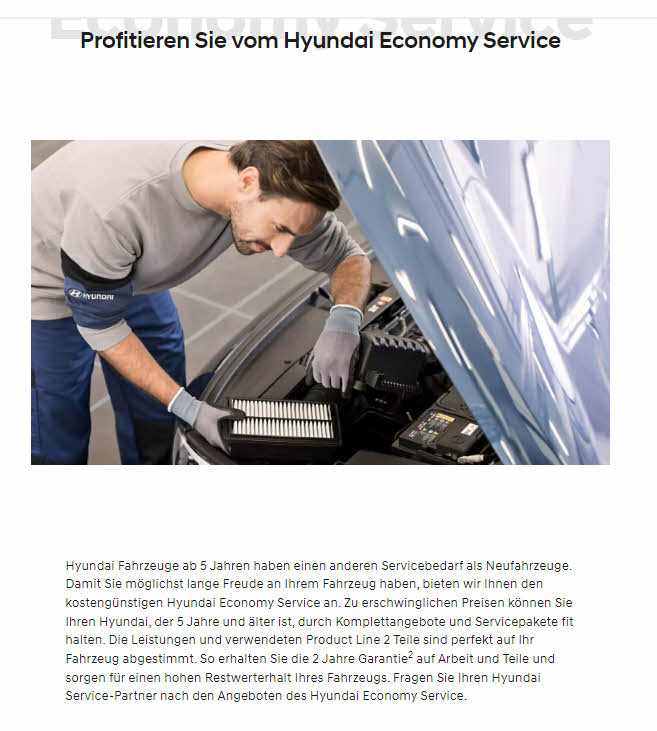 NEU
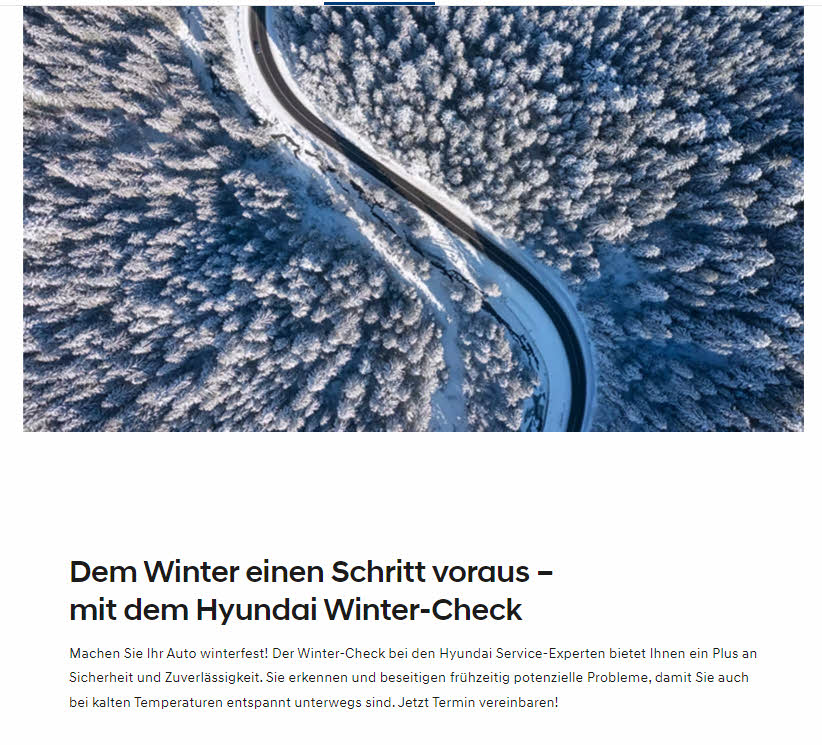 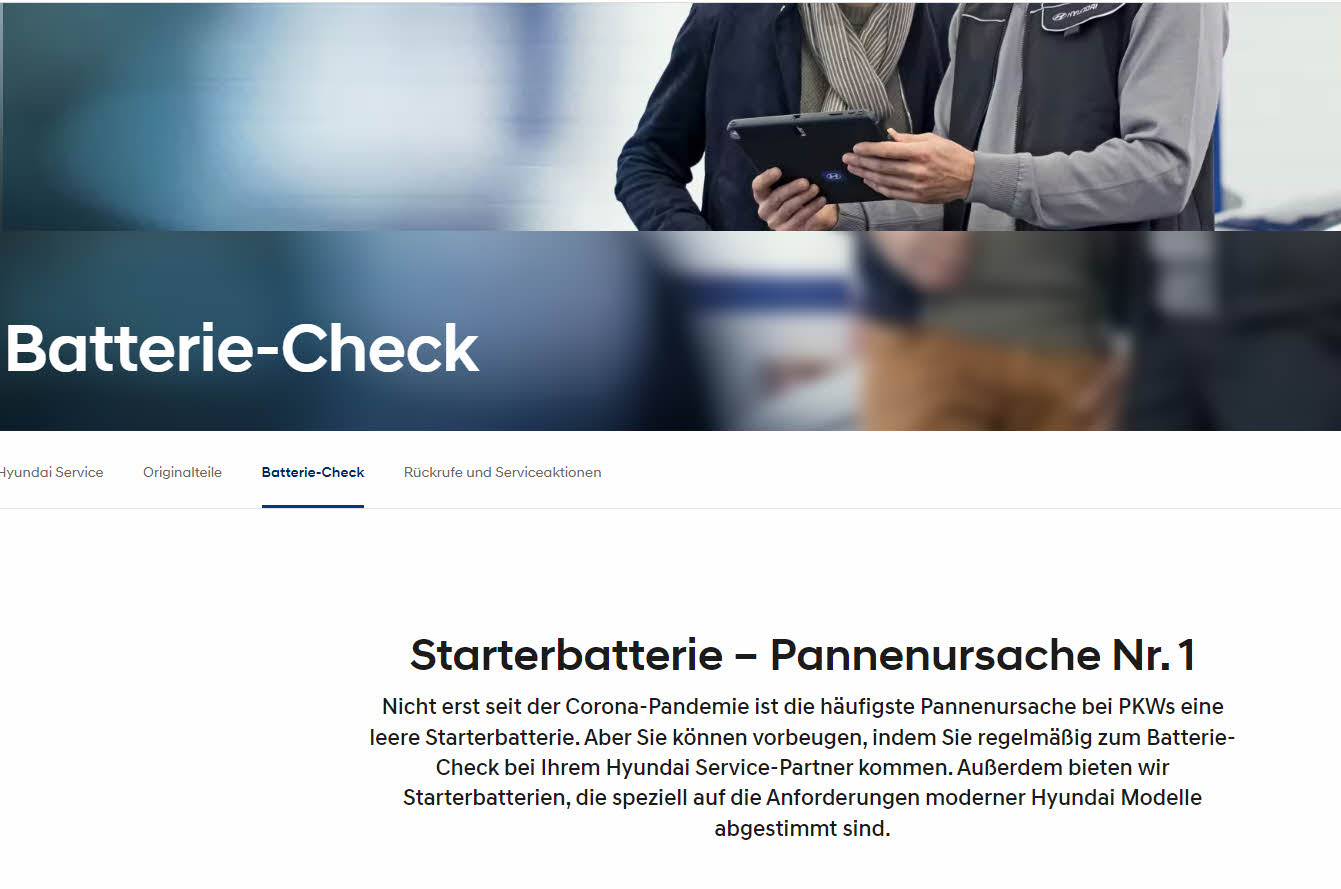 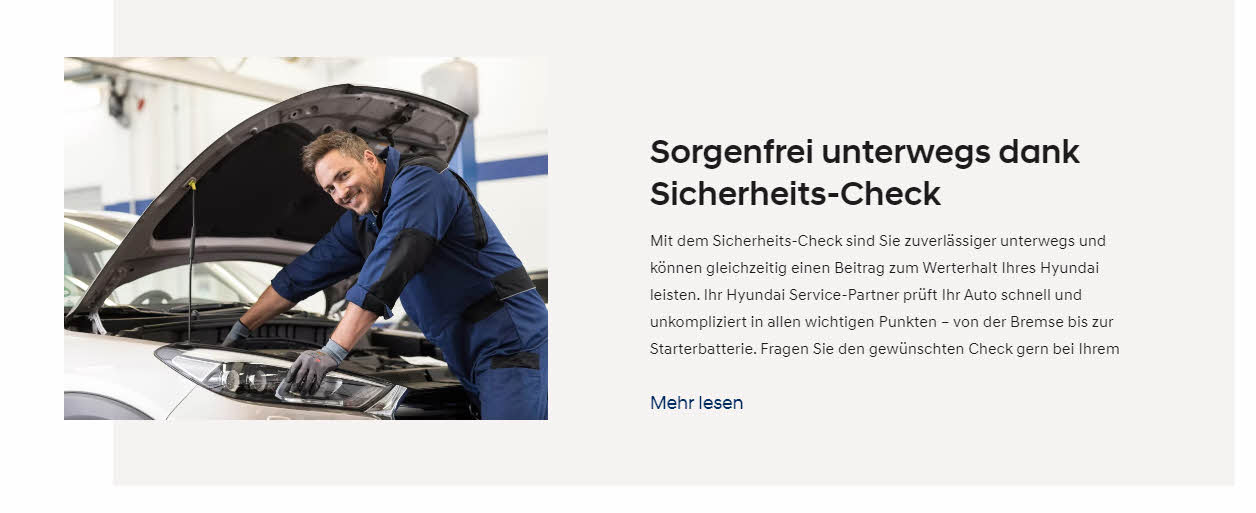 Jeep
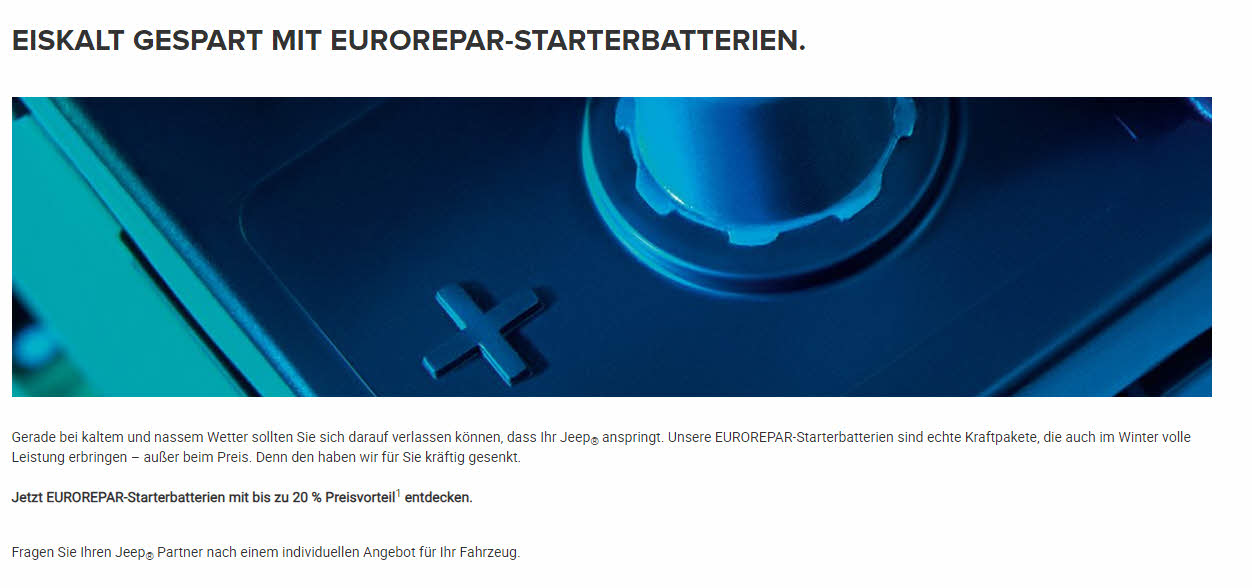 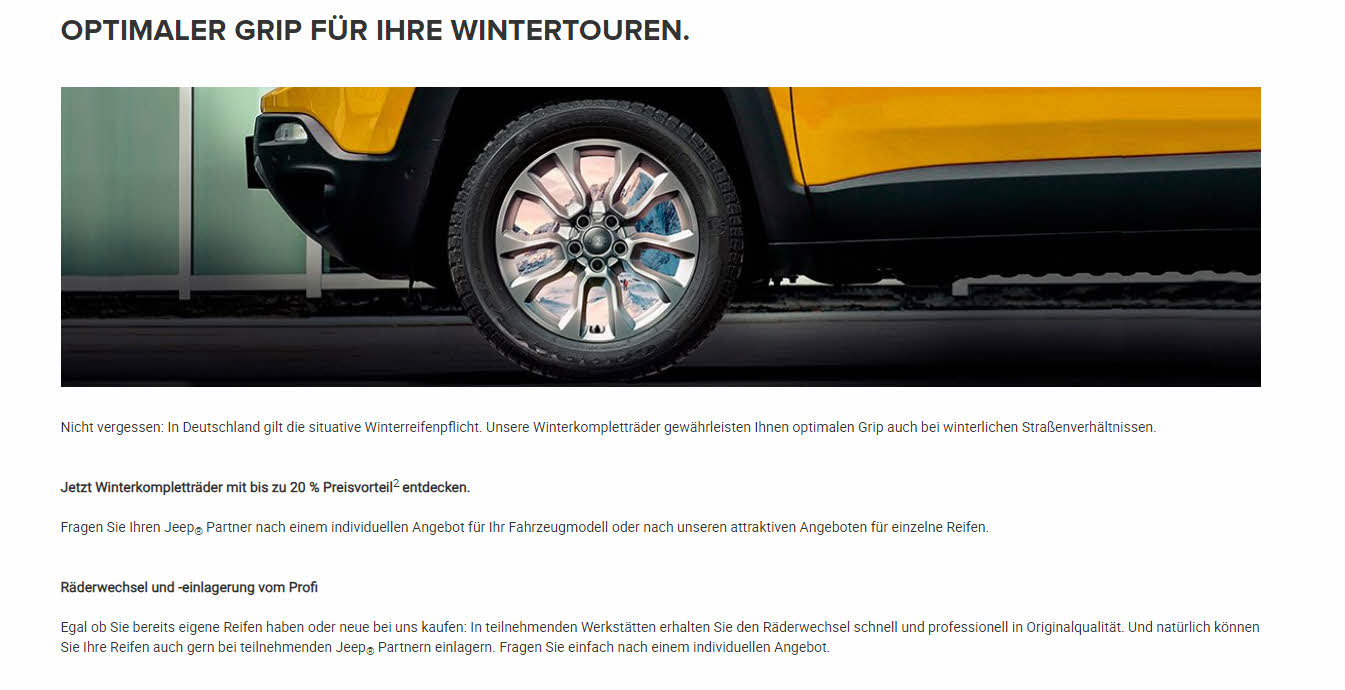 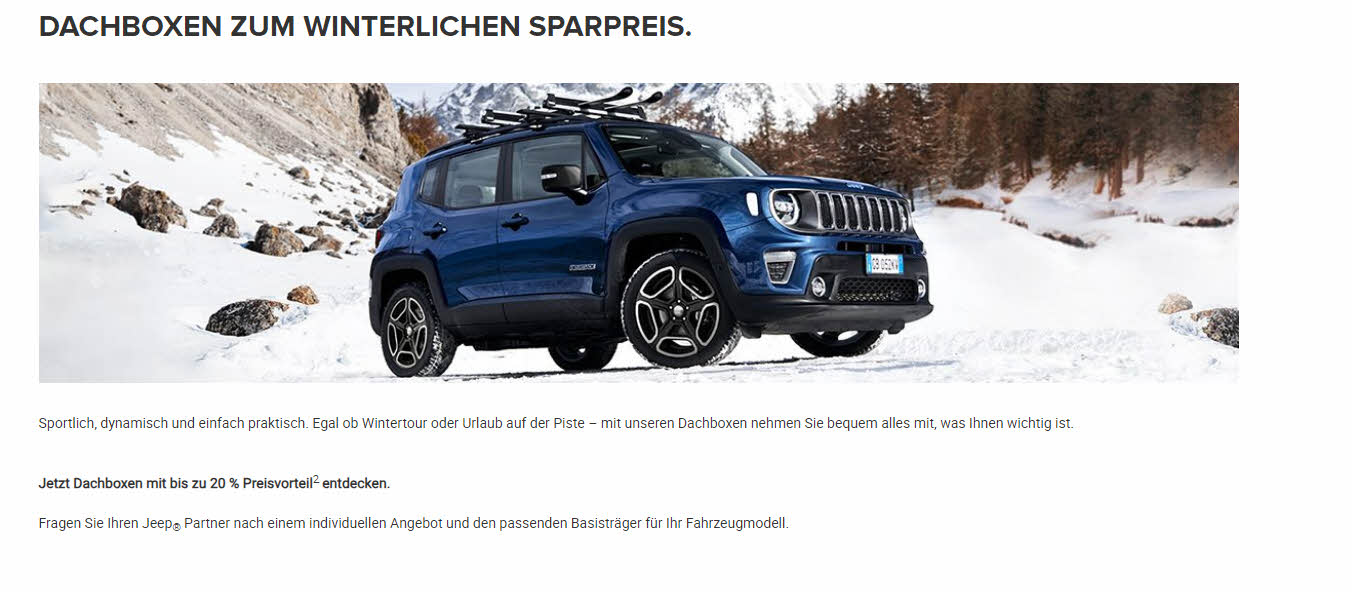 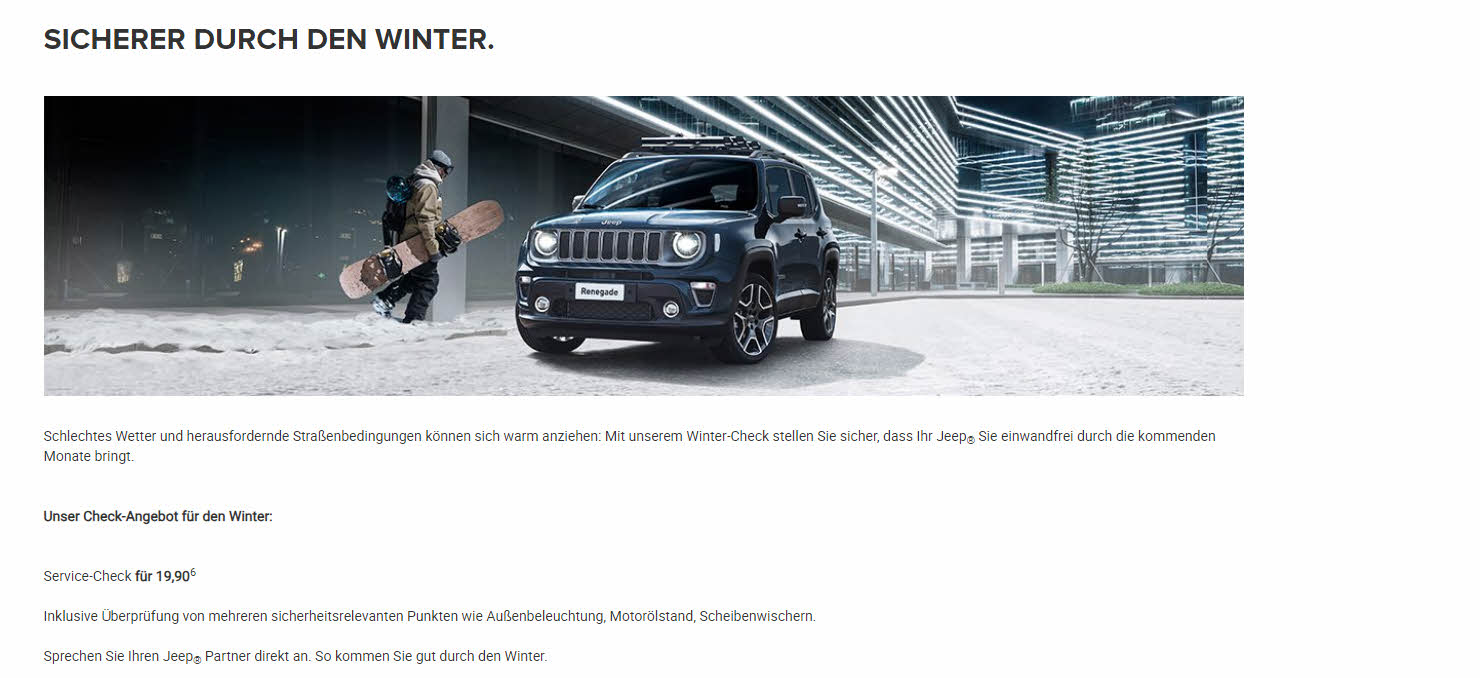 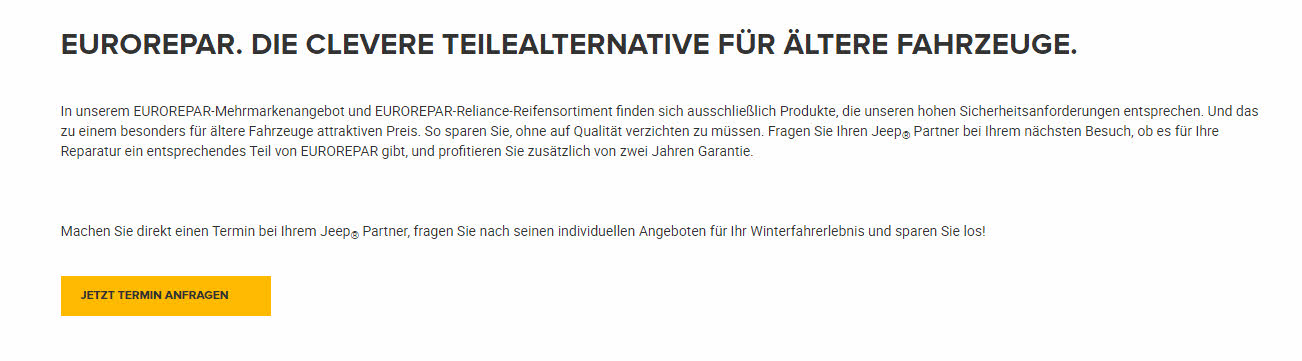 Kia
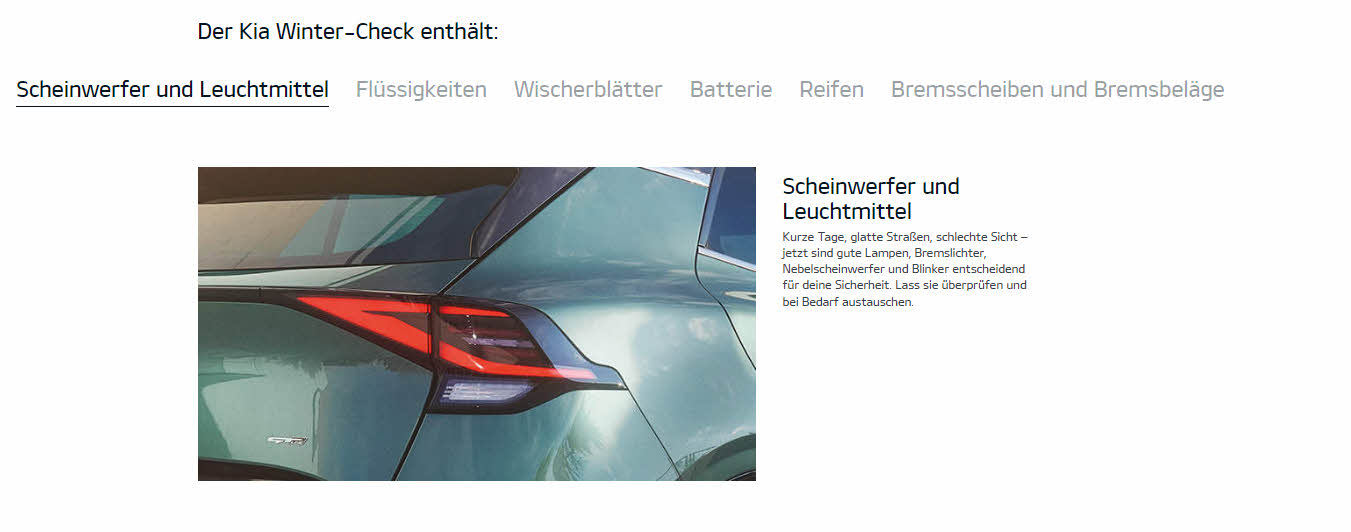 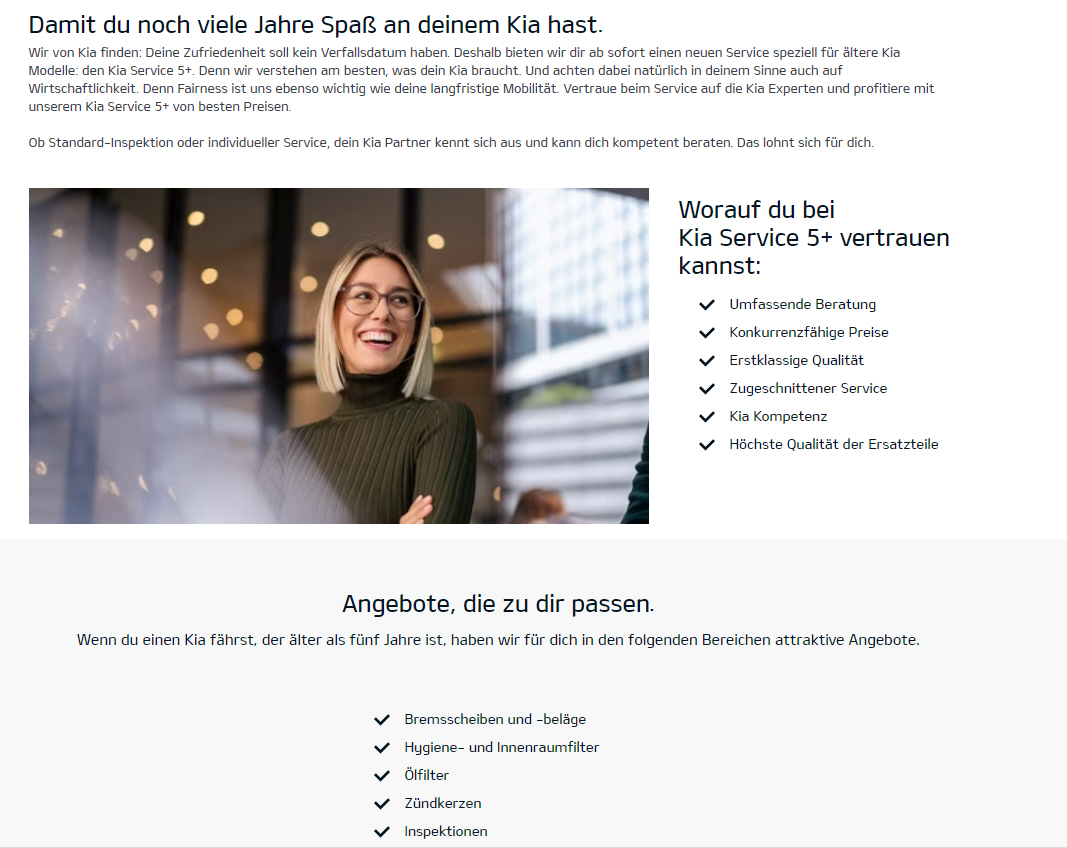 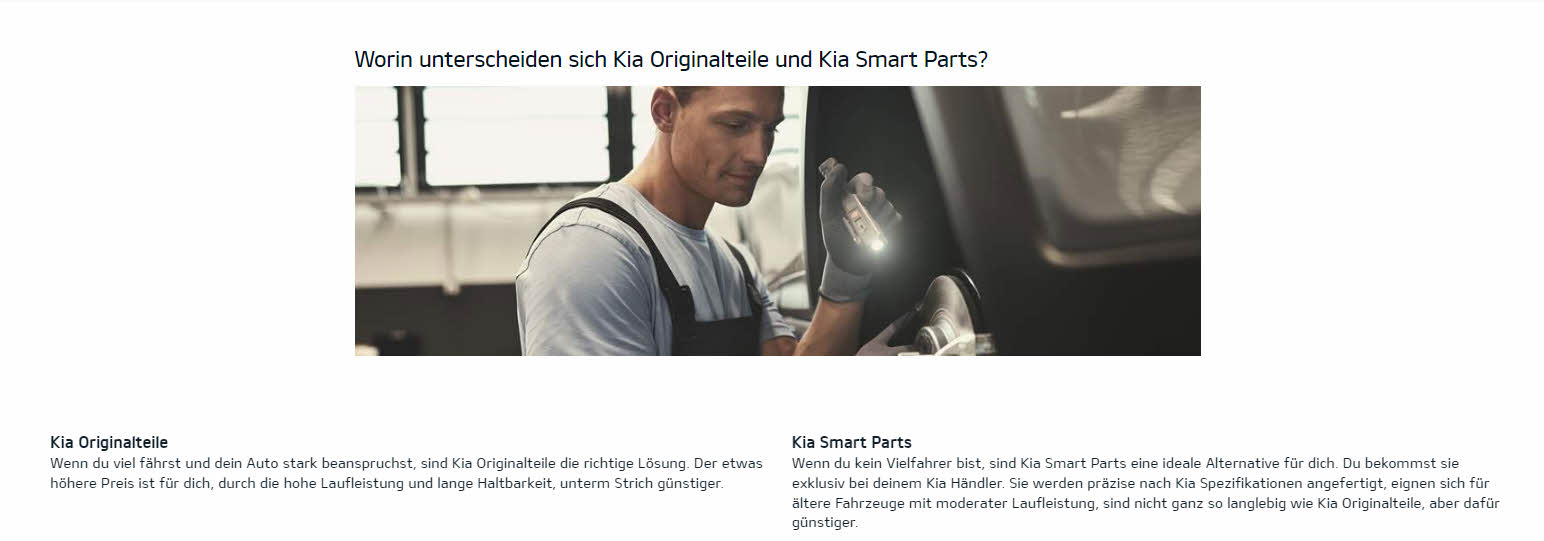 Mercedes
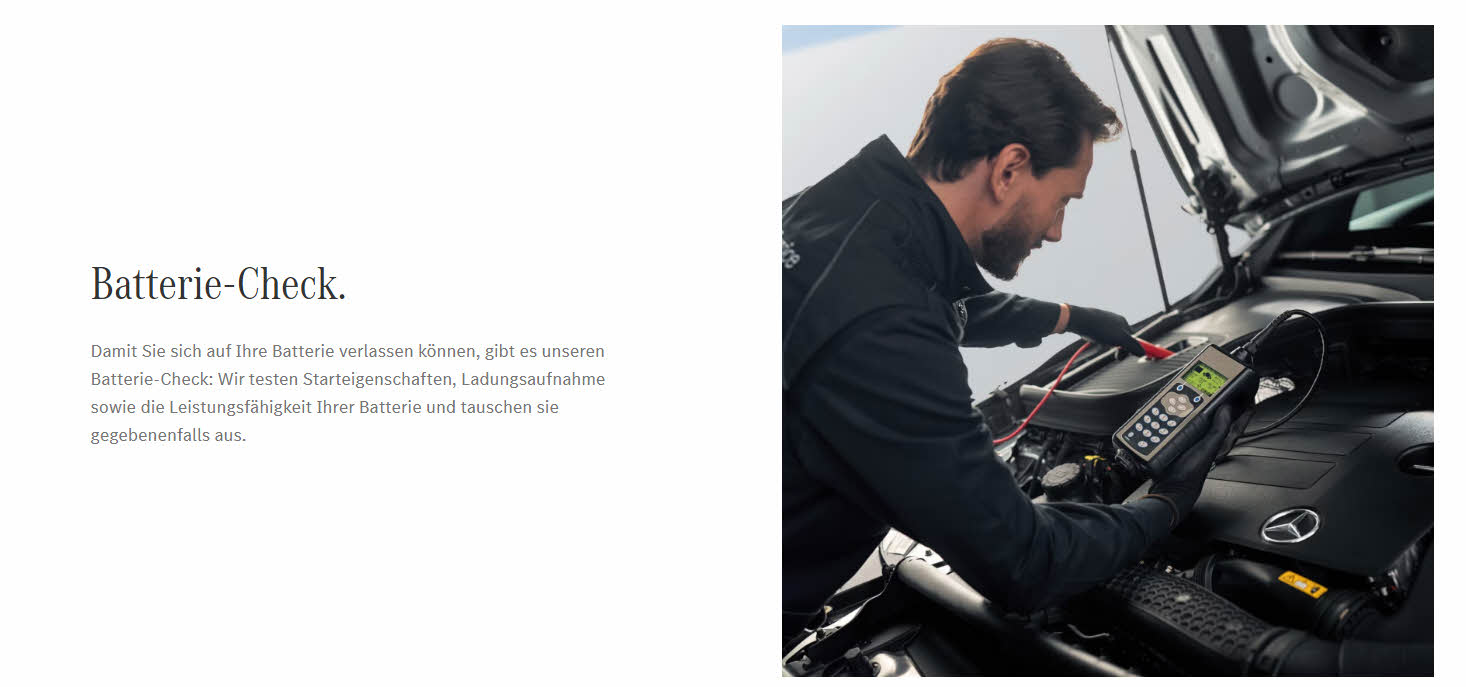 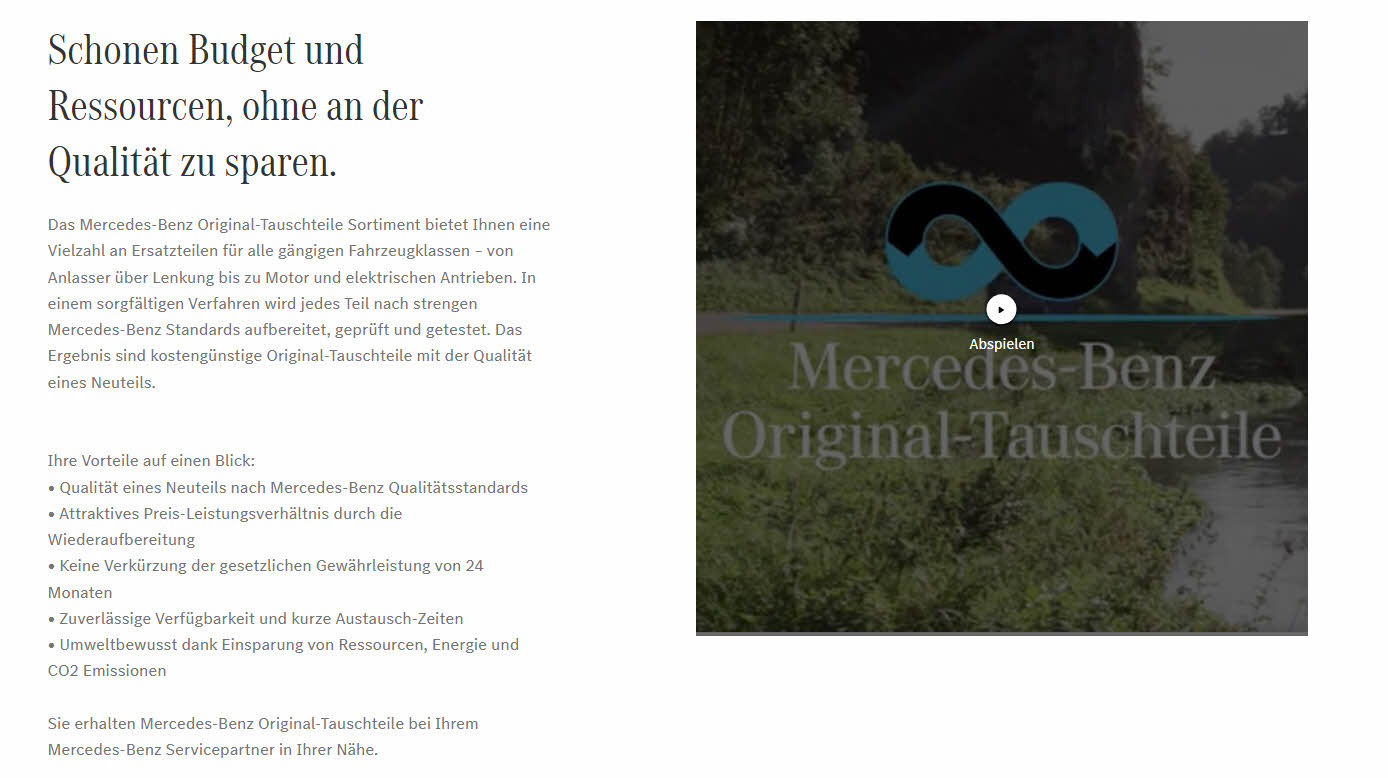 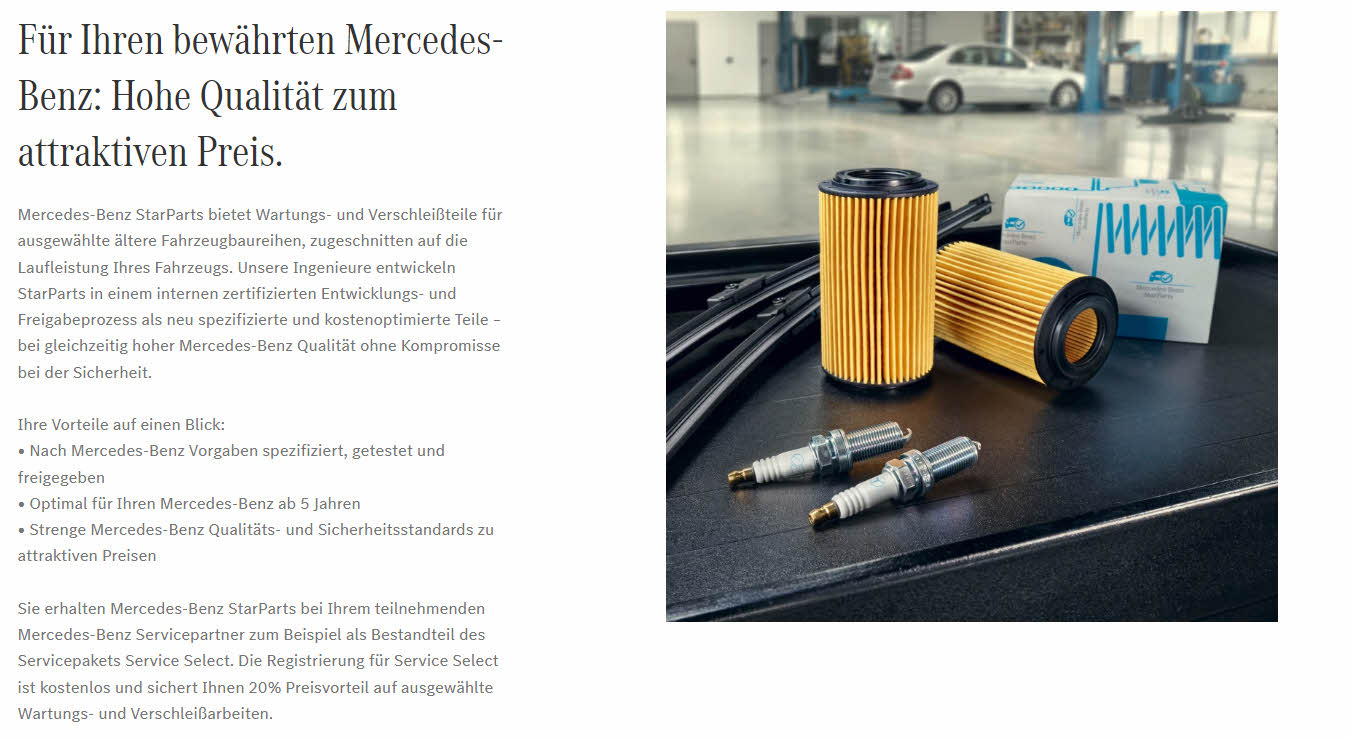 Mini
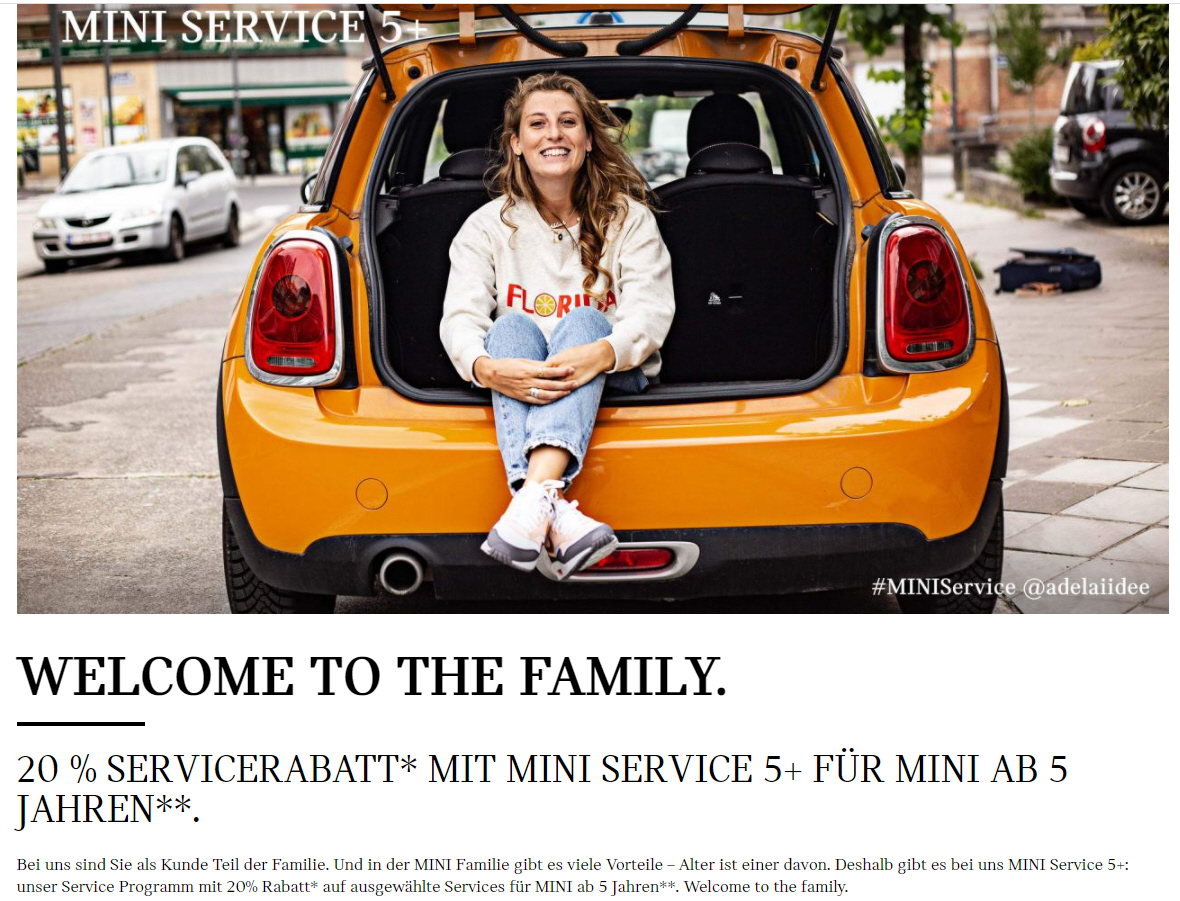 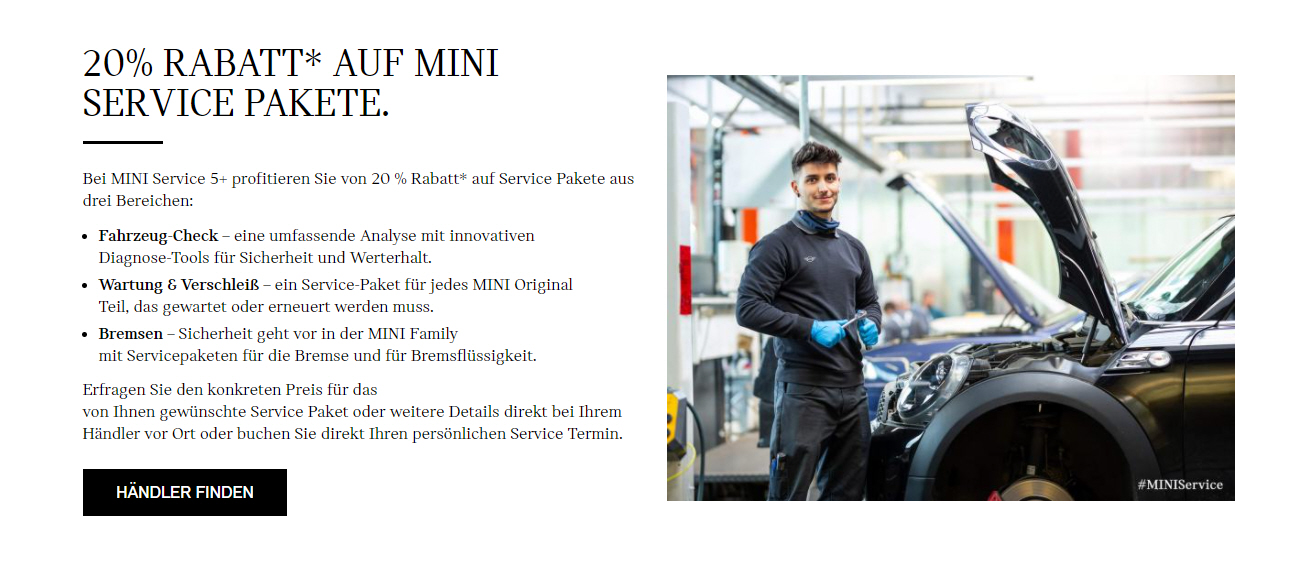 Mitsubishi
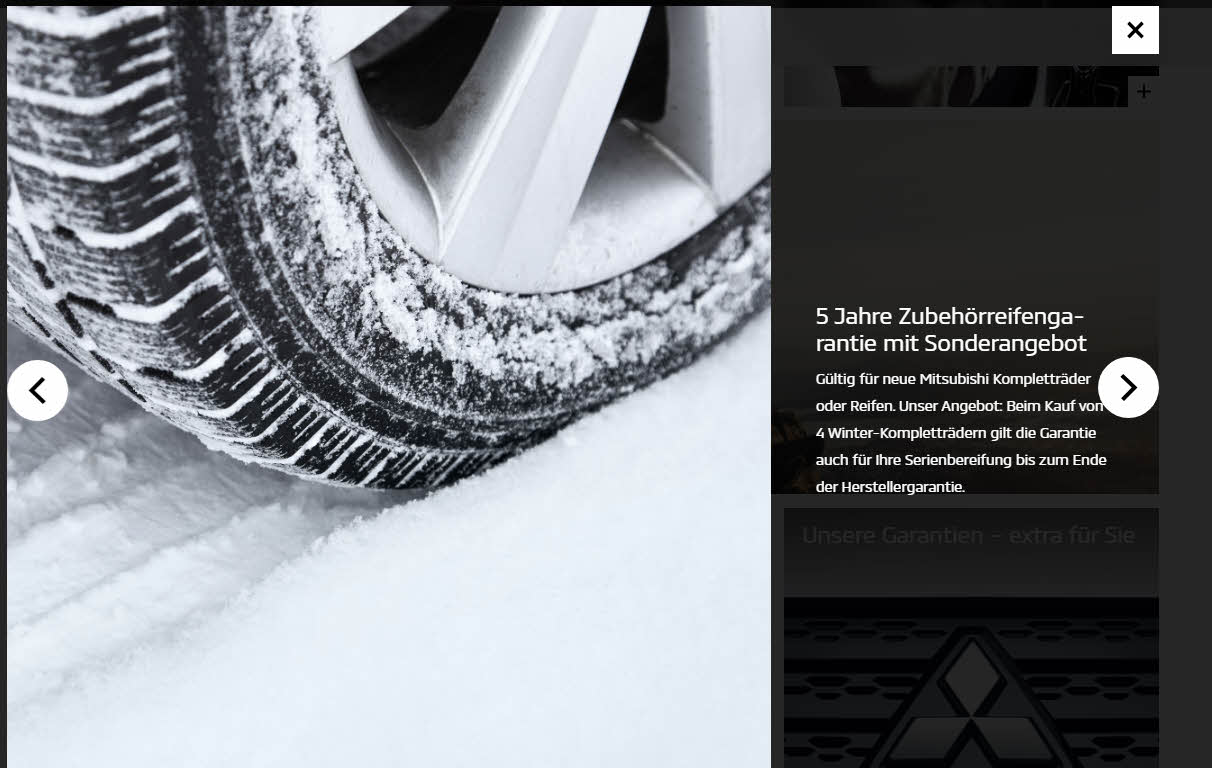 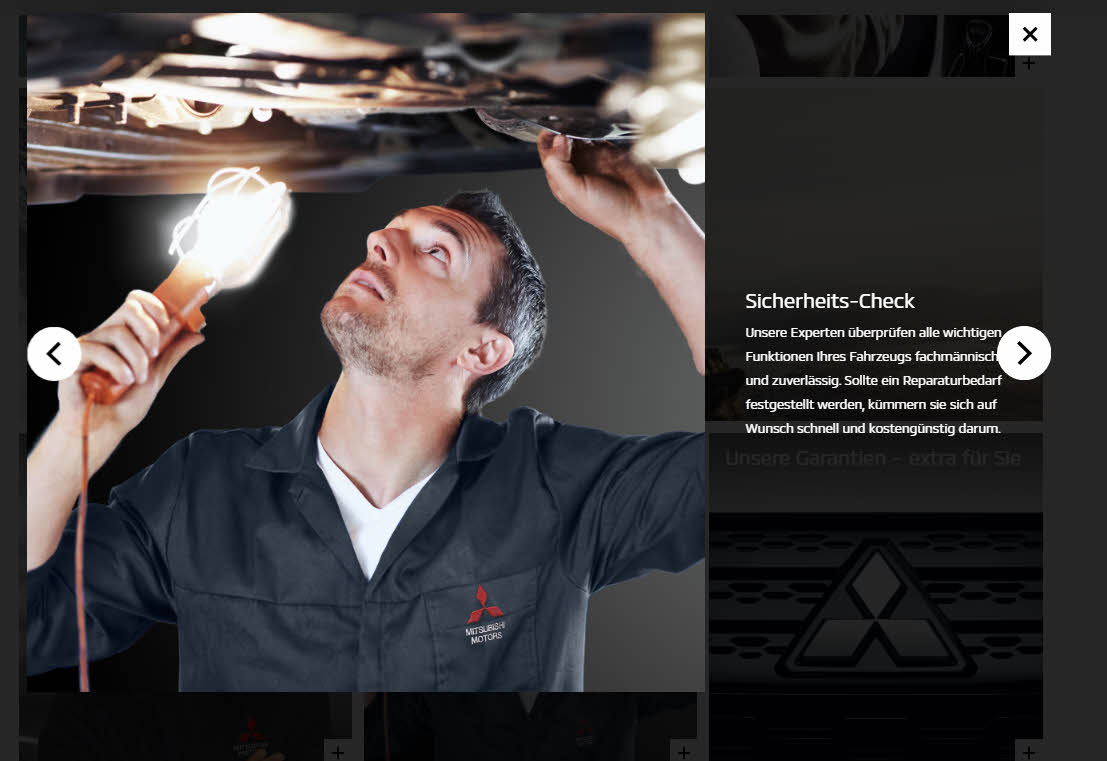 Nissan
NEU
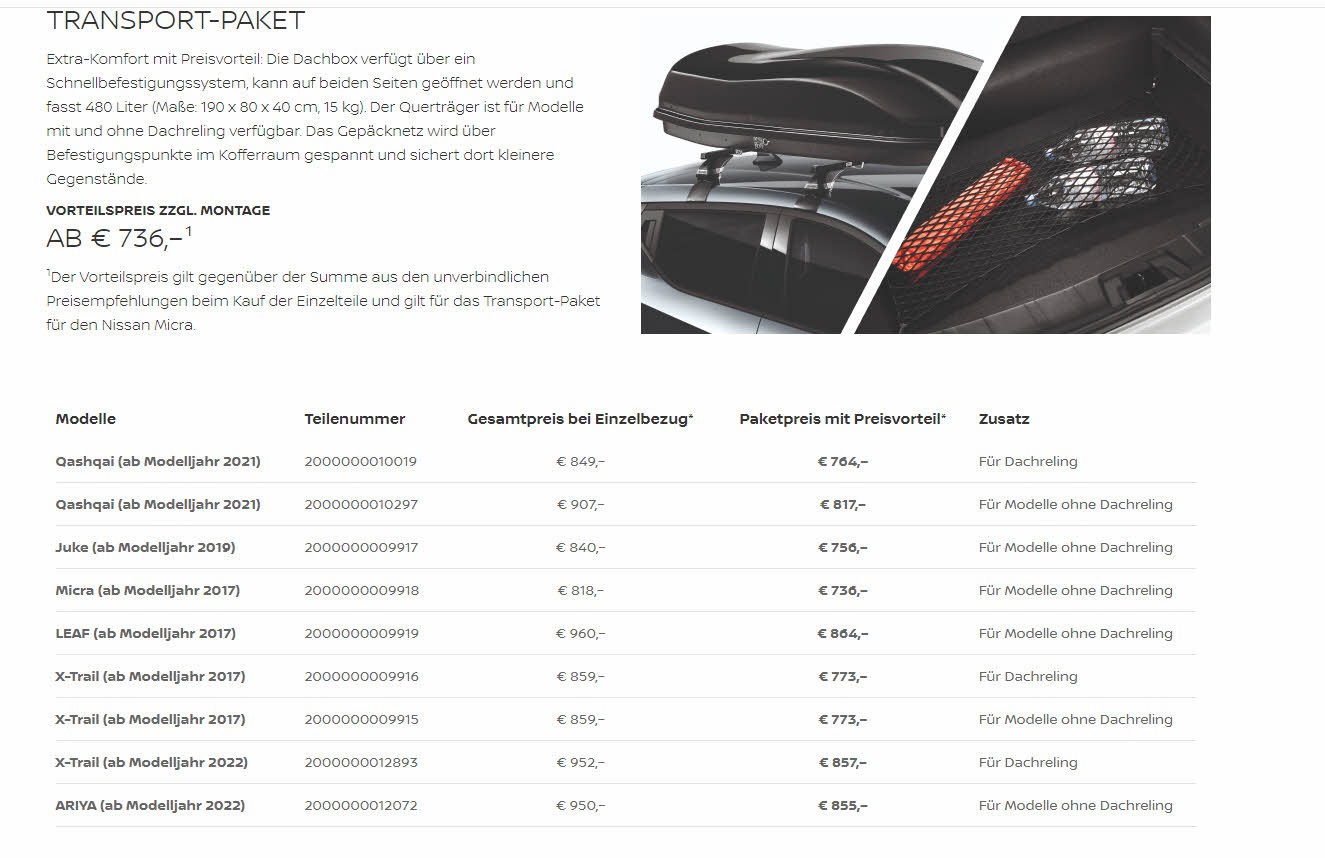 NEU
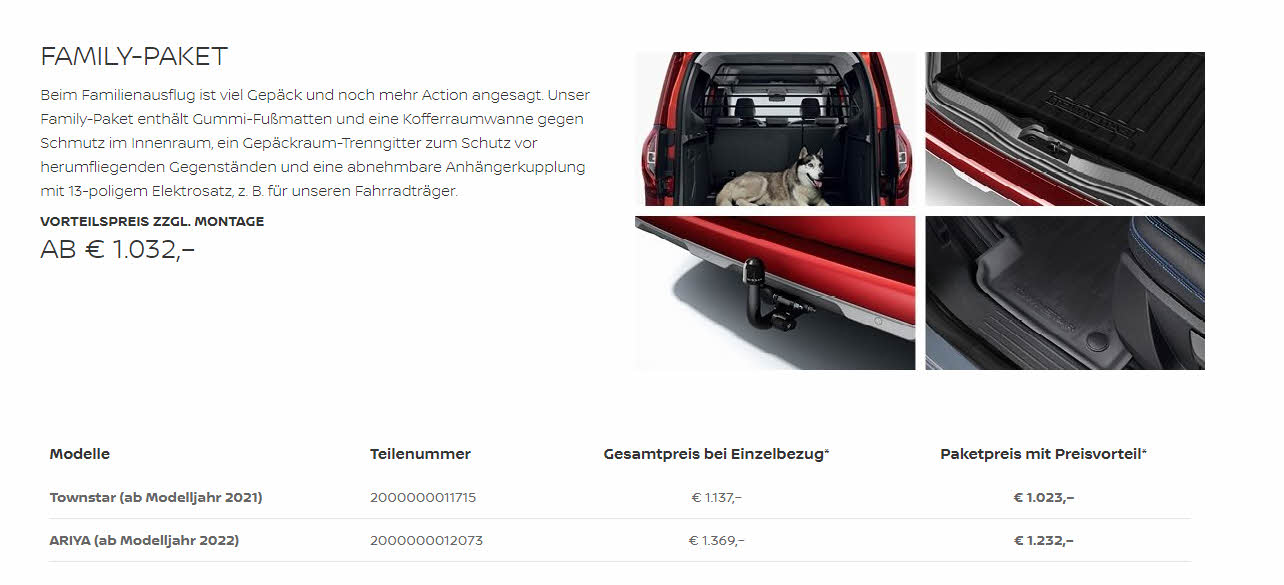 NEU
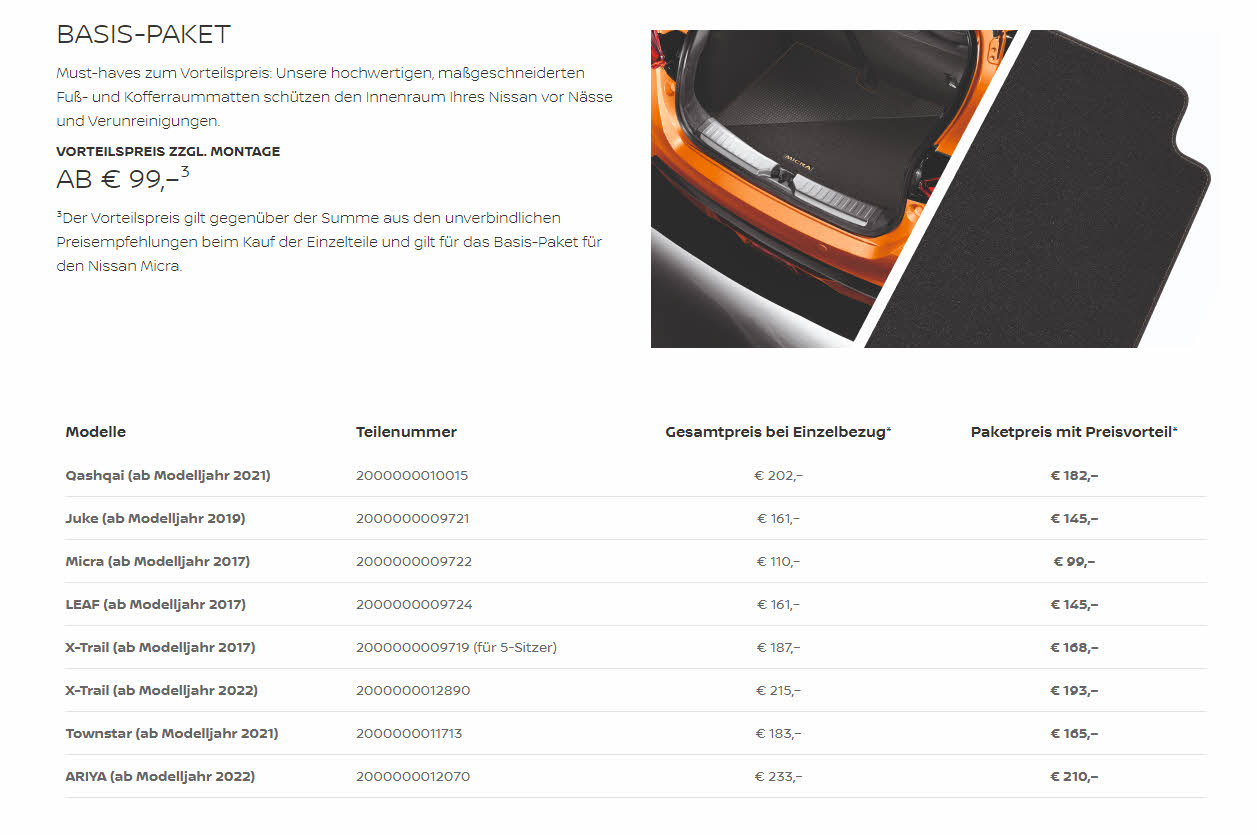 NEU
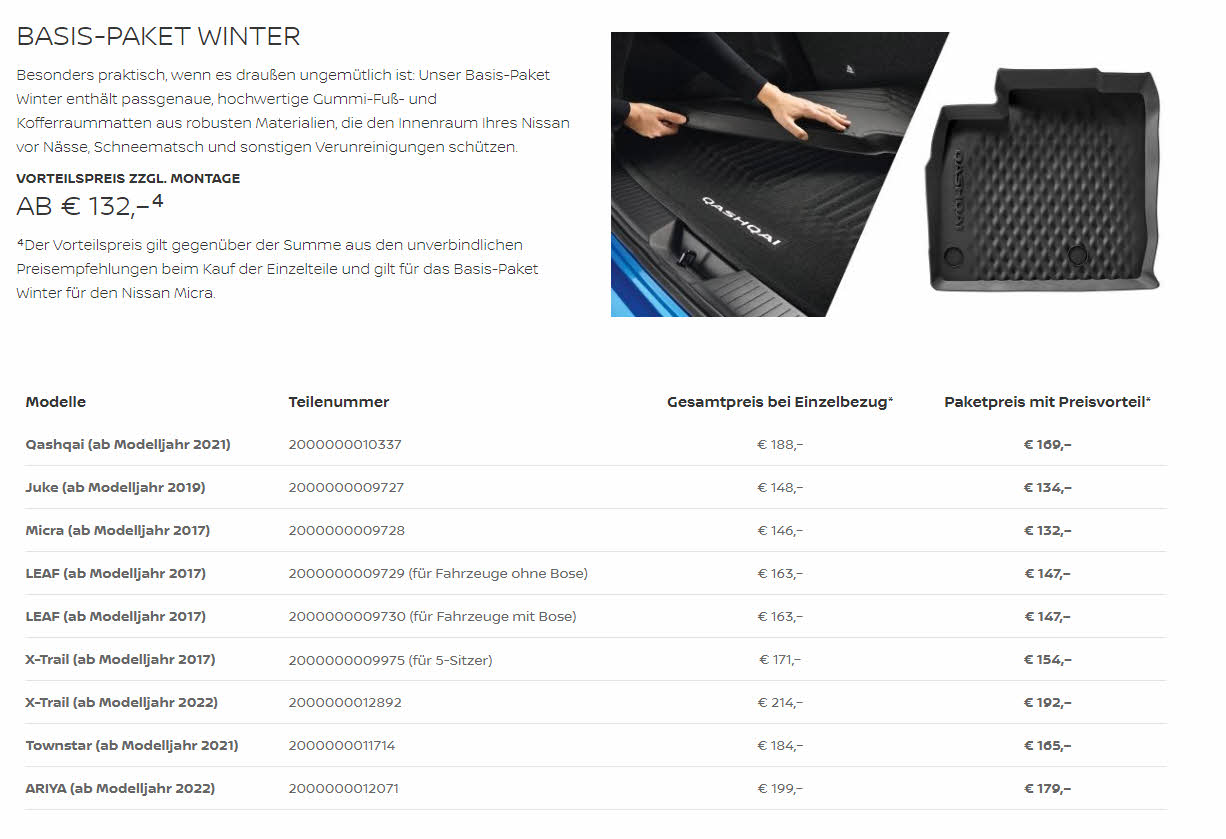 Opel
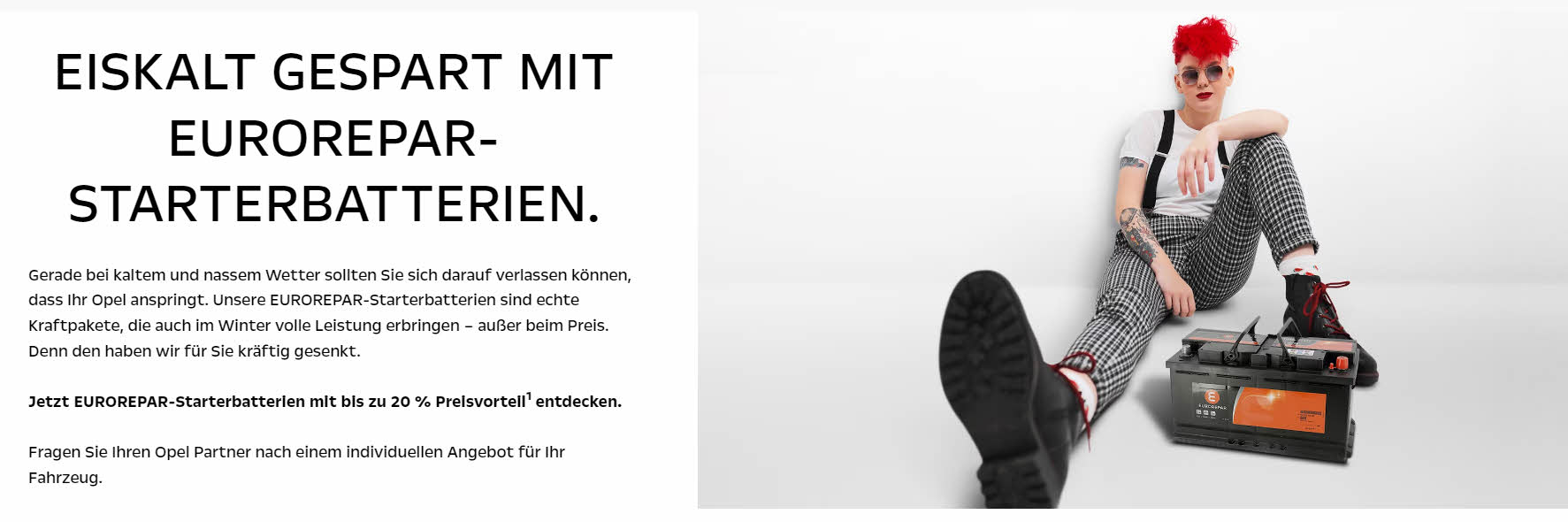 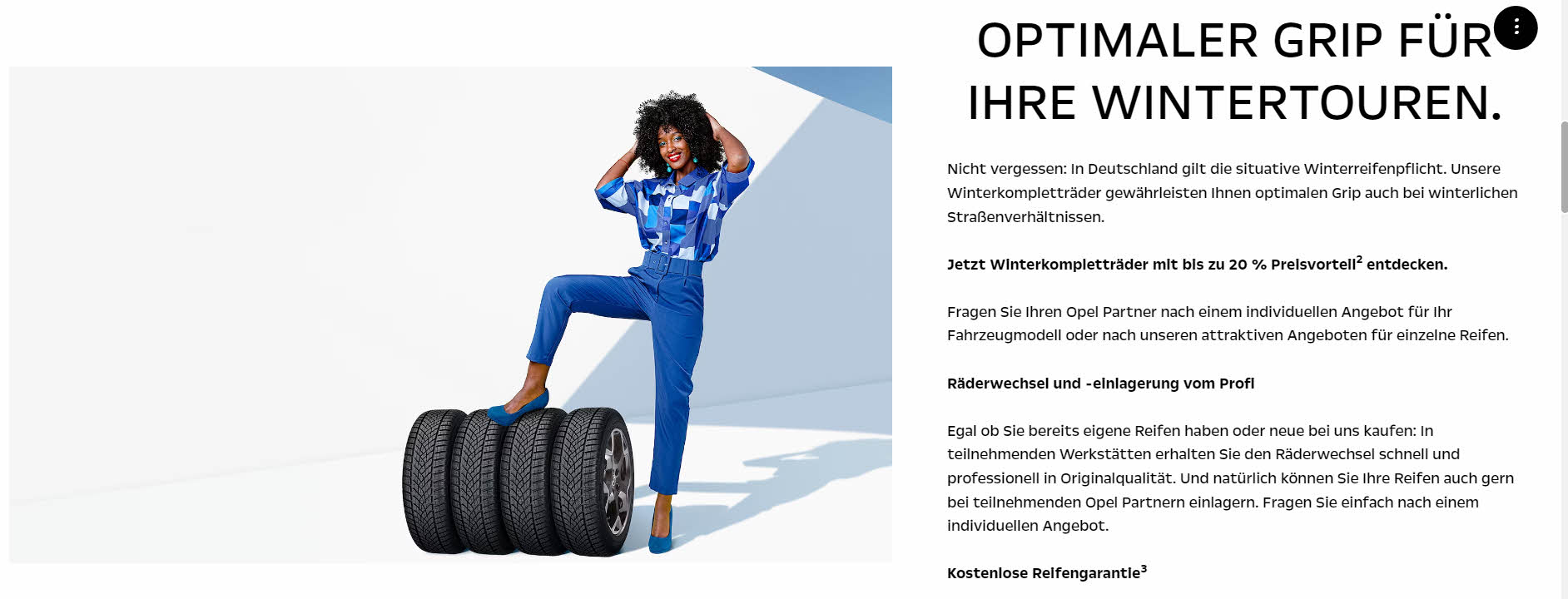 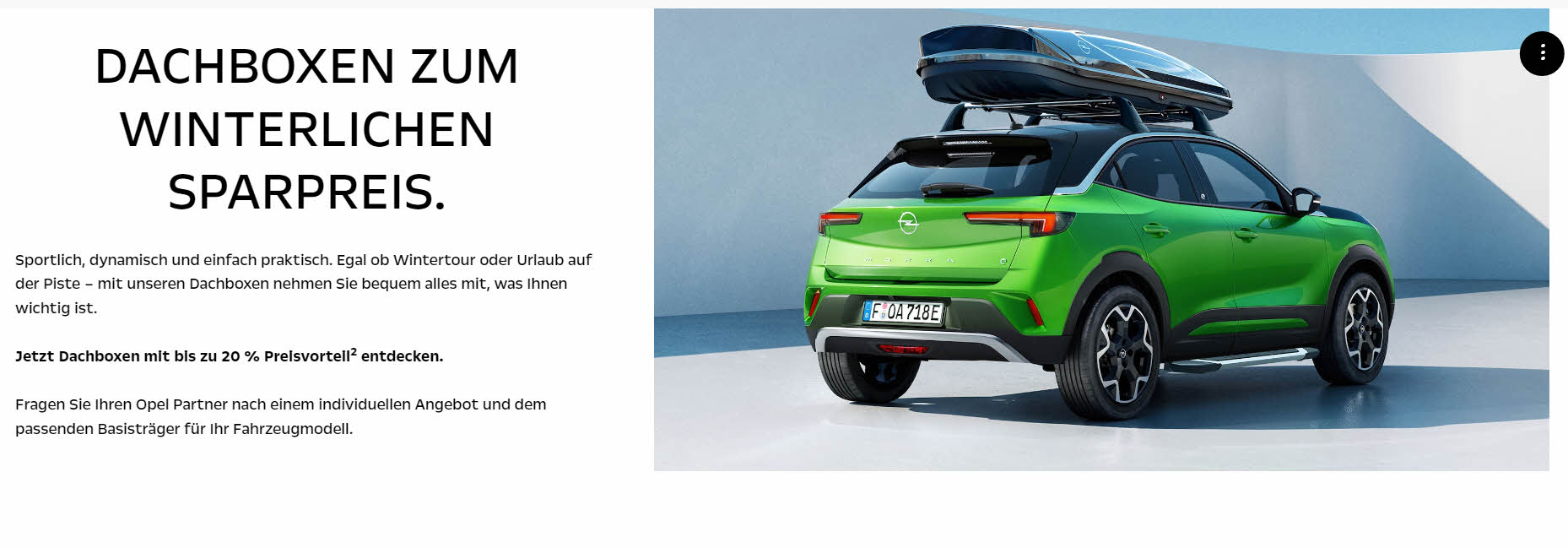 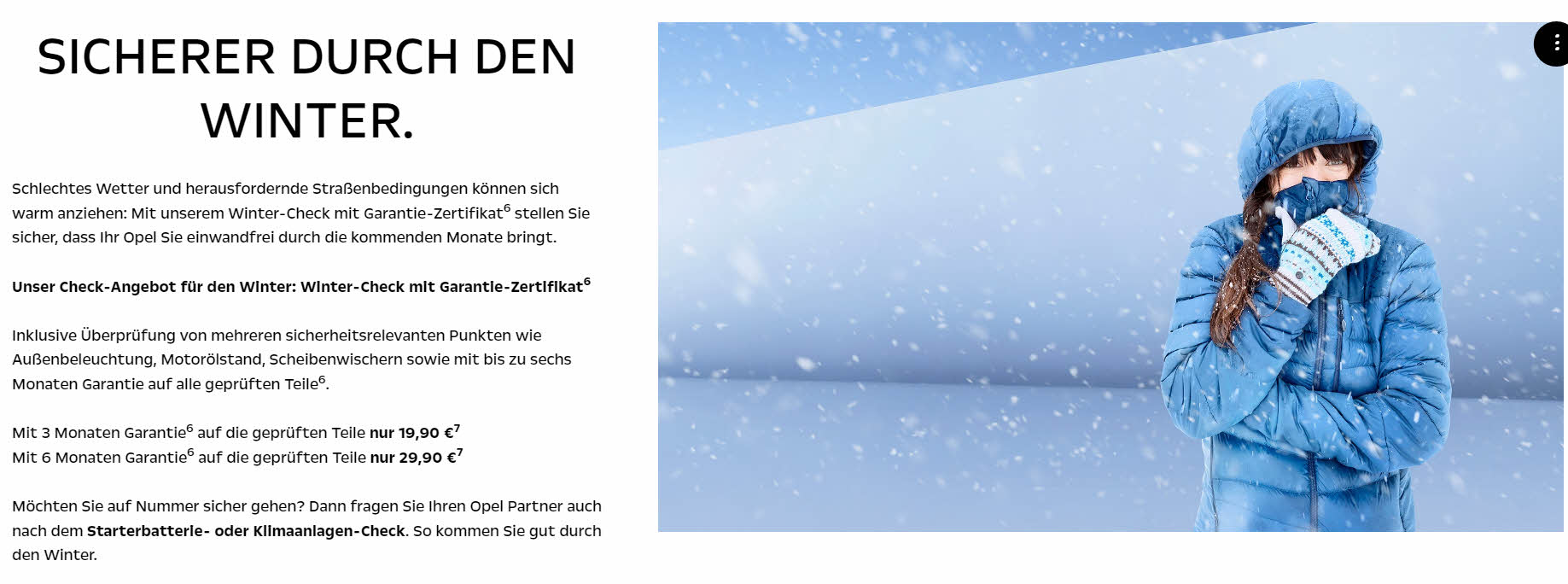 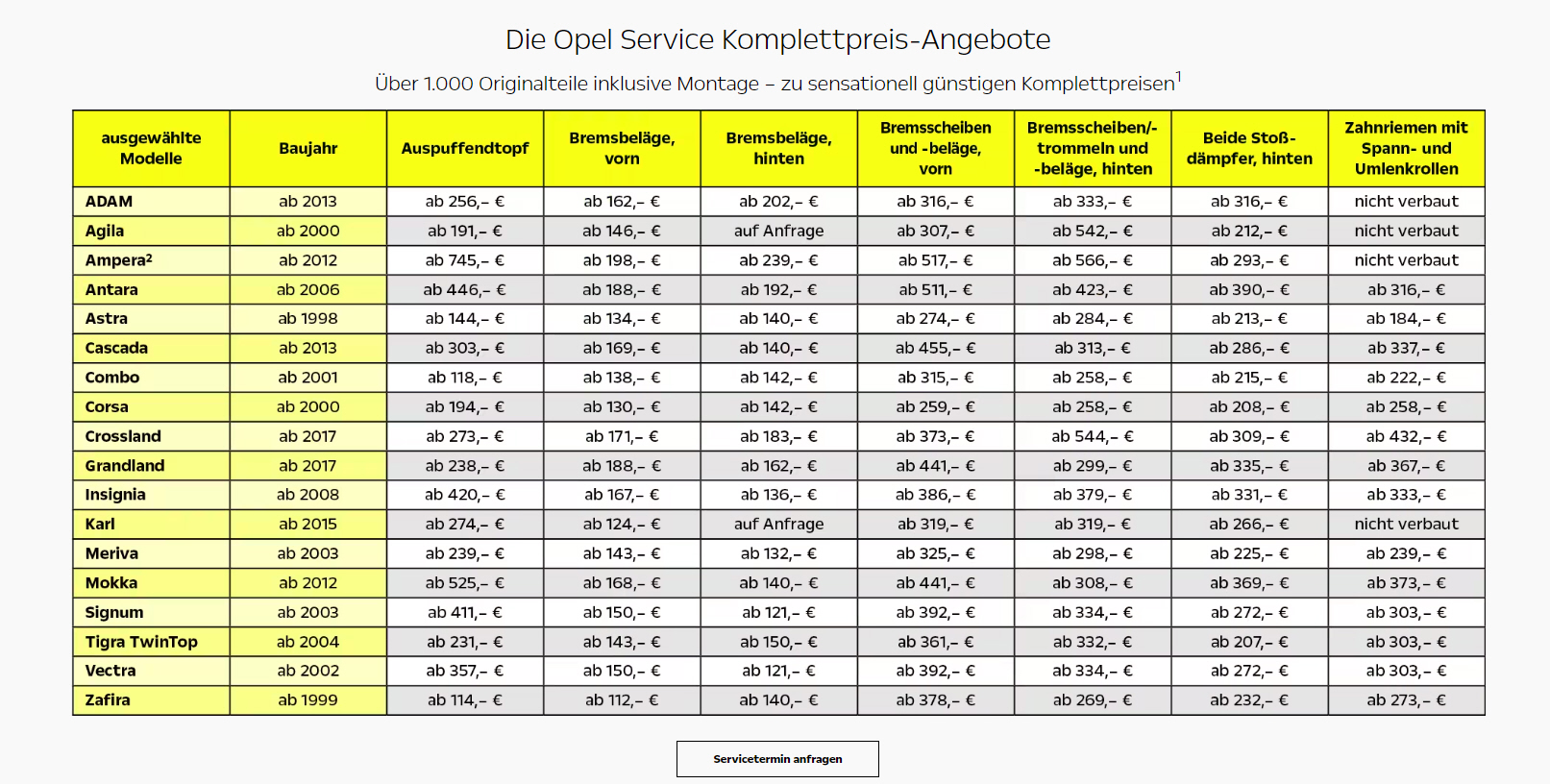 Peugeot
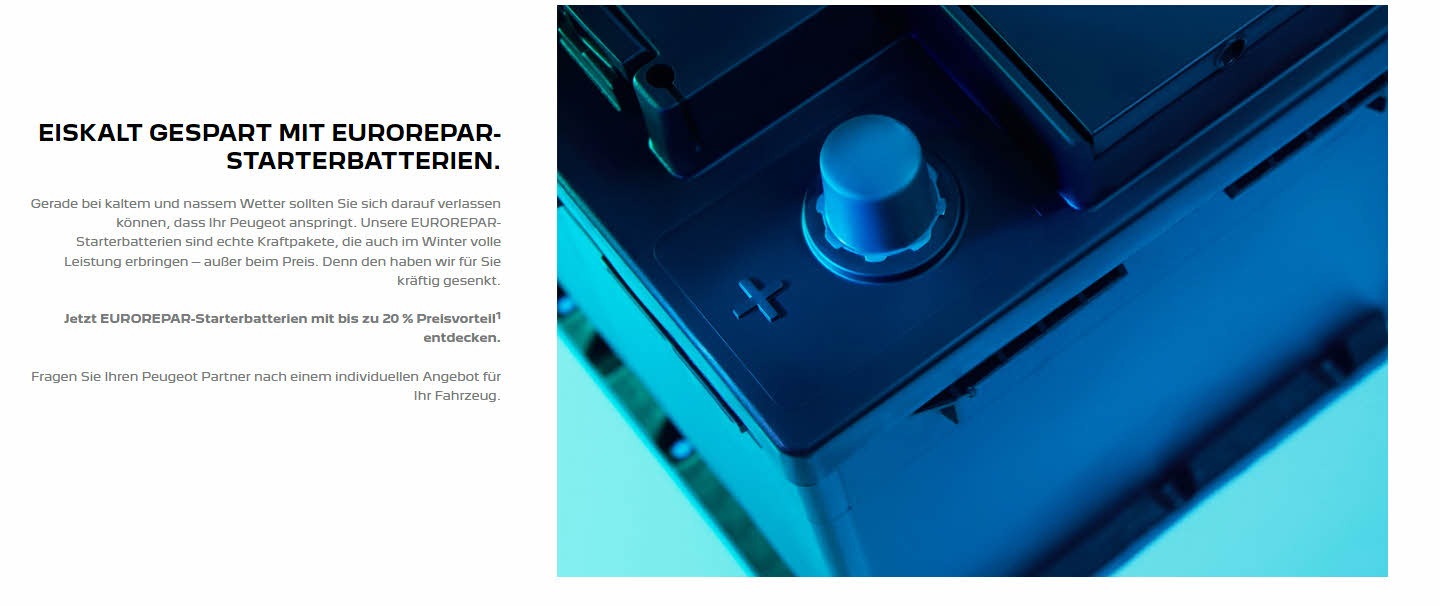 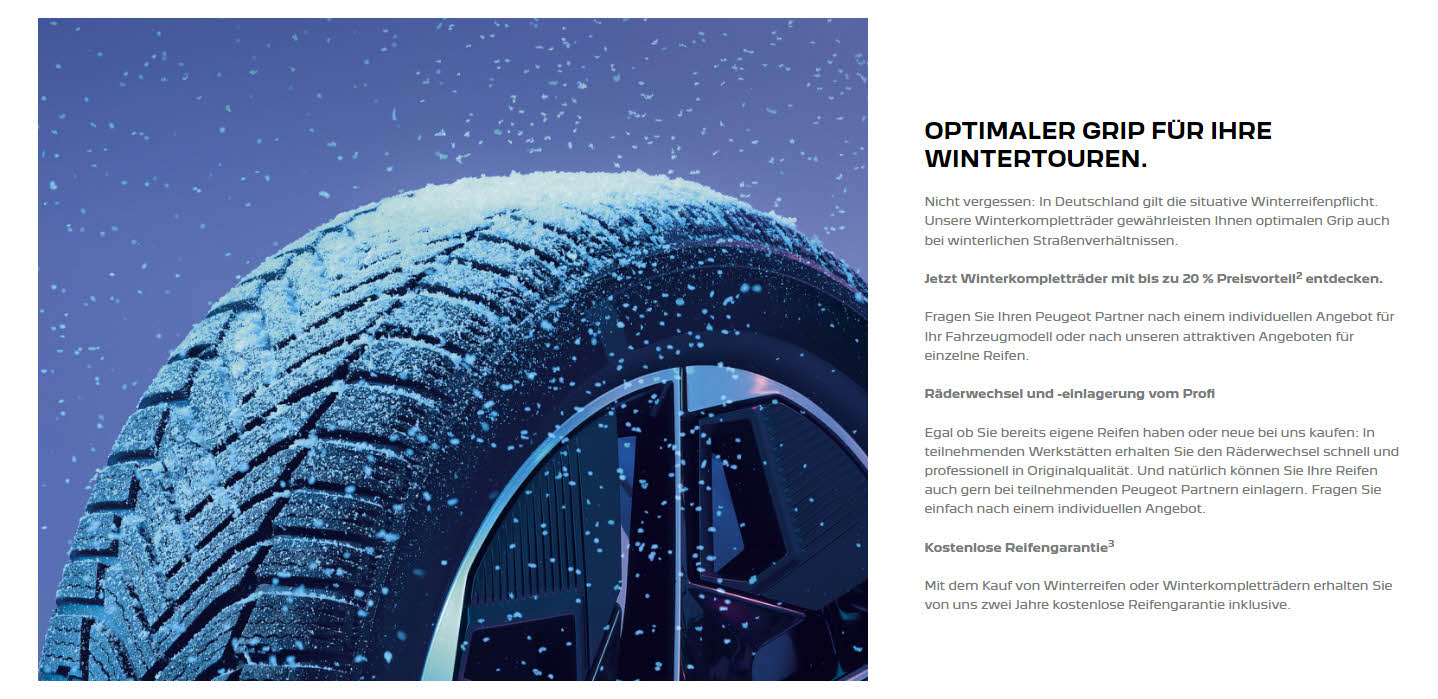 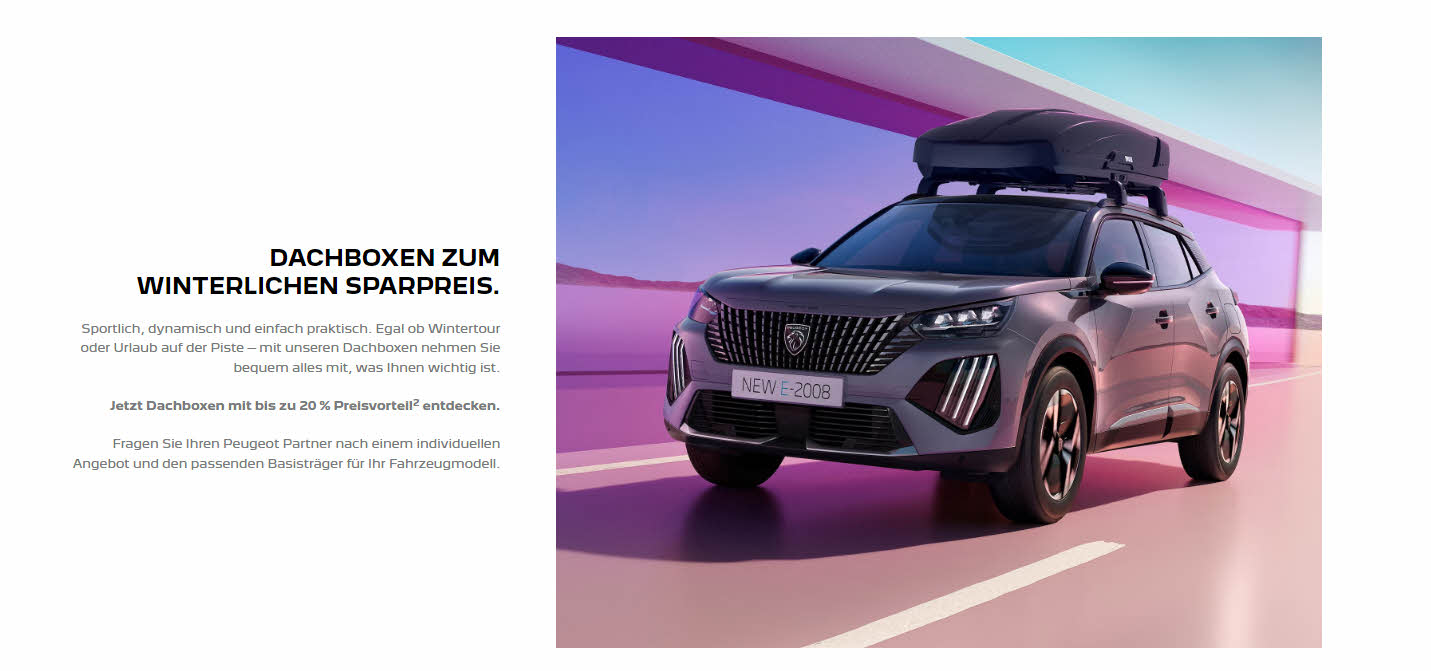 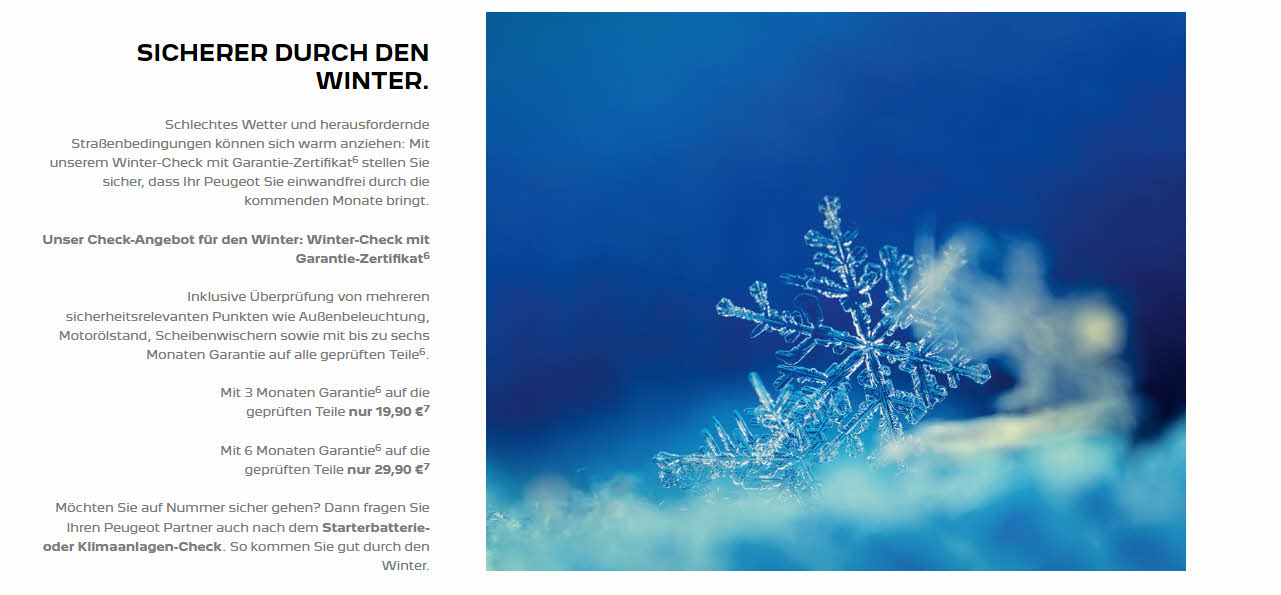 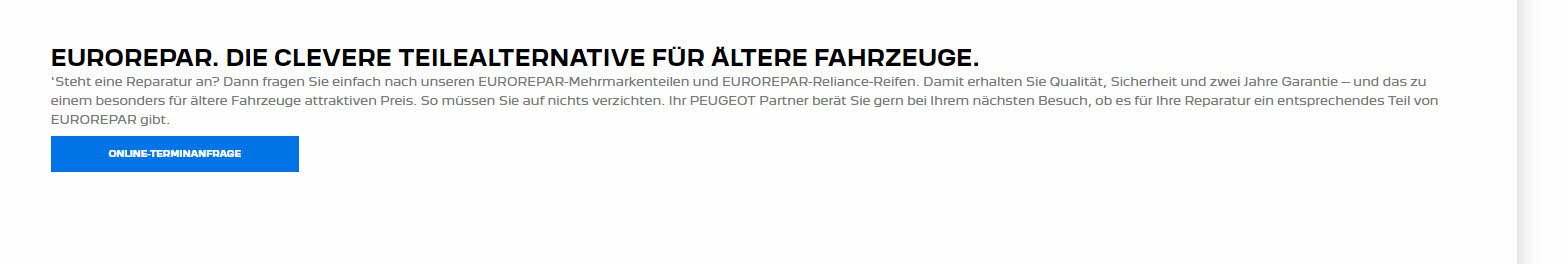 Renault
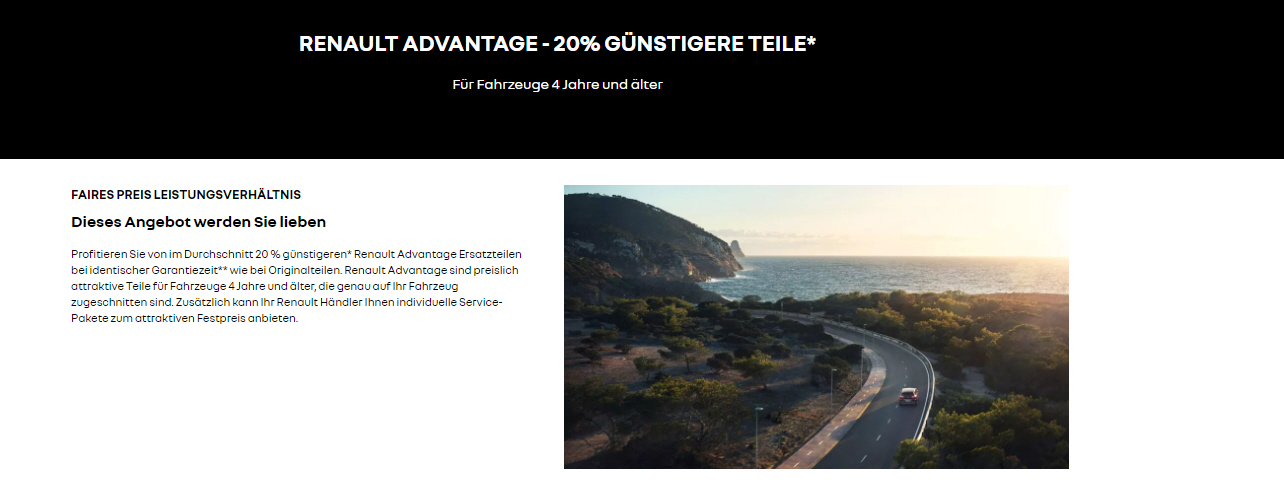 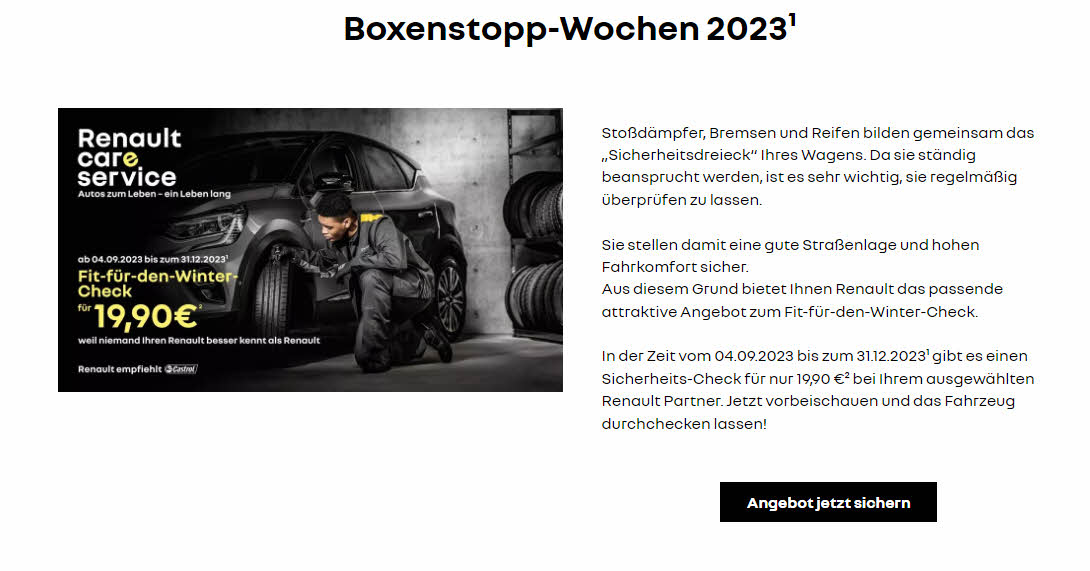 Seat
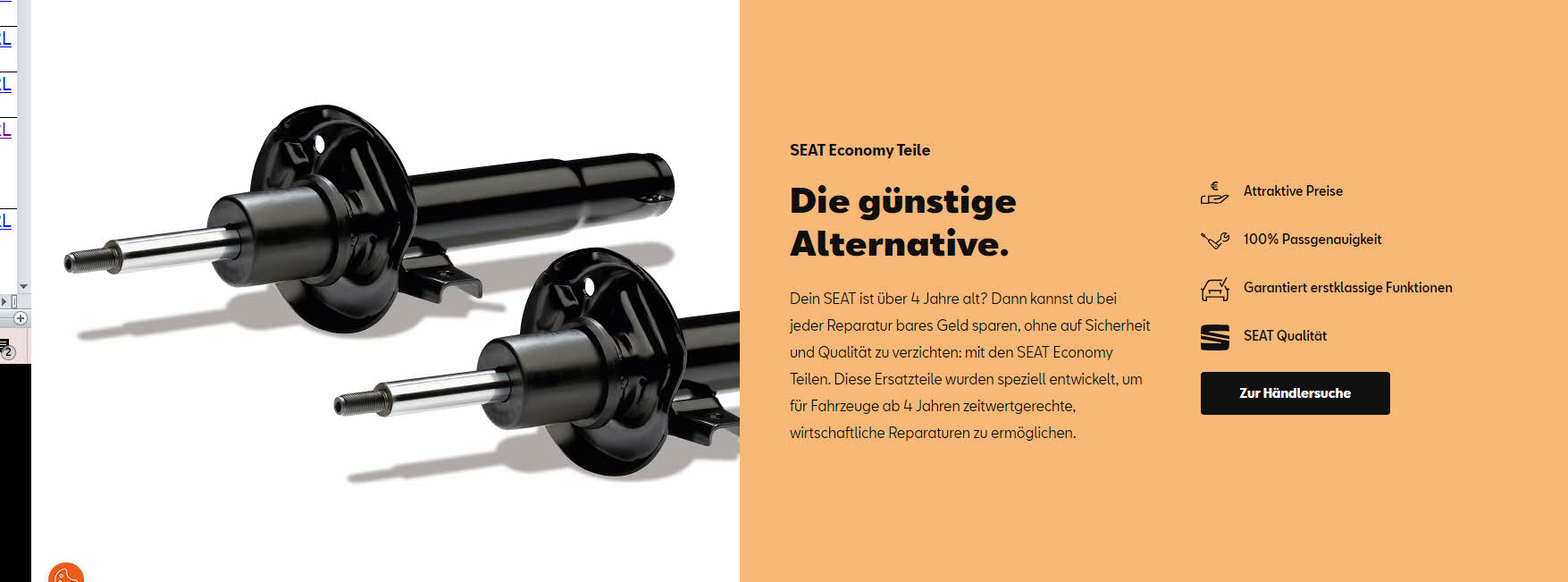 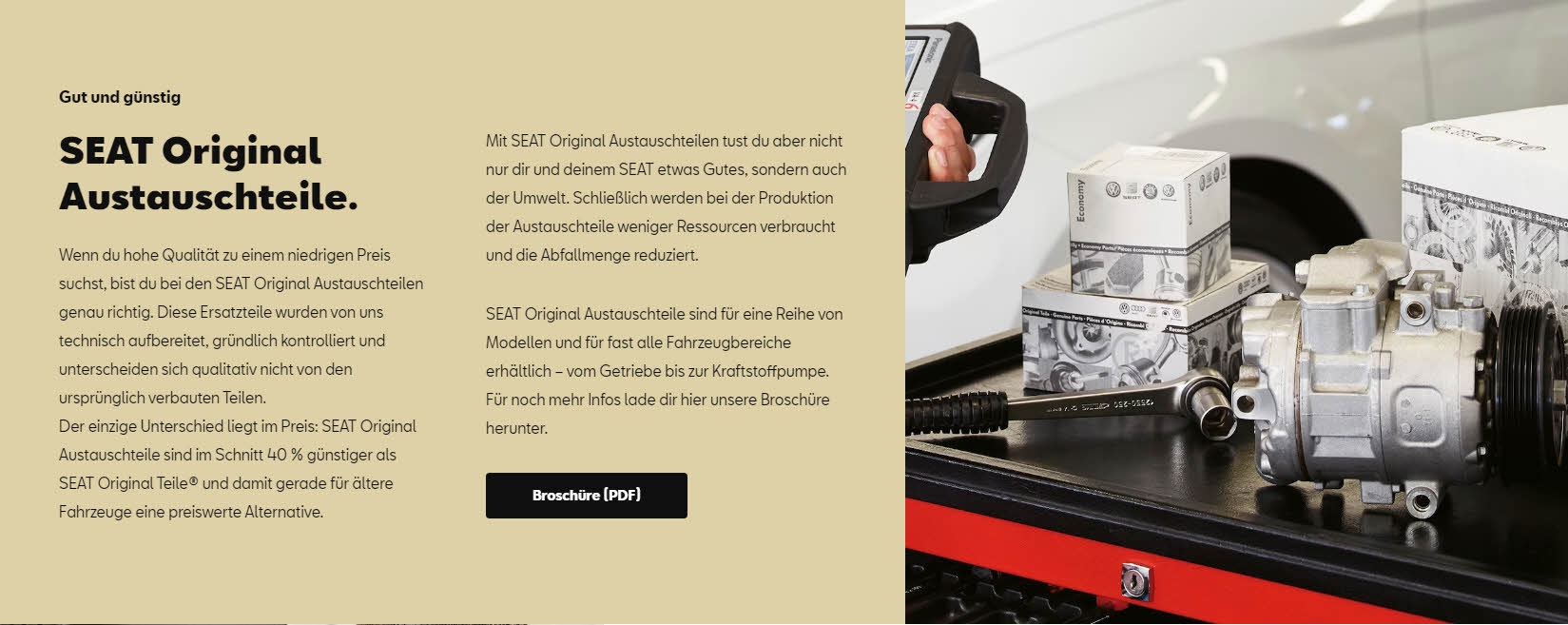 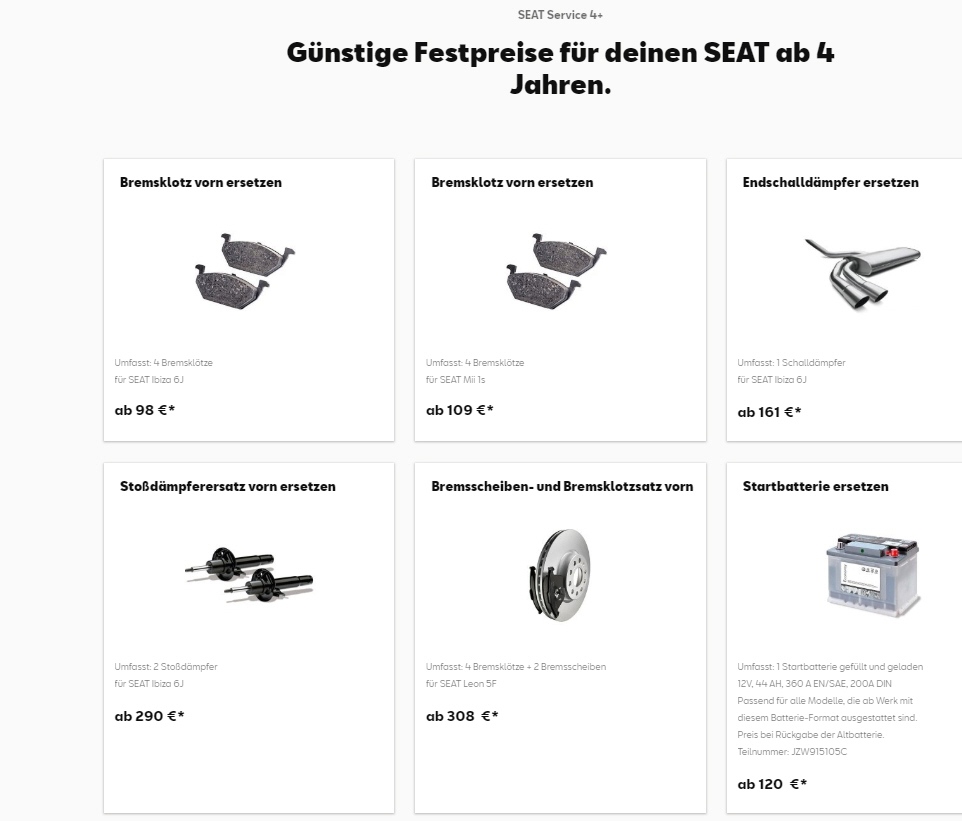 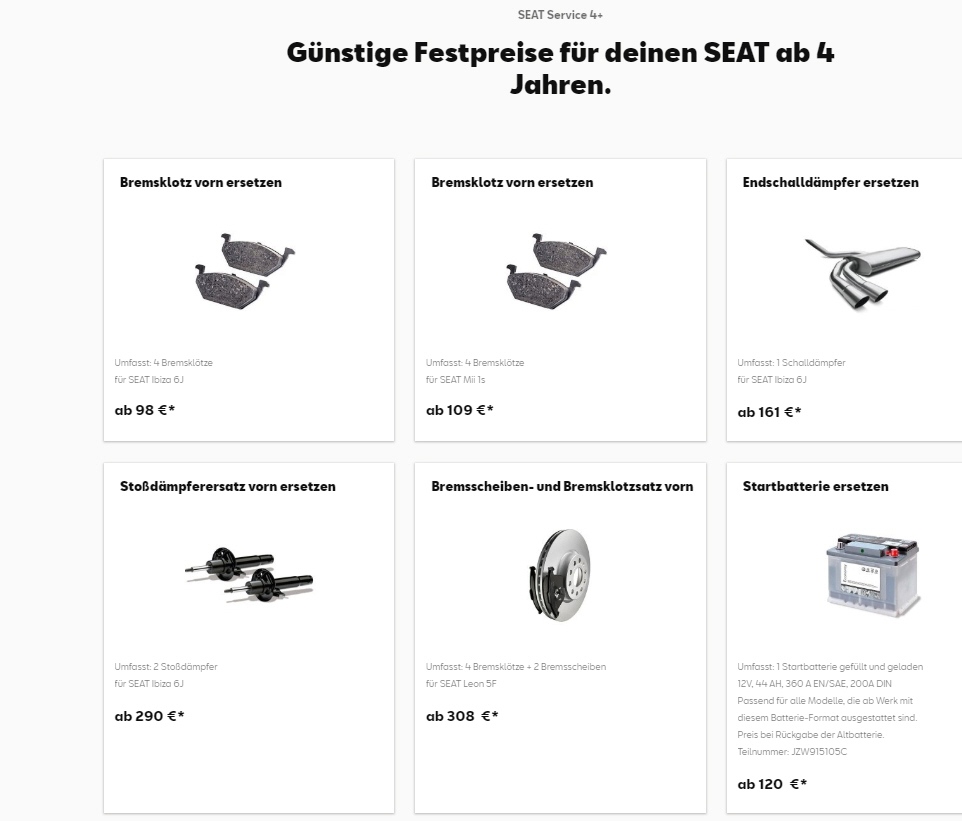 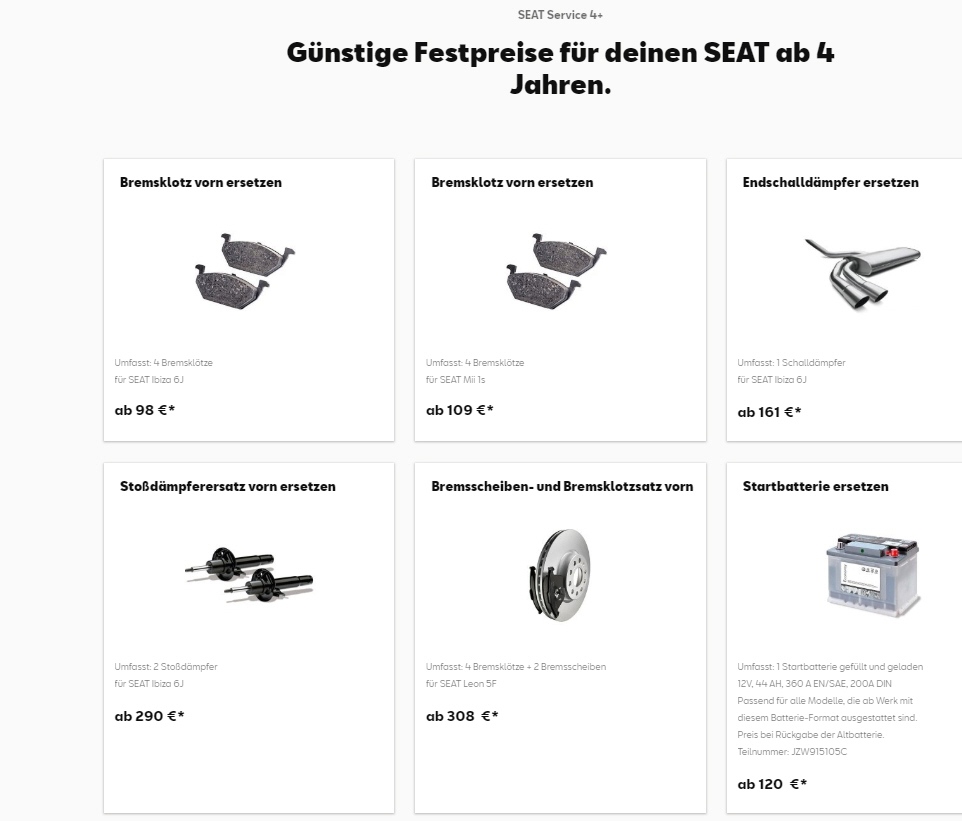 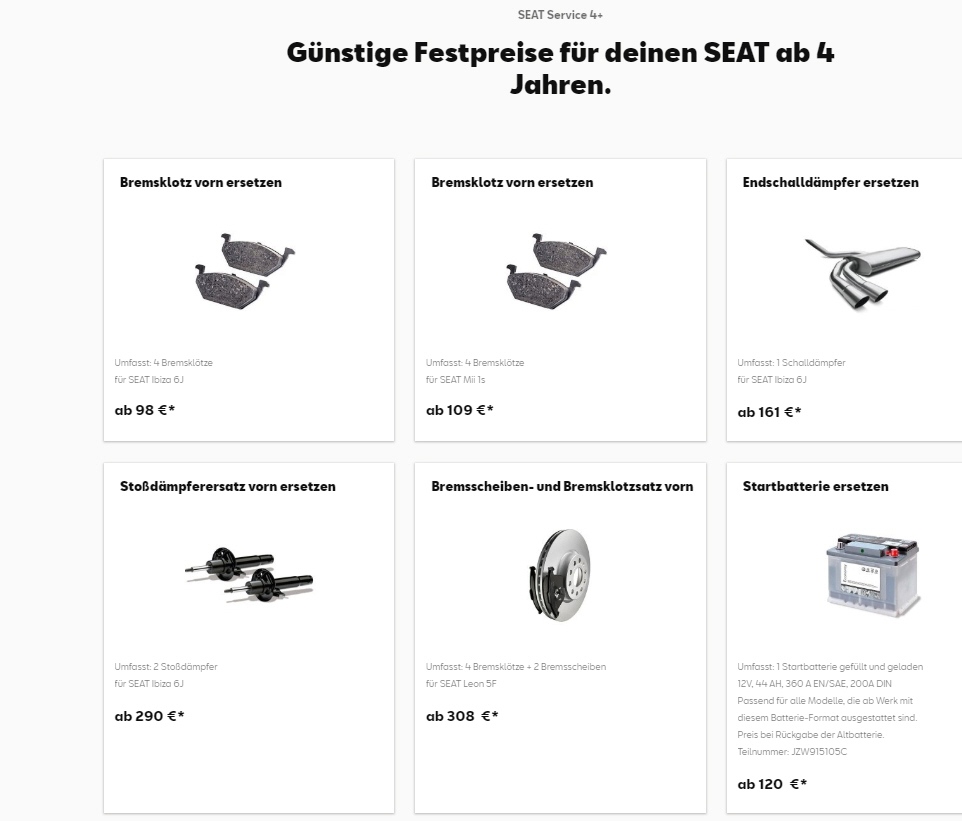 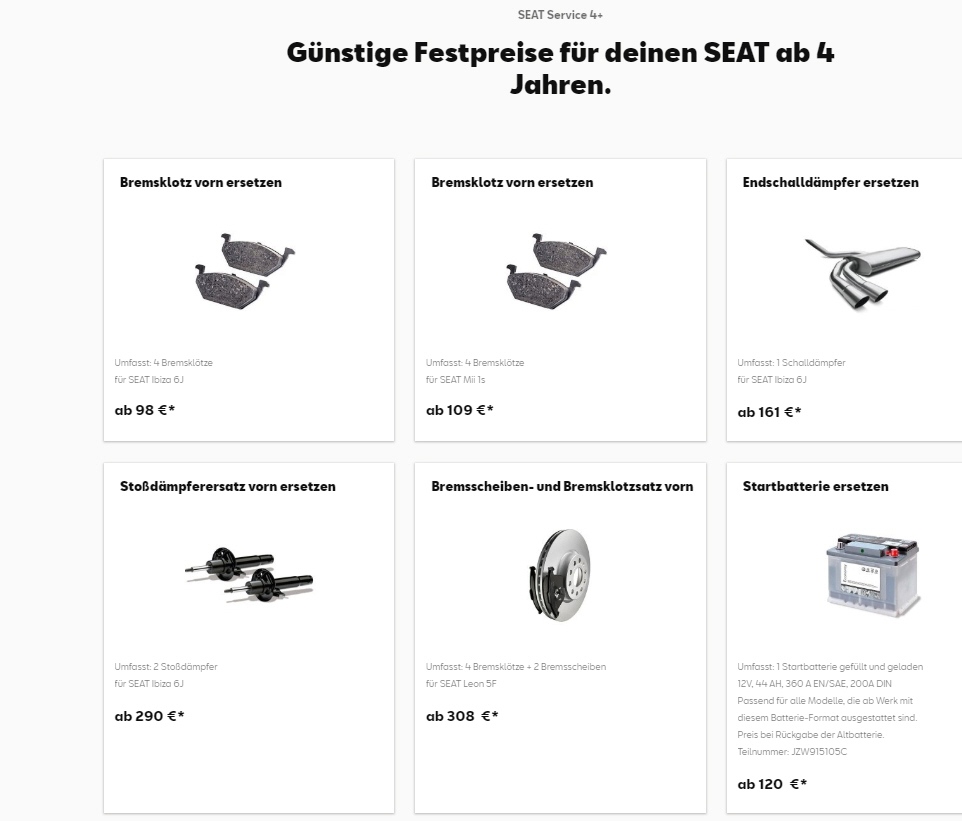 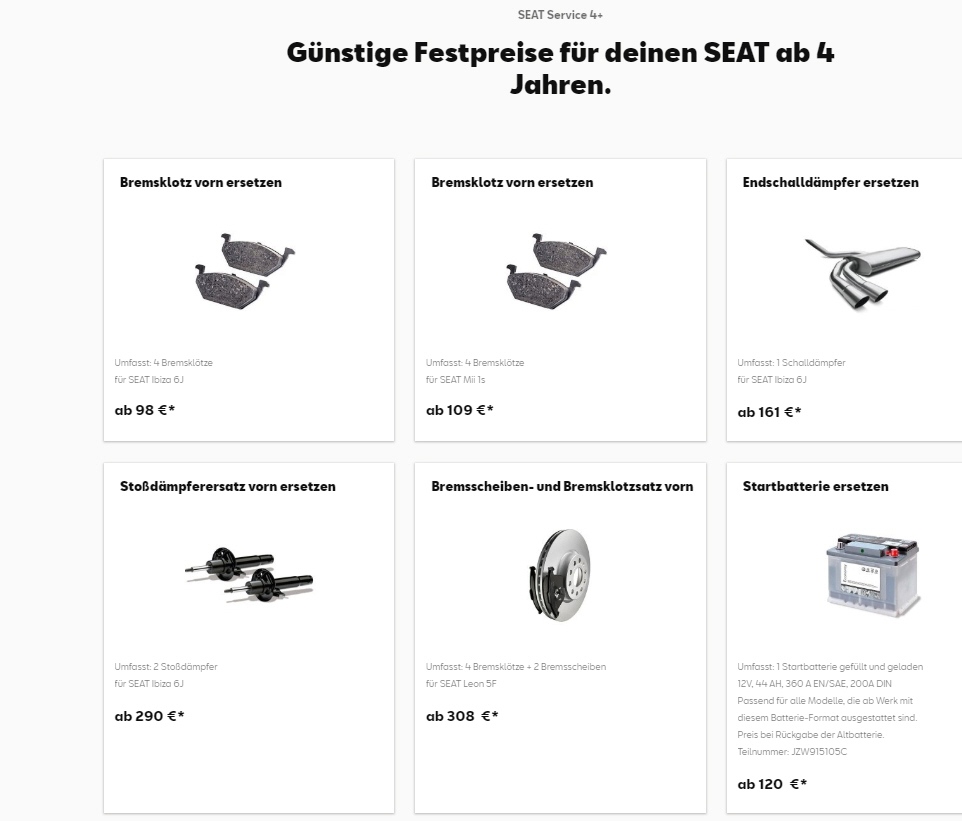 Skoda
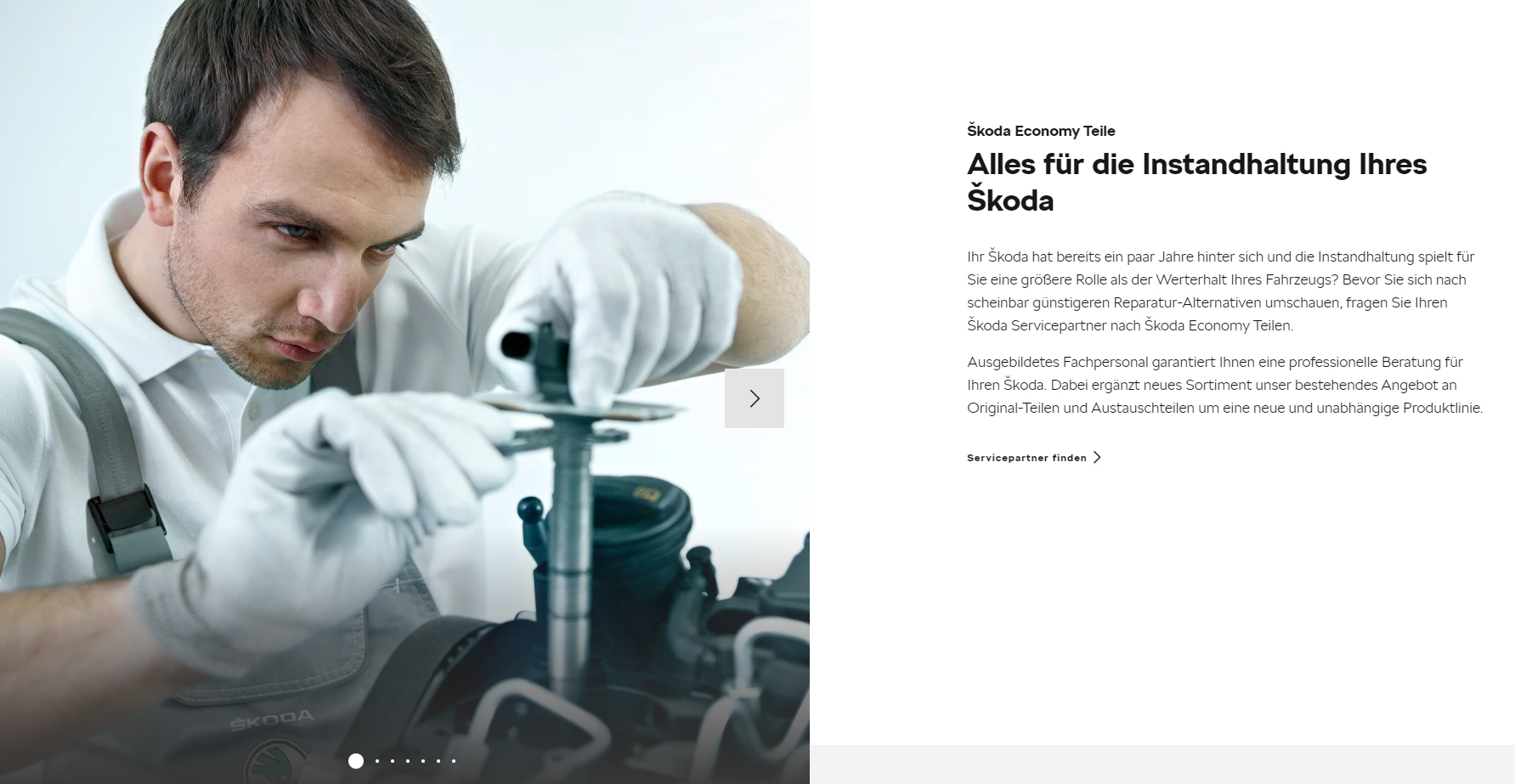 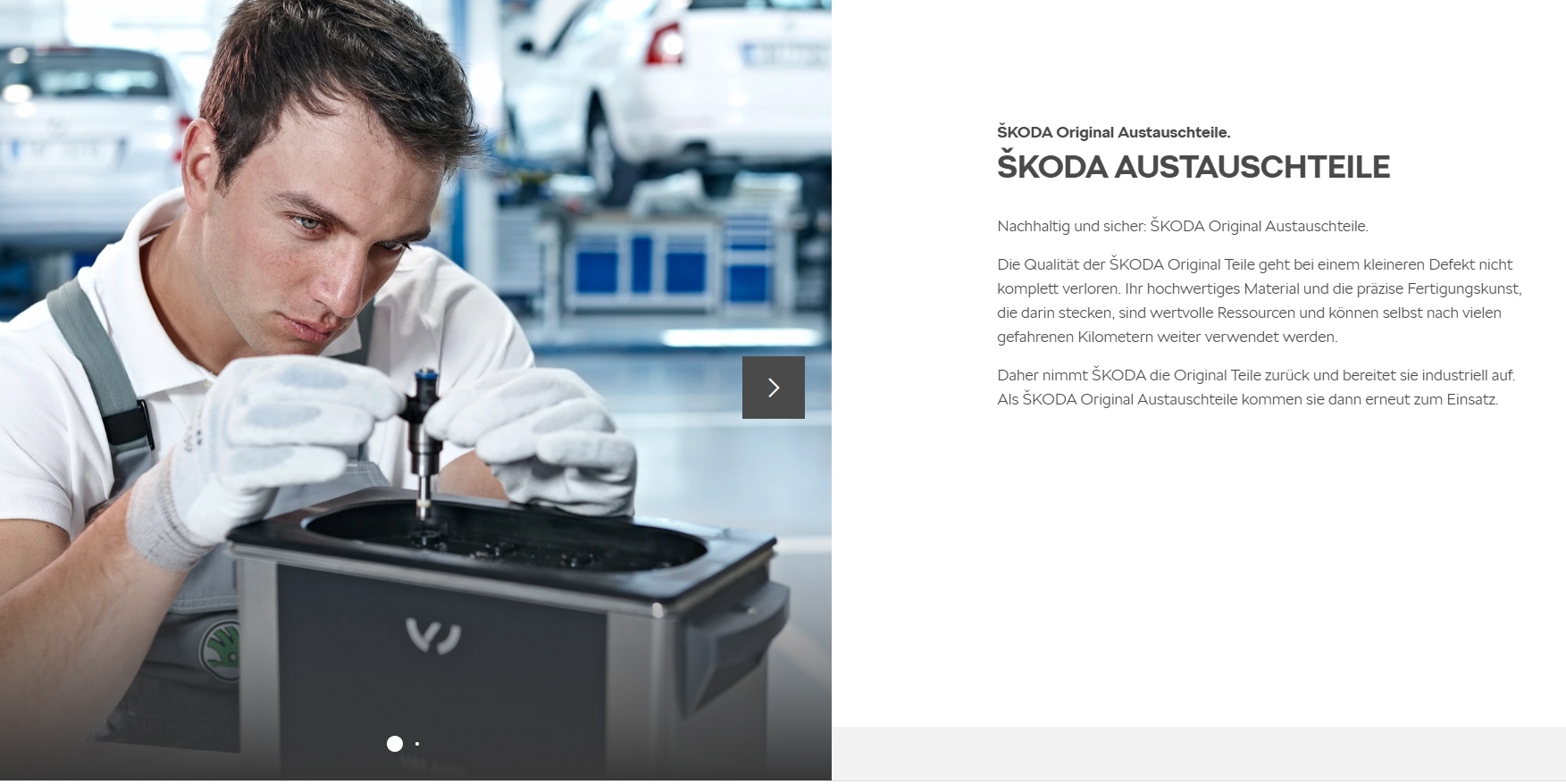 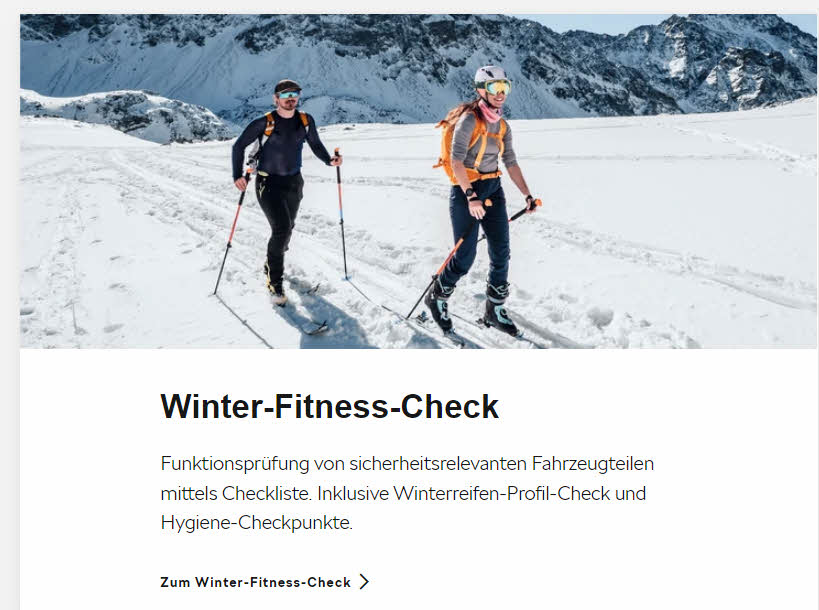 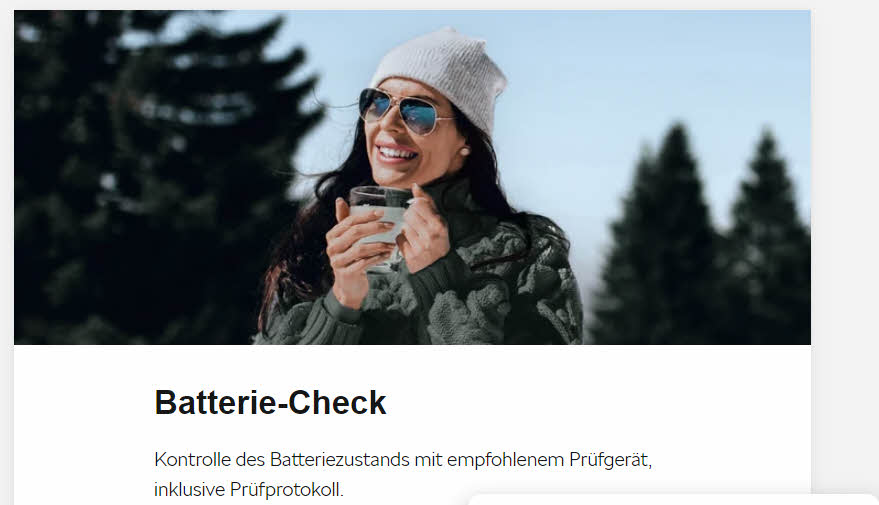 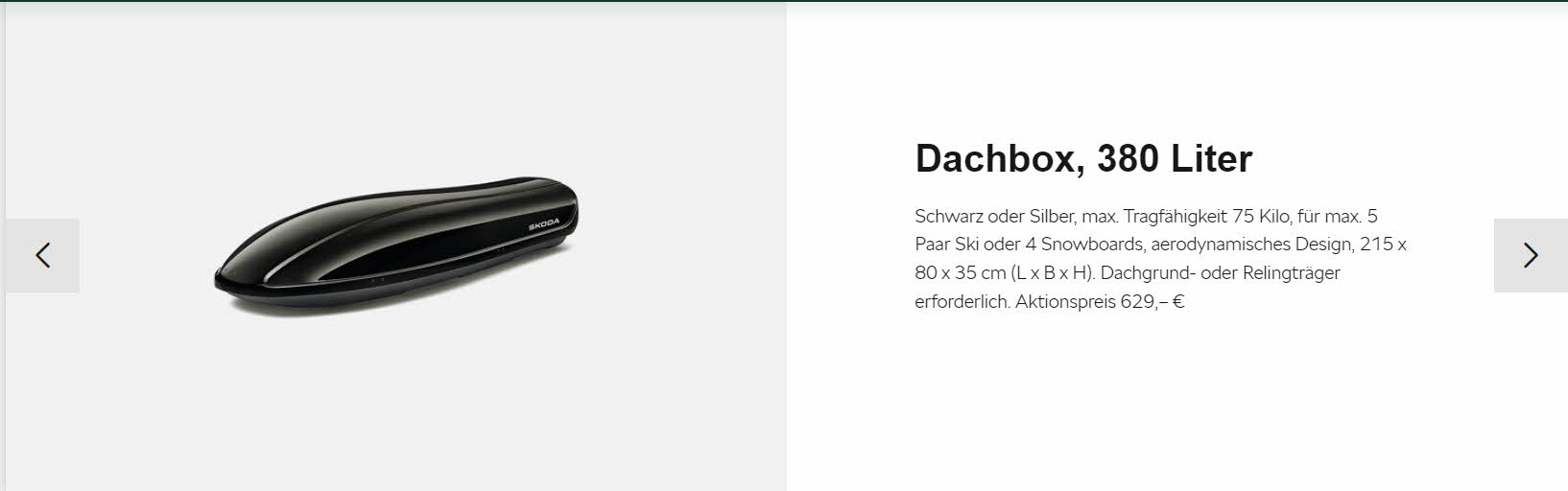 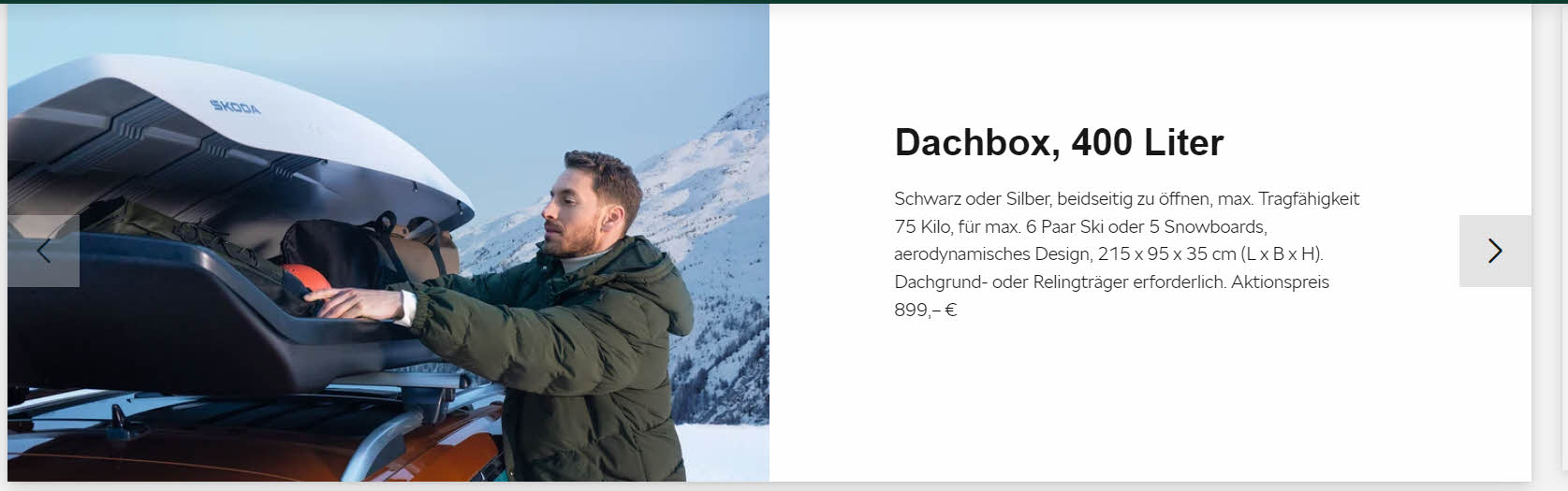 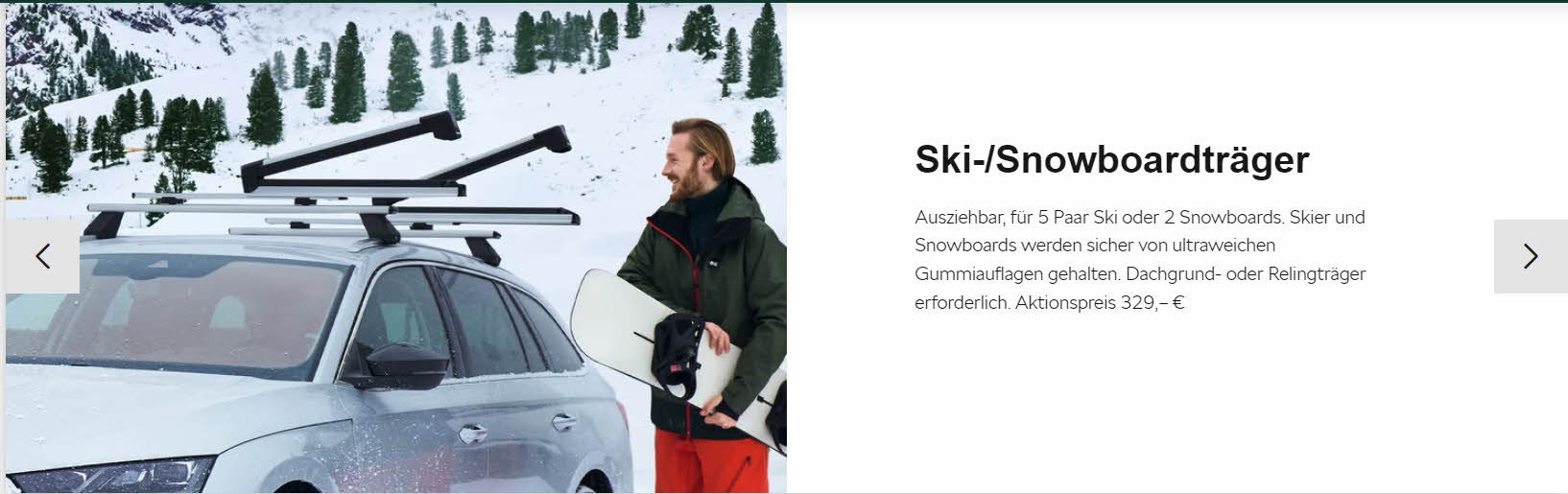 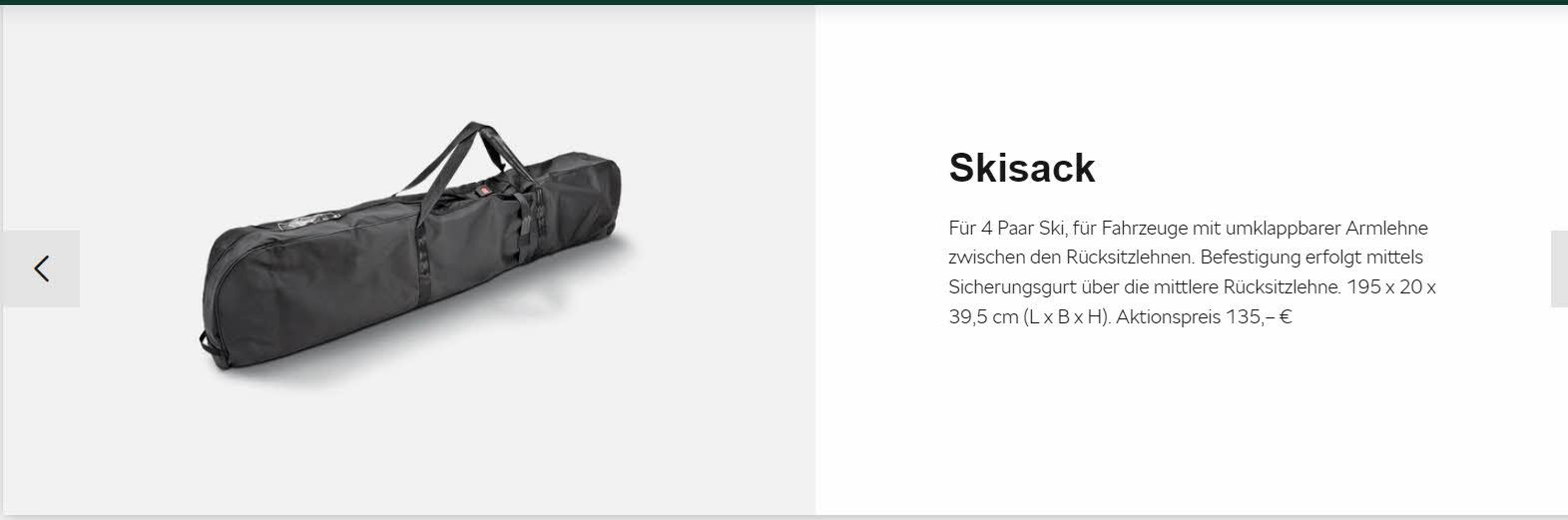 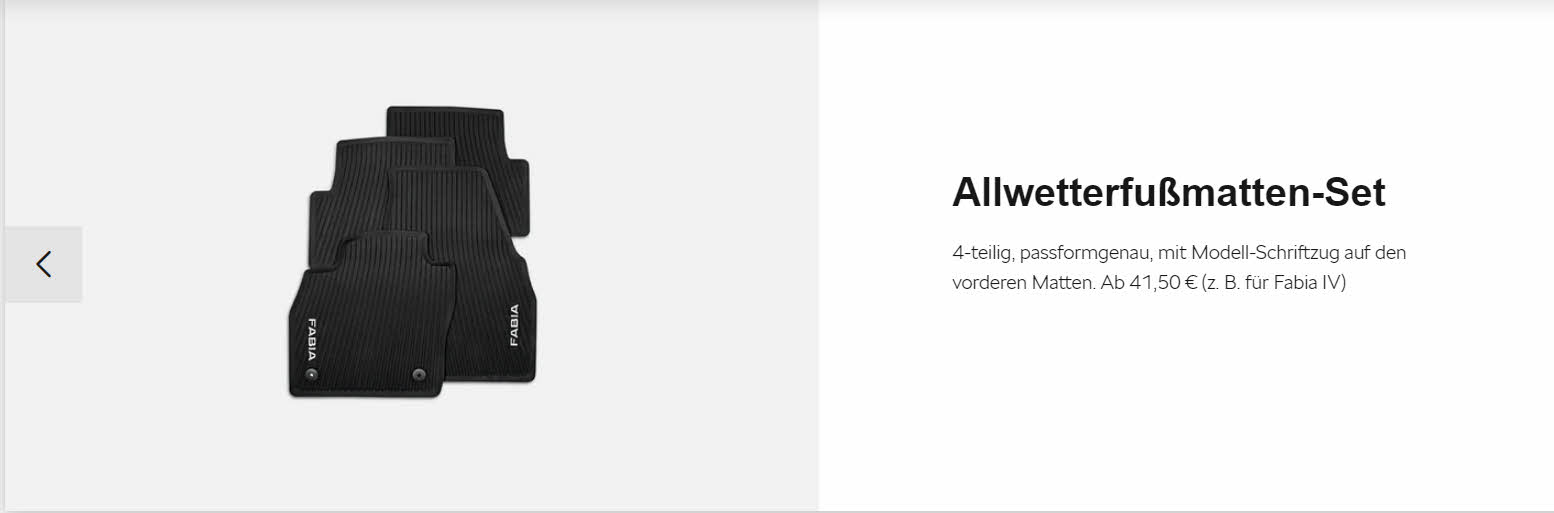 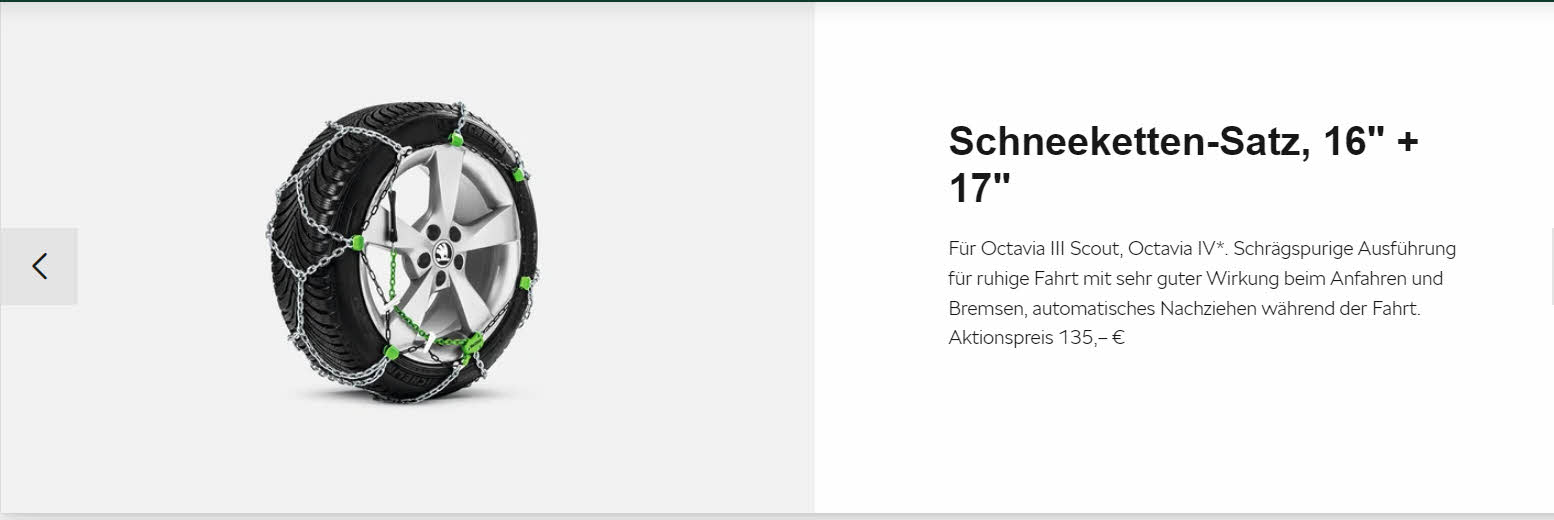 NEU
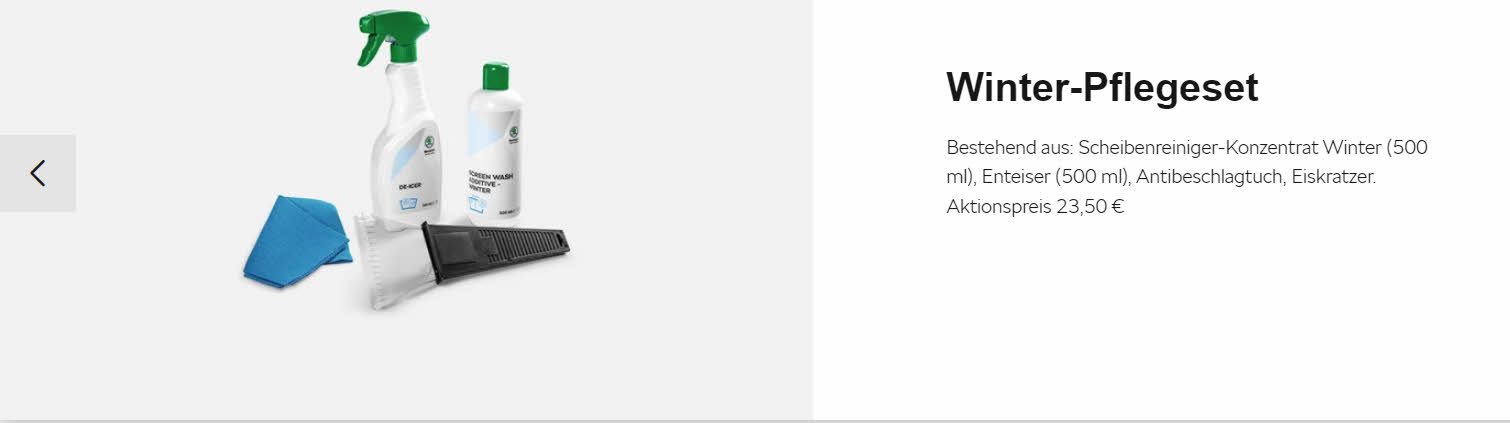 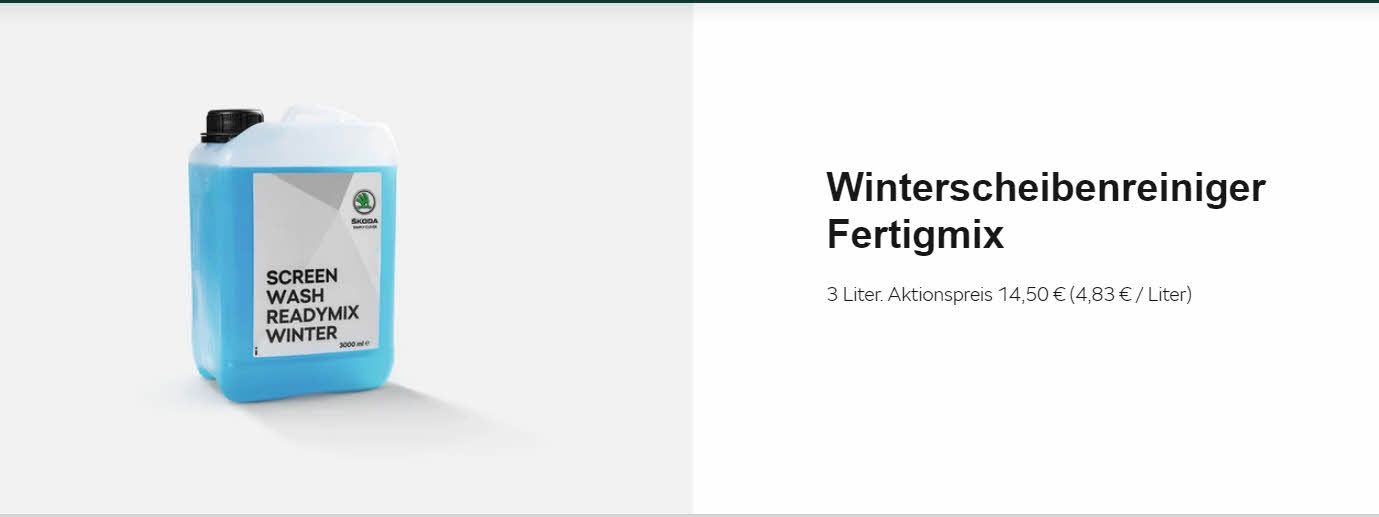 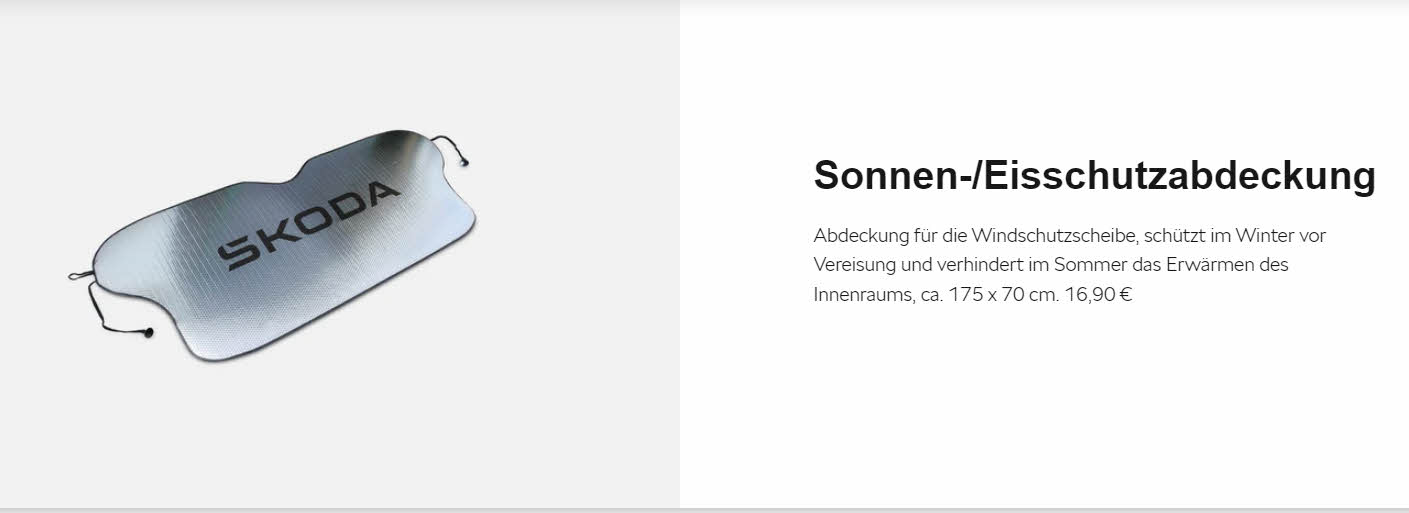 Smart
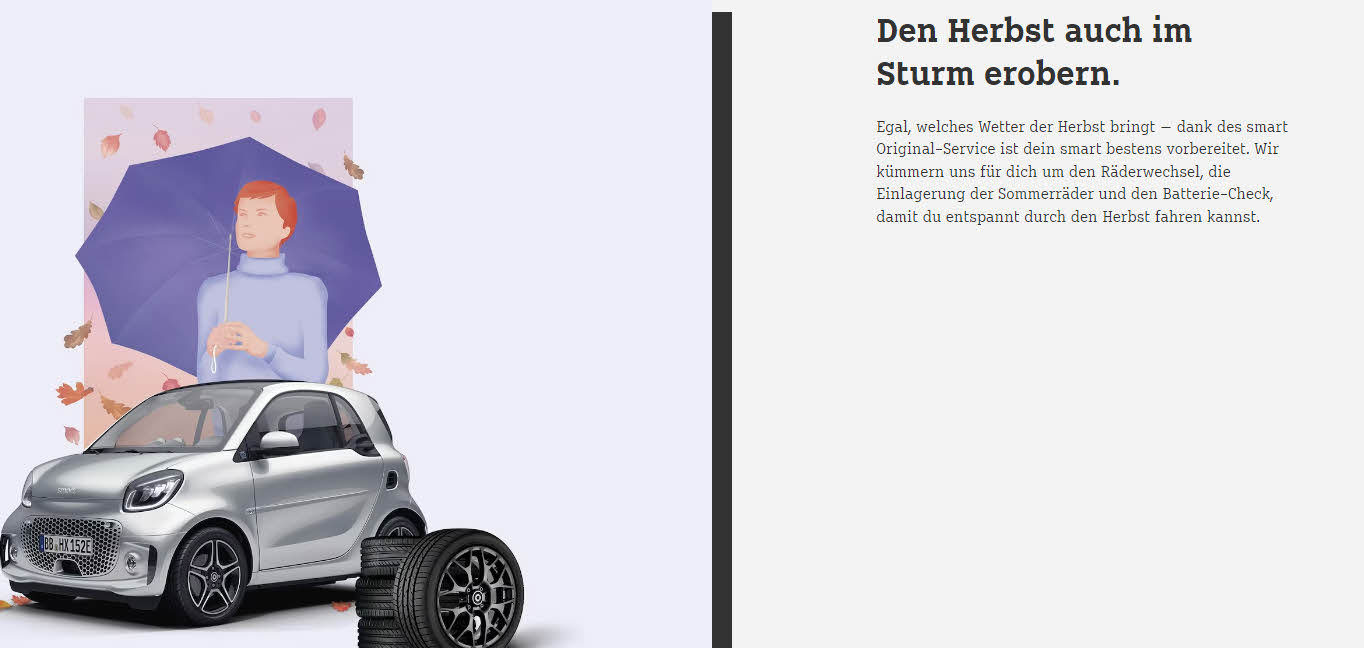 Subaru
NEU
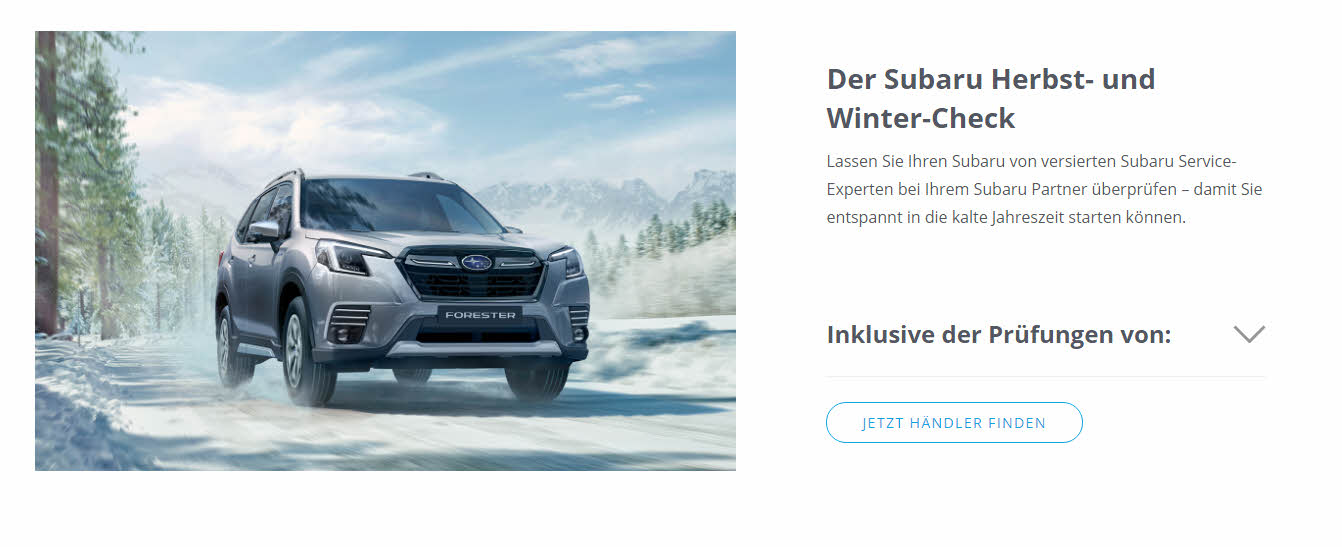 Suzuki
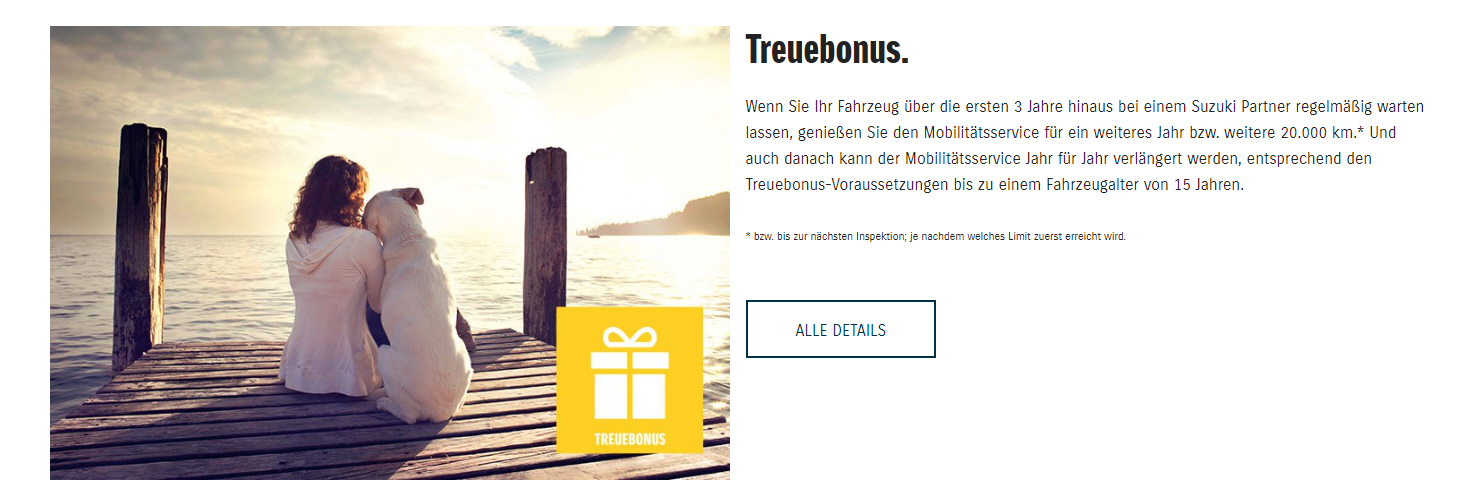 Toyota
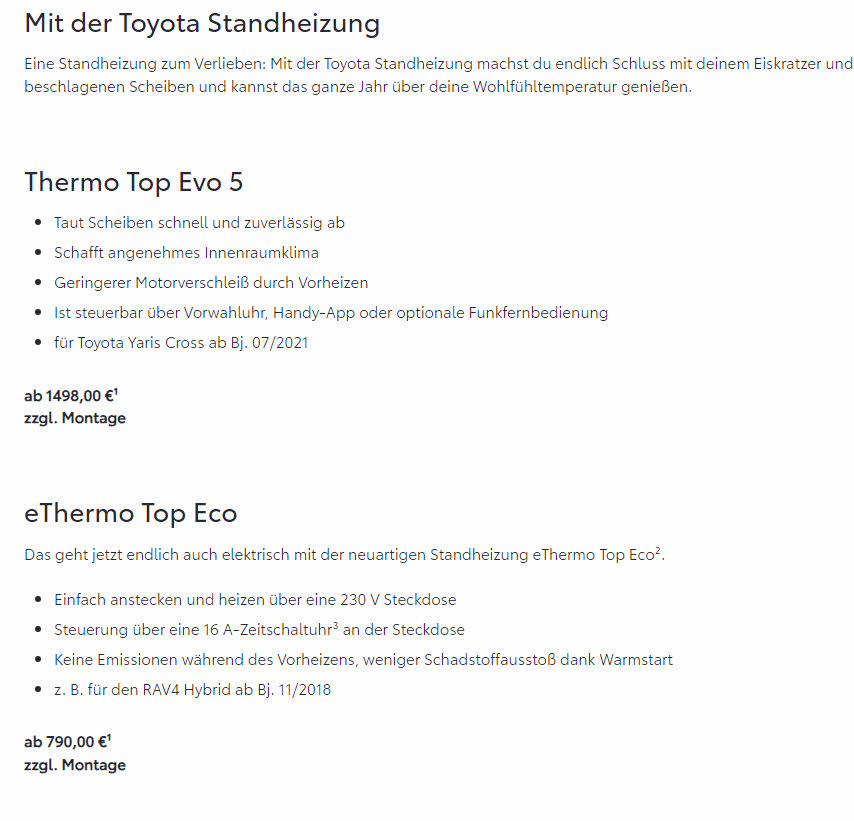 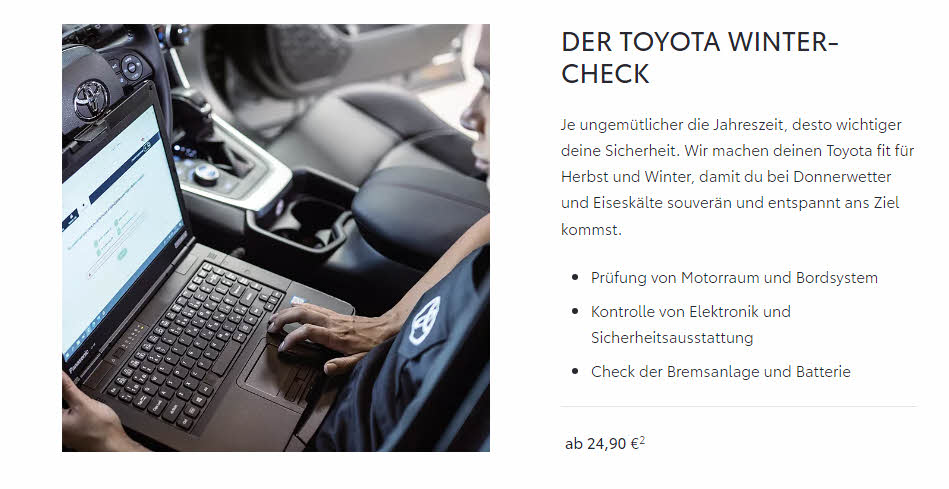 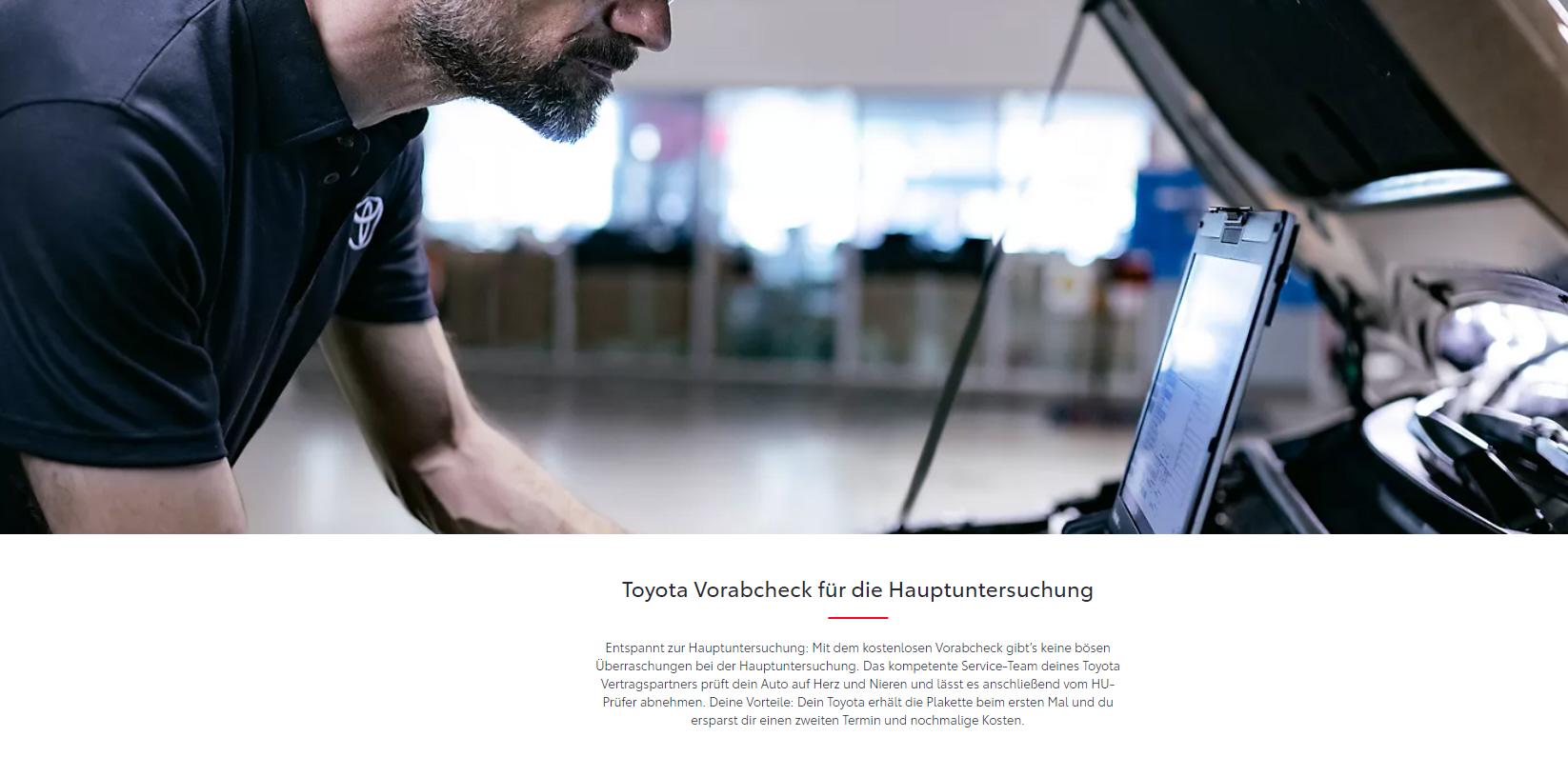 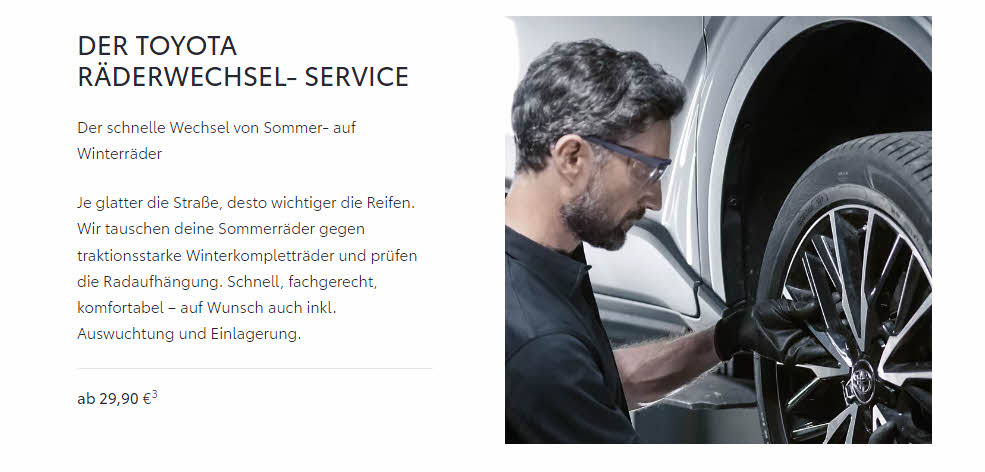 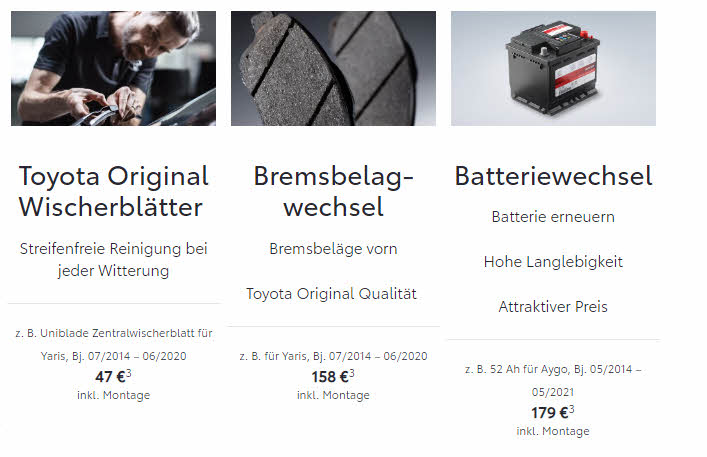 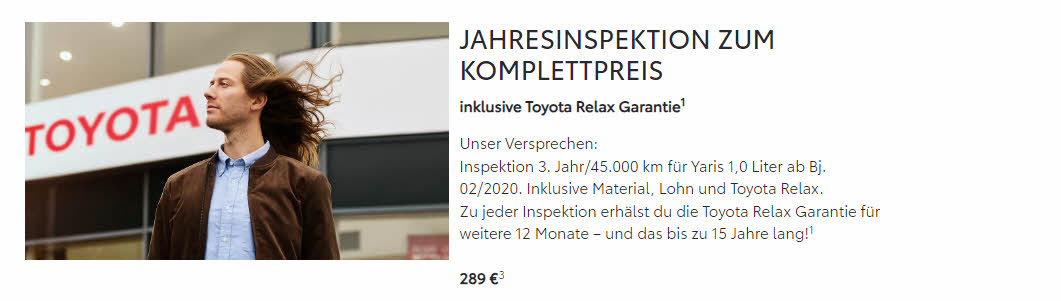 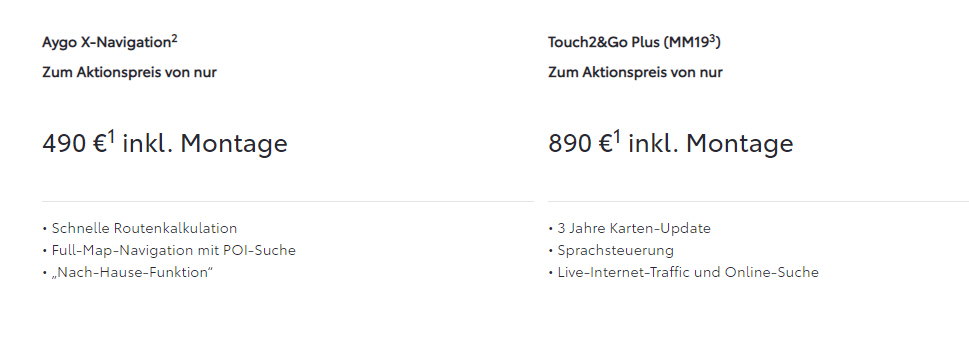 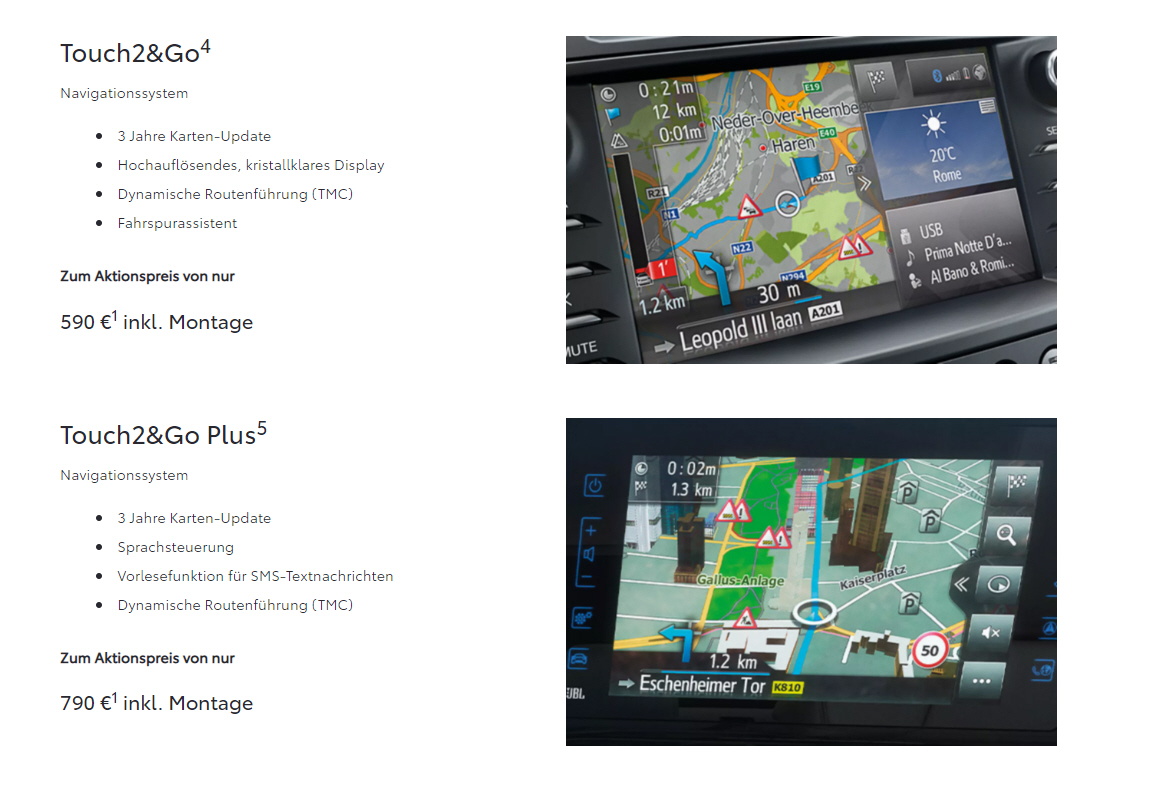 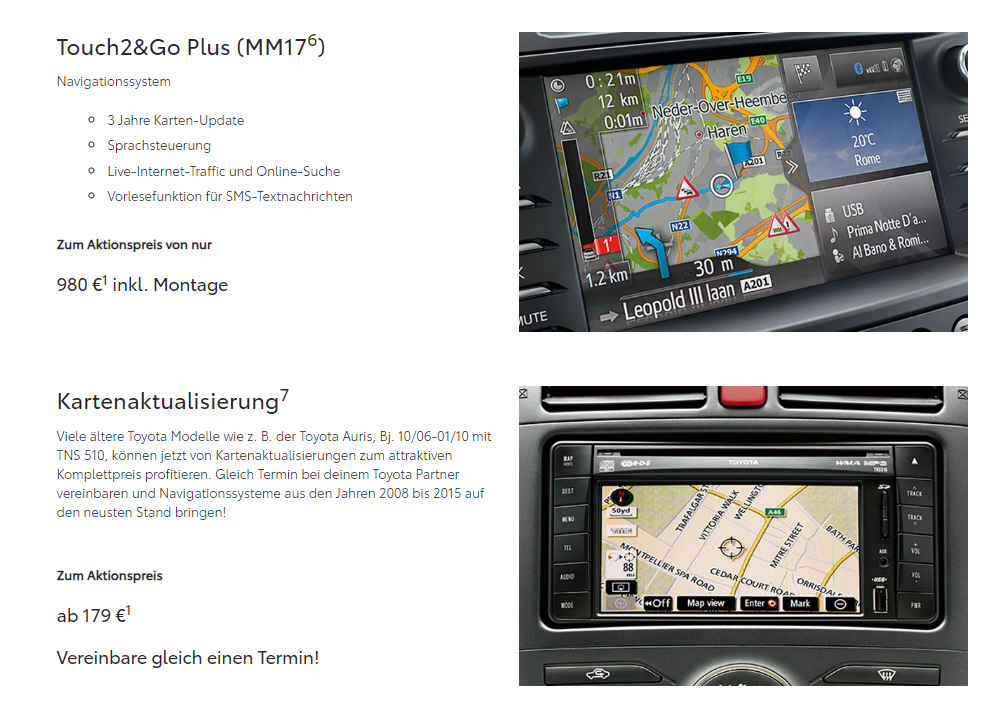 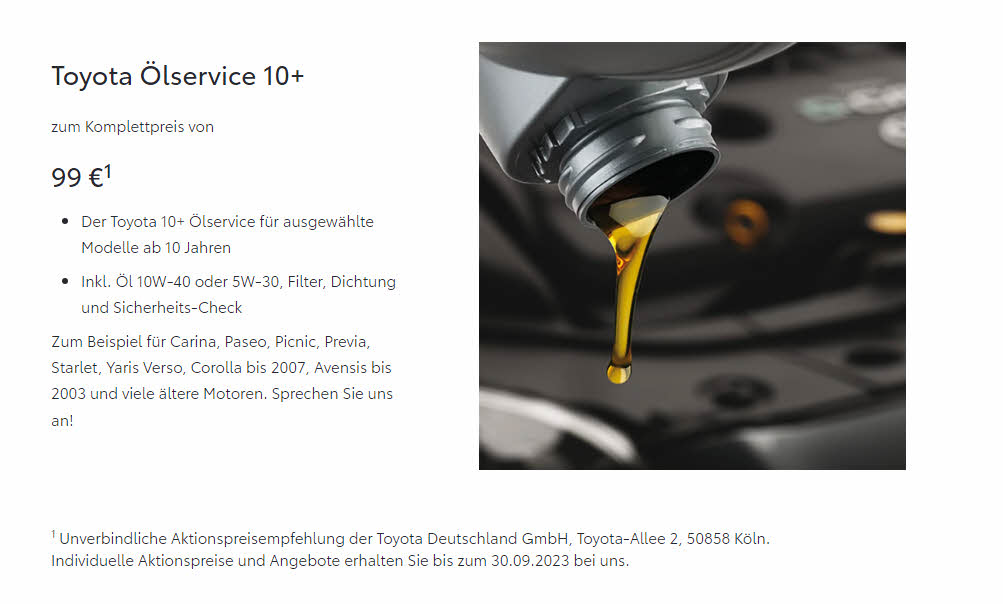 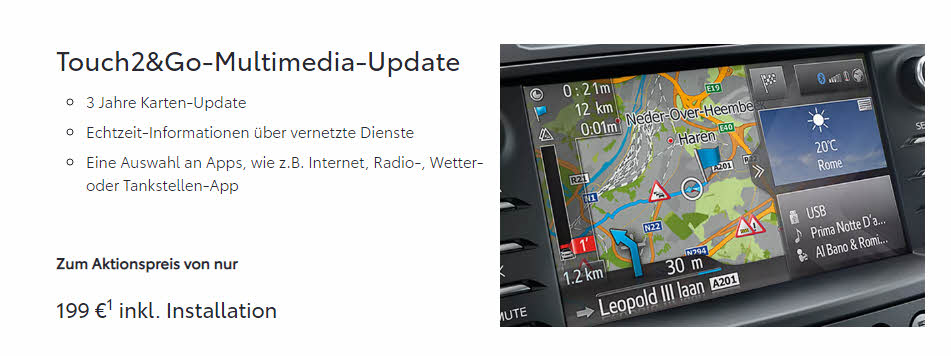 VW
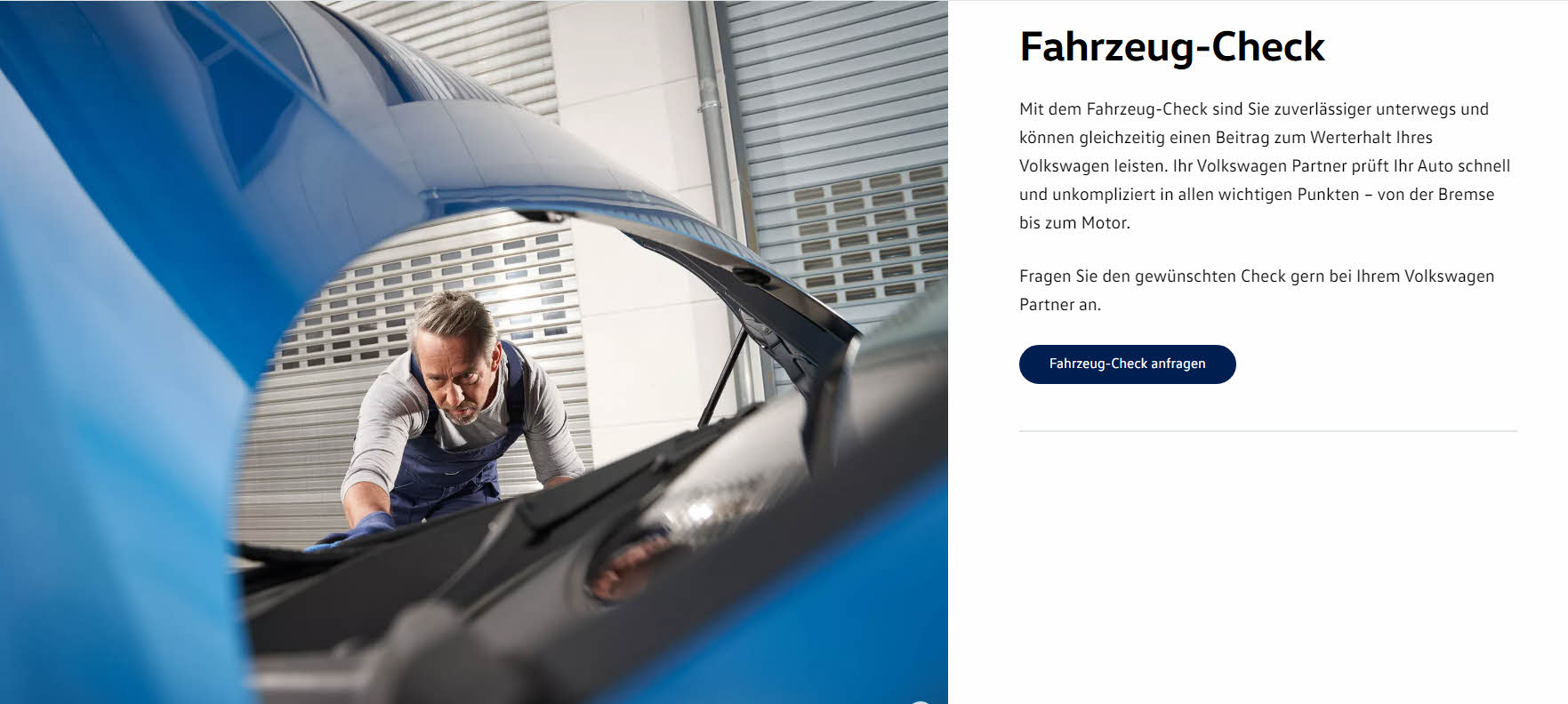 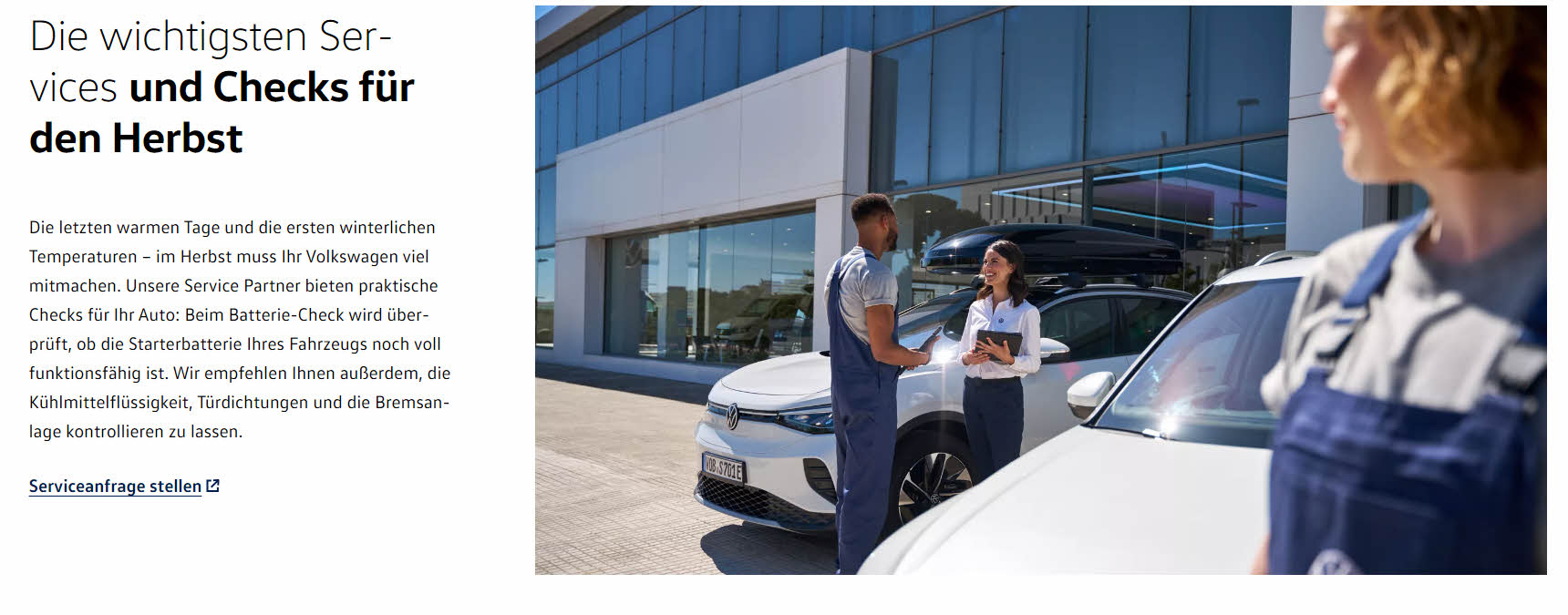 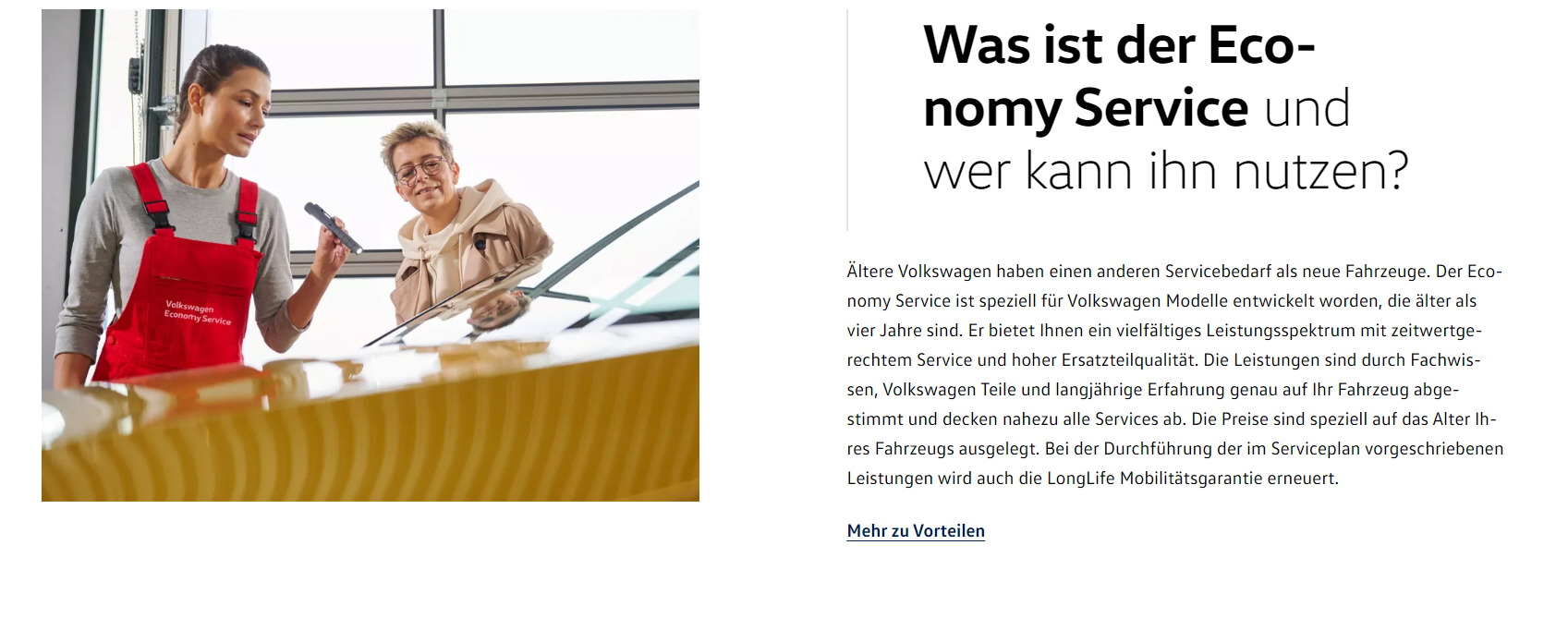